Министерство образования РМ                 Портфолио                                                                      Степаневской  Ларисы  Васильевны,                                  воспитателя МАДОУ «Детский сад                                                            №82 комбинированного вида», г.о. Саранск
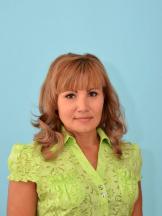 Дата рождения: 28.08.1973 г.
       Профессиональное образование: высшее, высшее,  1994г,  МГПИ им.М.    Е. Евсевьева    по специальности  «Педагогика и психология (дошкольное)», квалификация «Методист по дошкольному воспитанию. 
       Воспитатель в детском саду
      Стаж педагогической работы (по специальности): 27 лет
      Общий трудовой стаж: 31 лет
      Квалификационная категория: высшая кв.категория
      Дата последней аттестации: 25.11.2016г.
      Занимаемая должность: воспитатель
Наличие собственного инновационного педагогического опыта
Степаневской Ларисы Васильевны
  Воспитателя МАДОУ «Детский сад №82 комбинированного вида»


«Использование мнемотехники при обучении детей дошкольного возраста пересказу»


https://ds82sar.schoolrm.ru/sveden/employees/11216/182821/
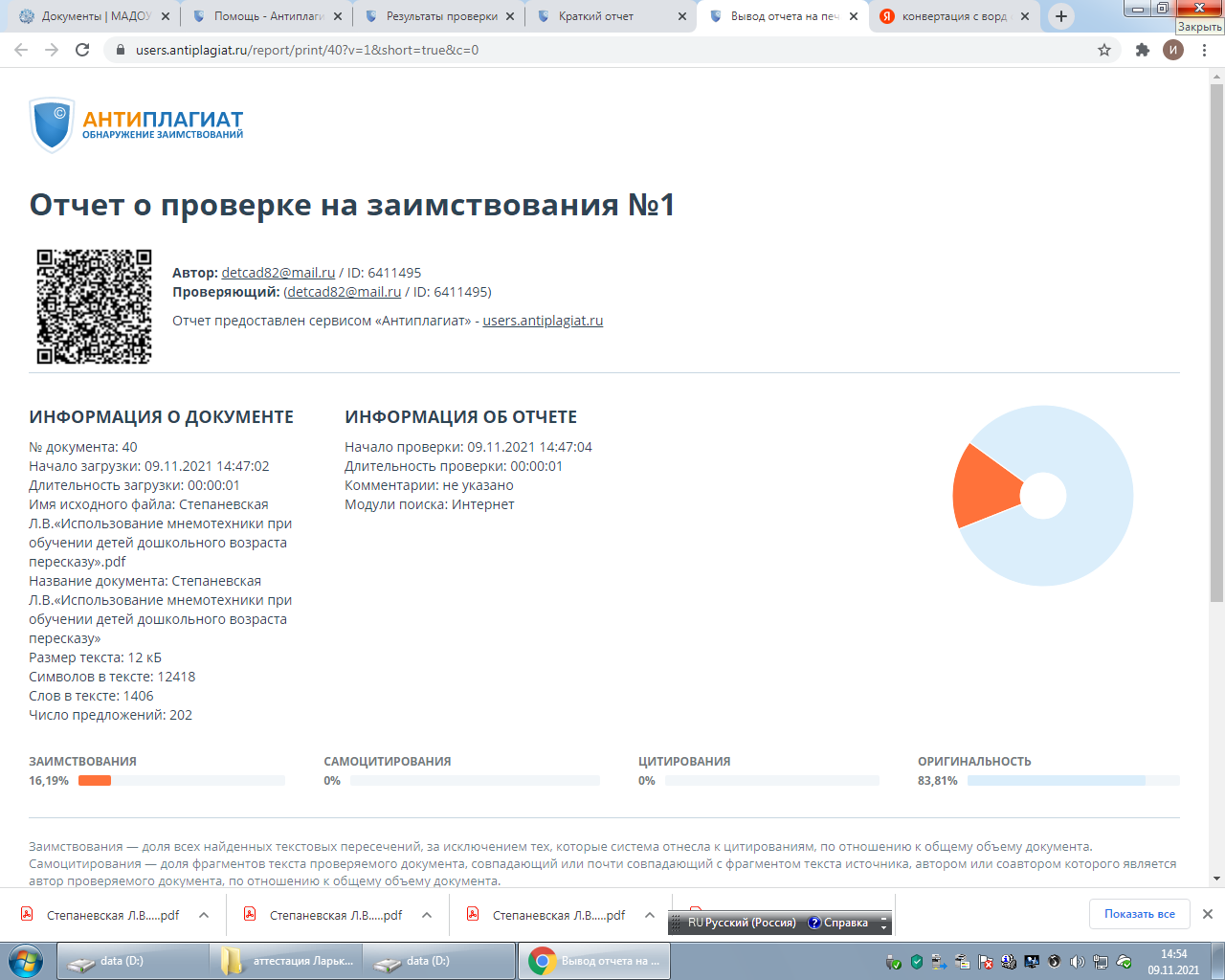 Участие в инновационной деятельности
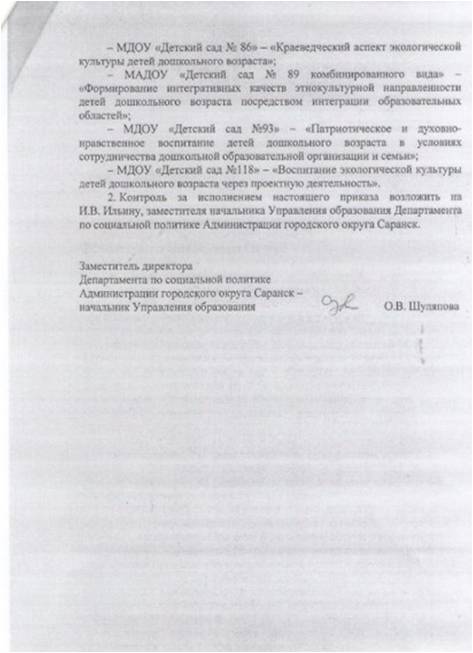 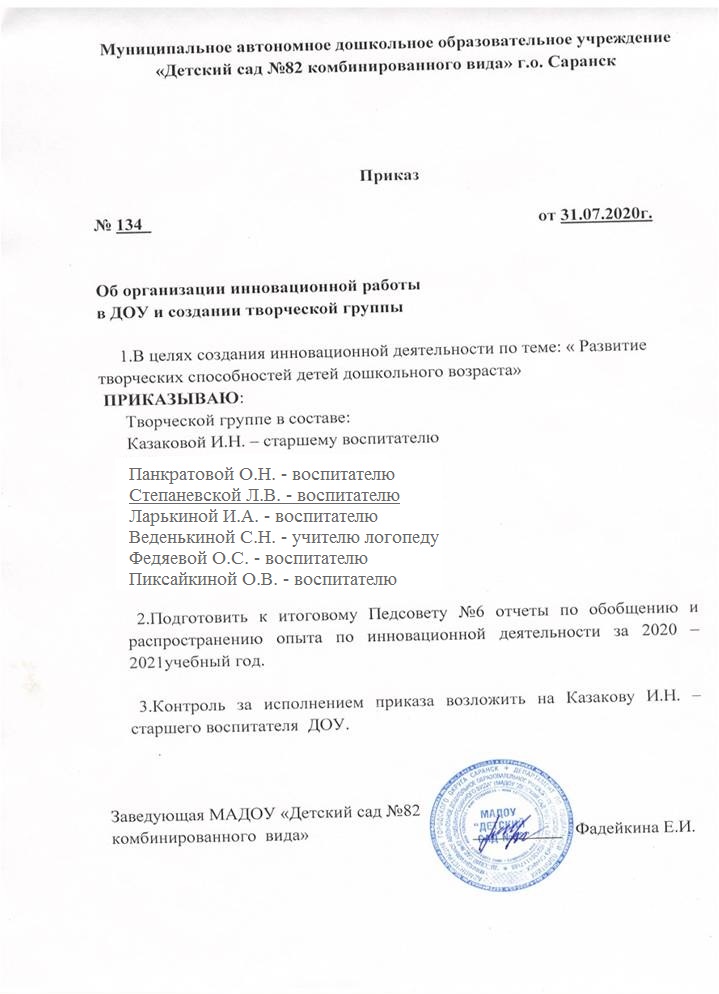 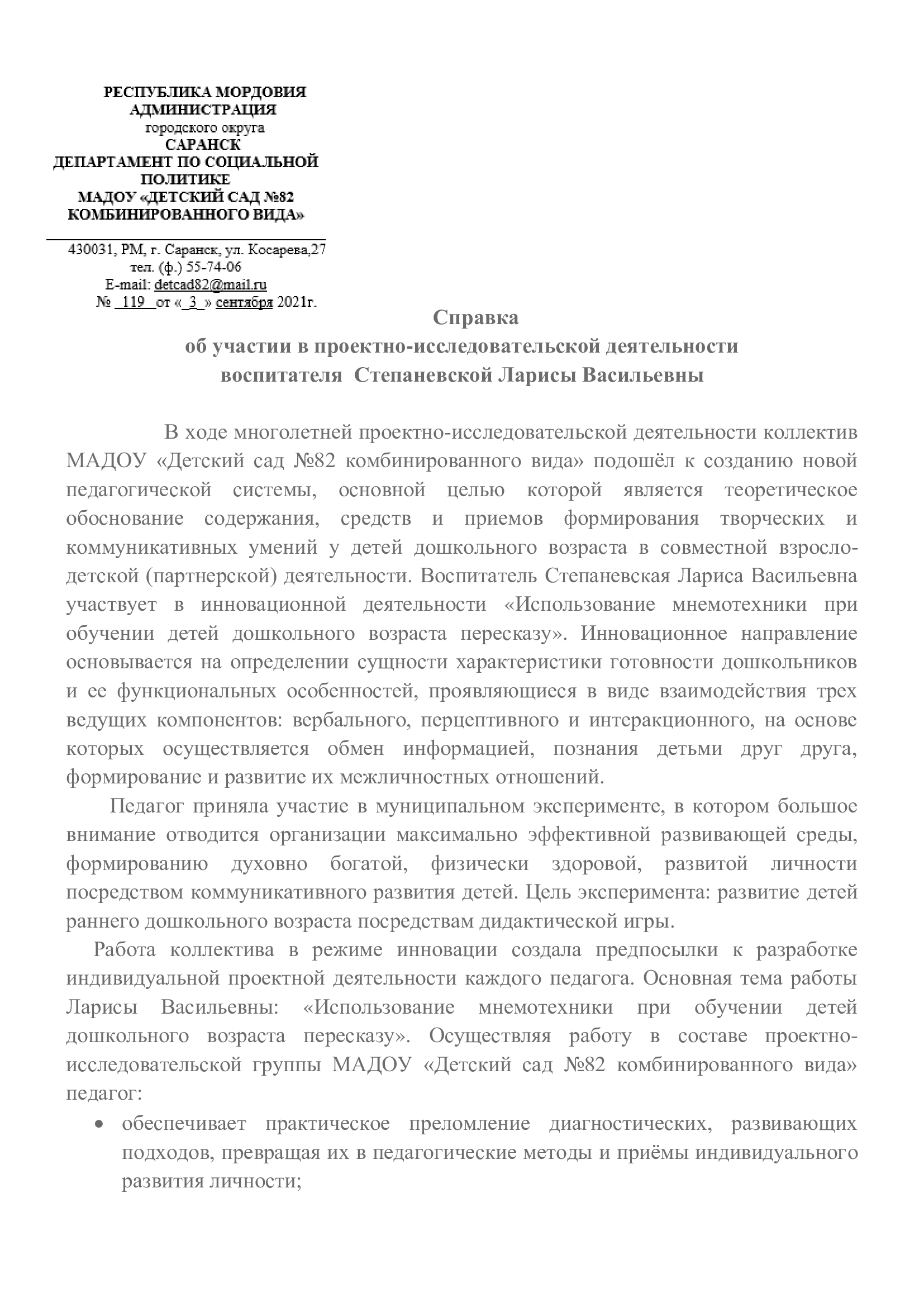 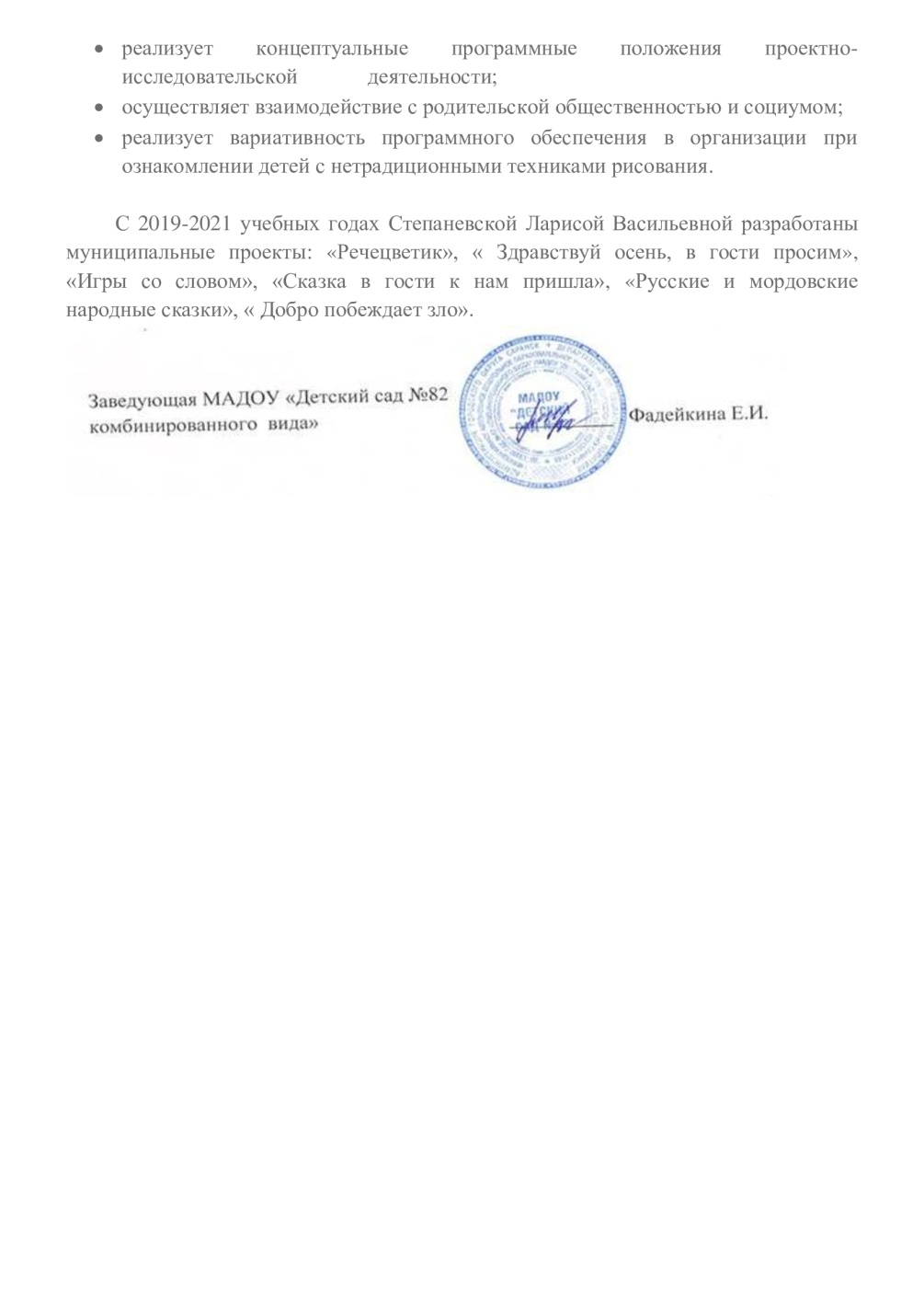 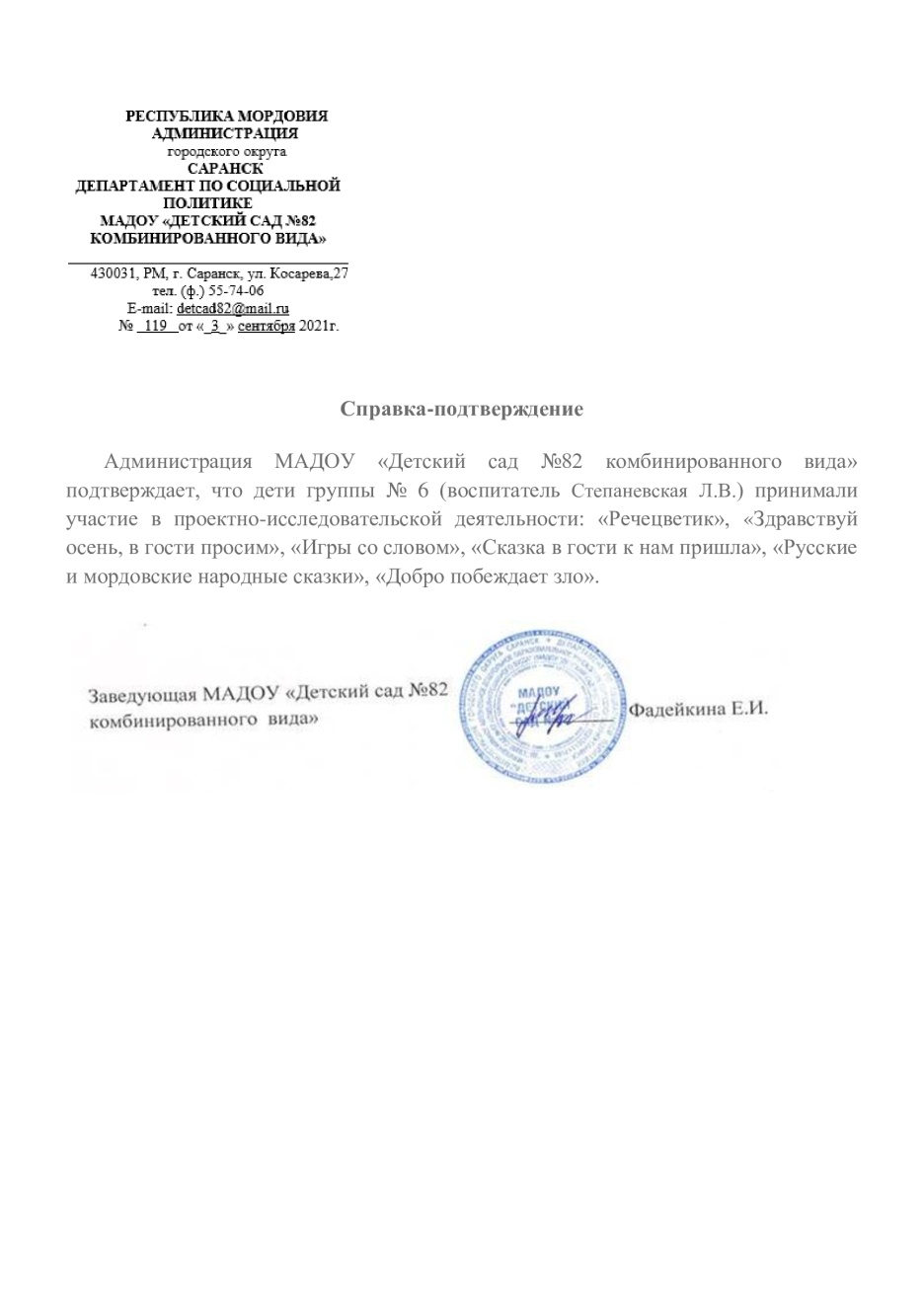 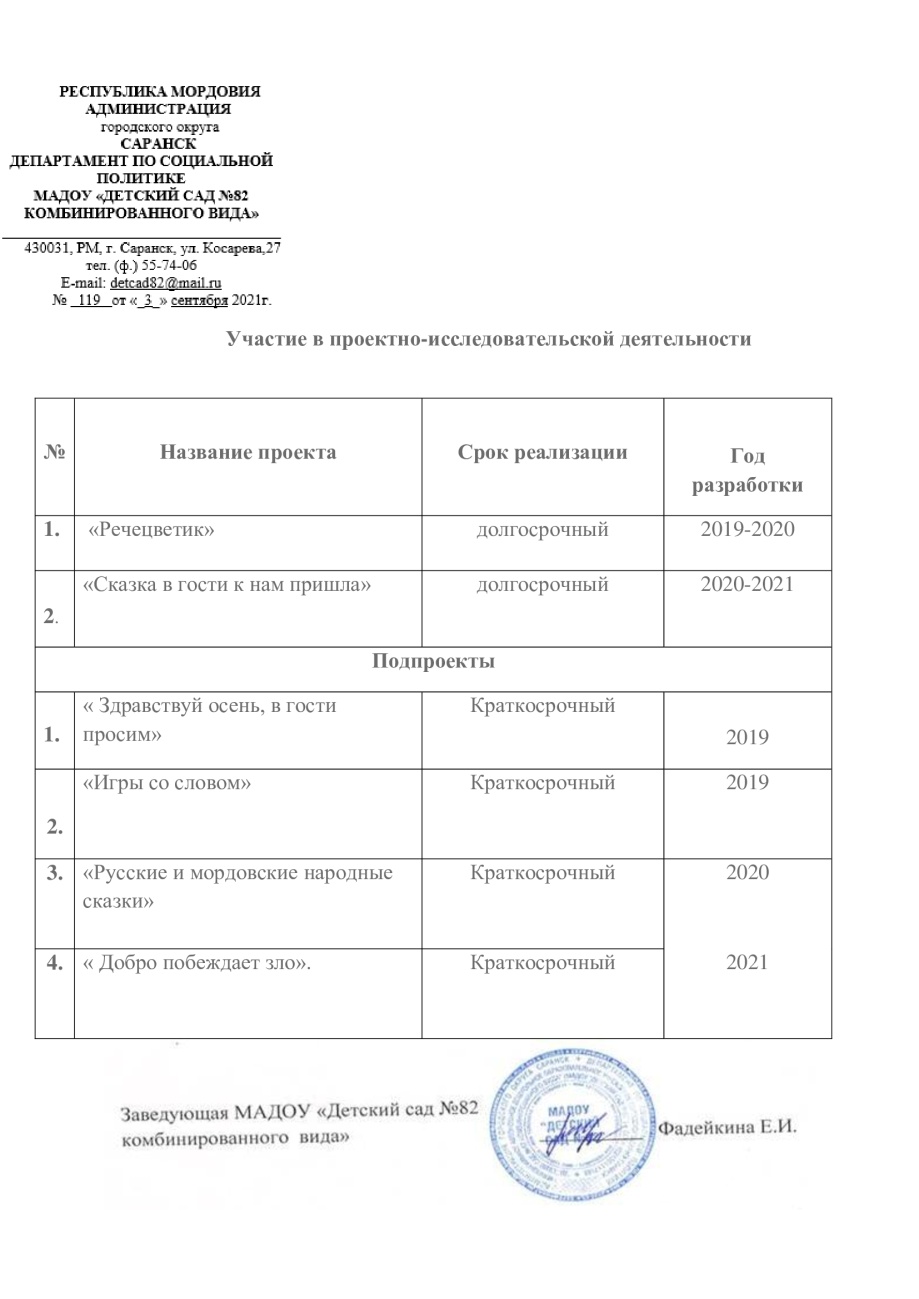 Наставничество
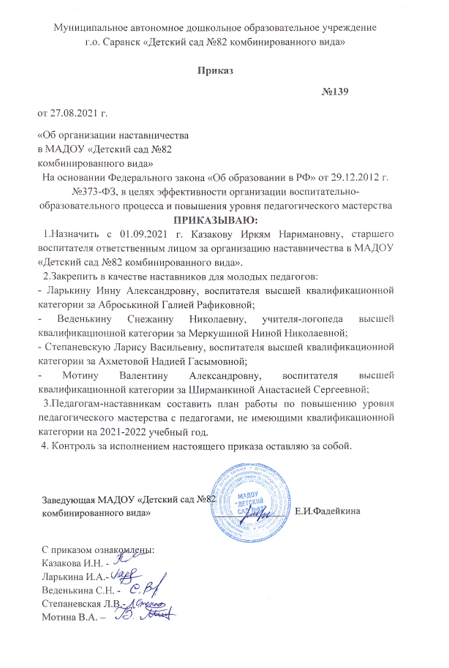 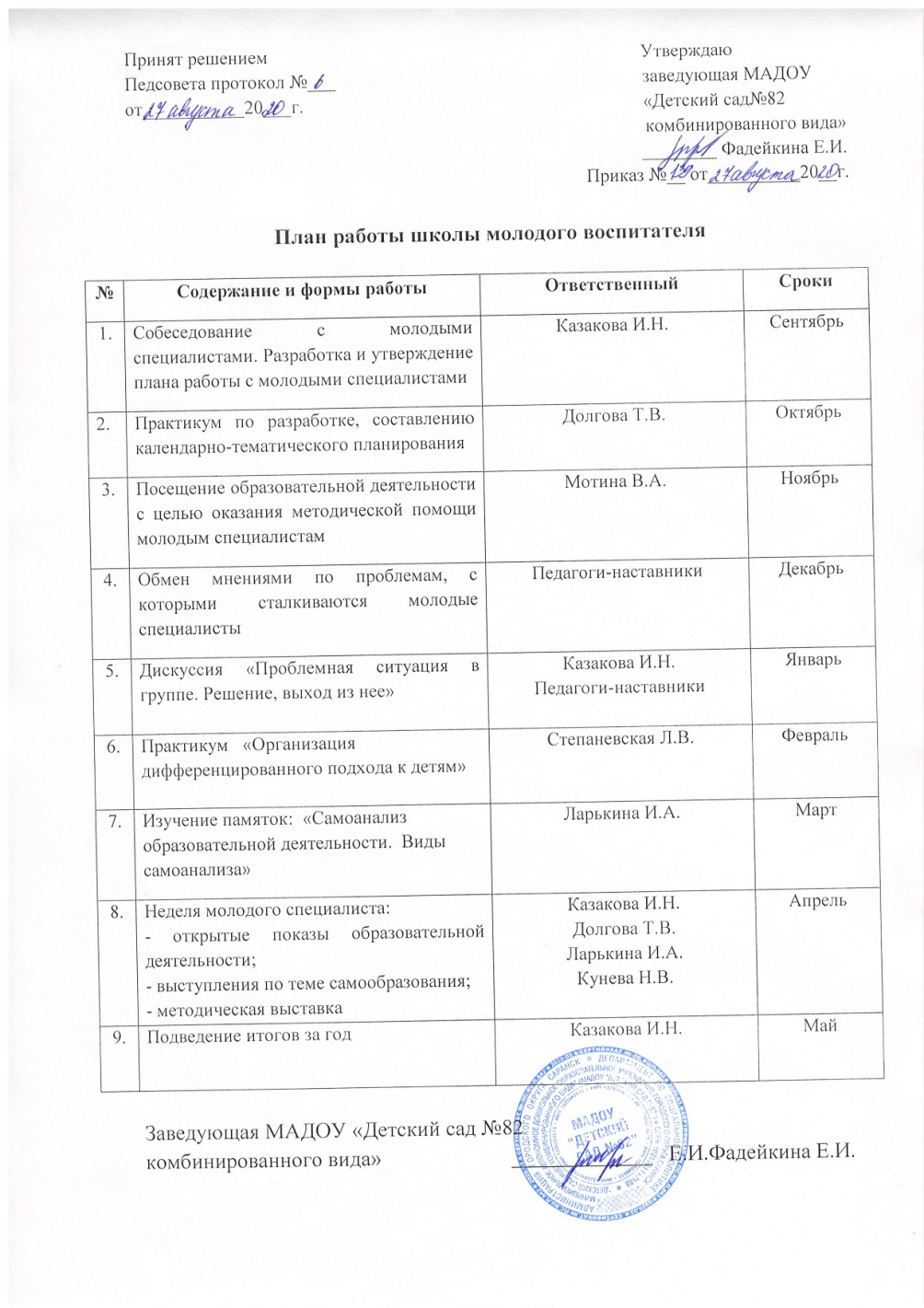 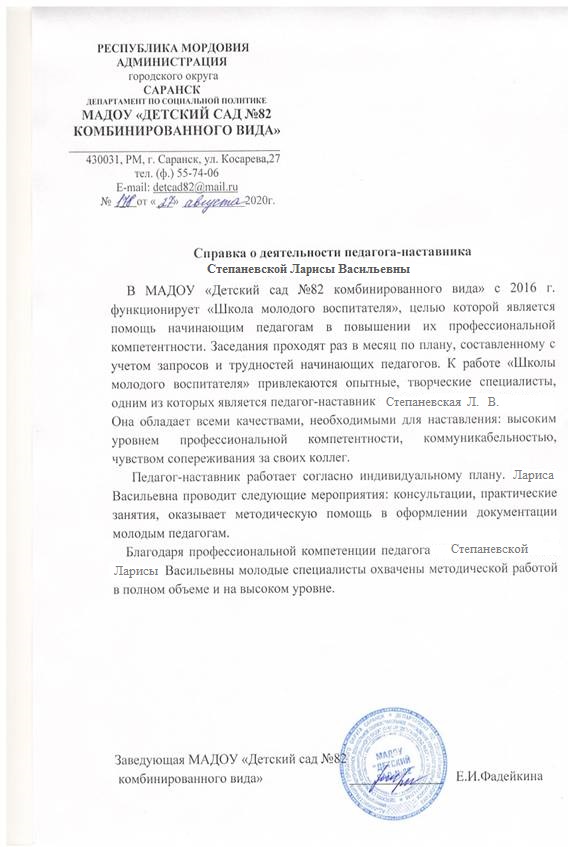 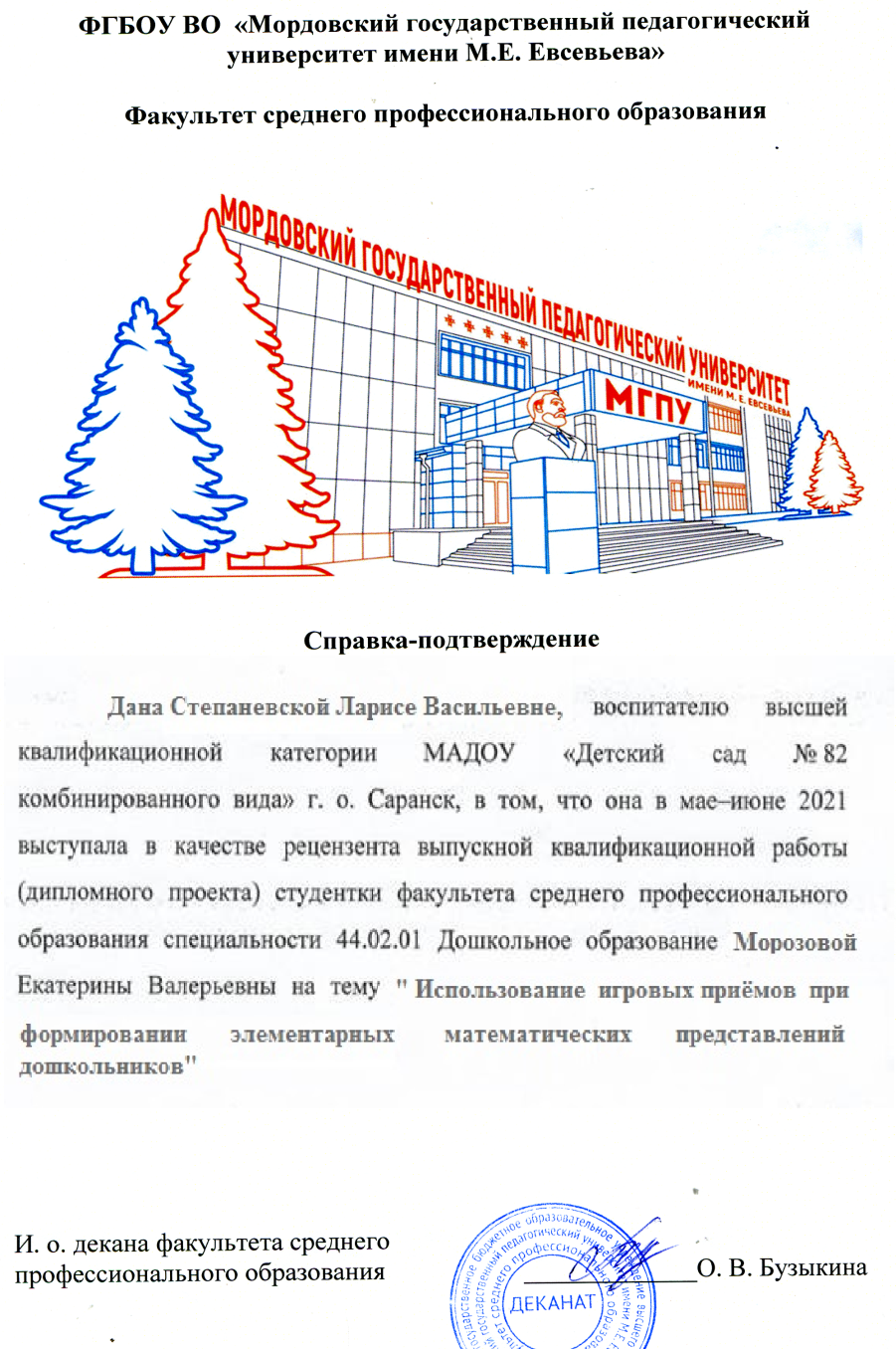 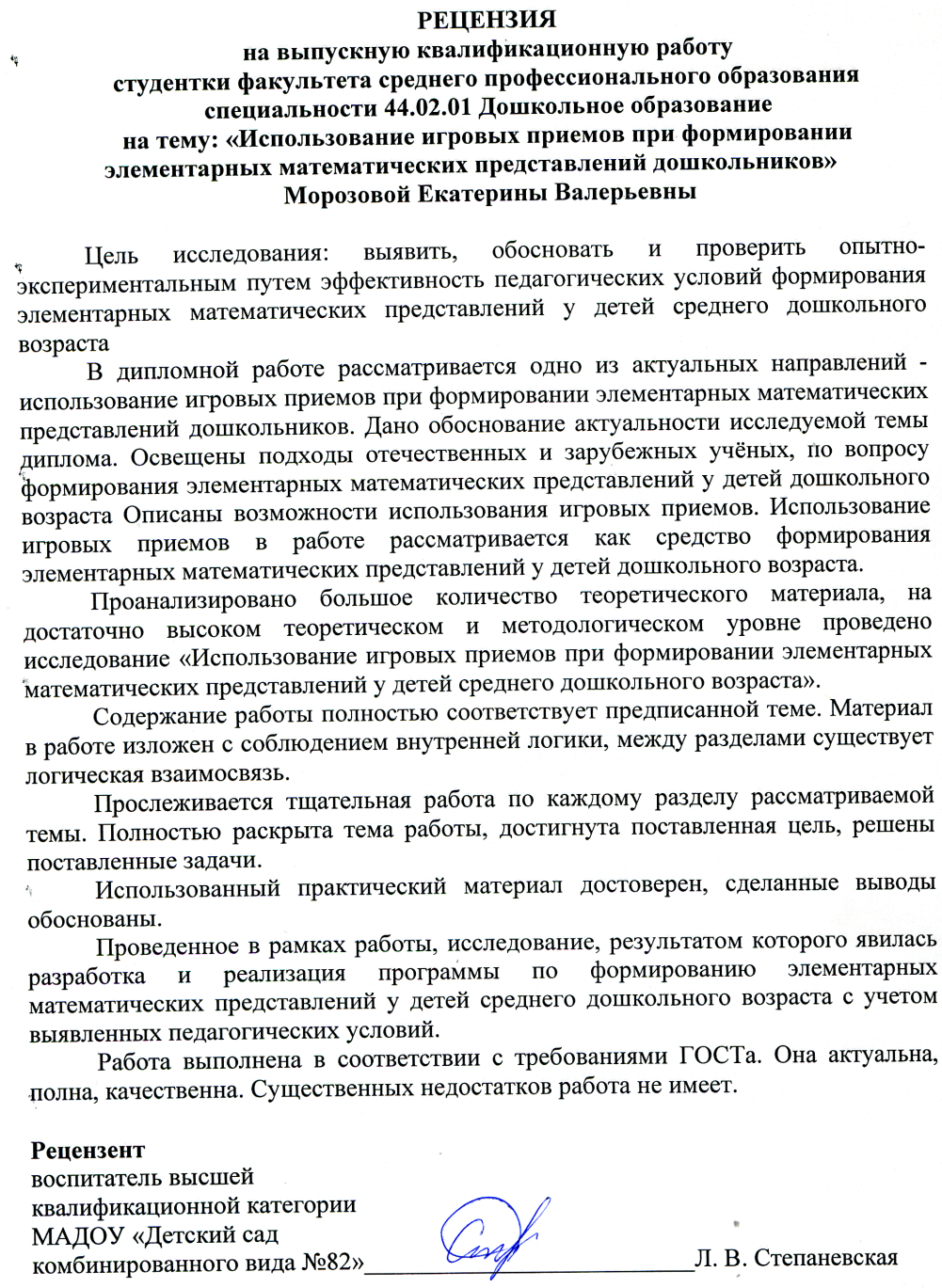 Наличие публикаций, включая
                интернет - публикации
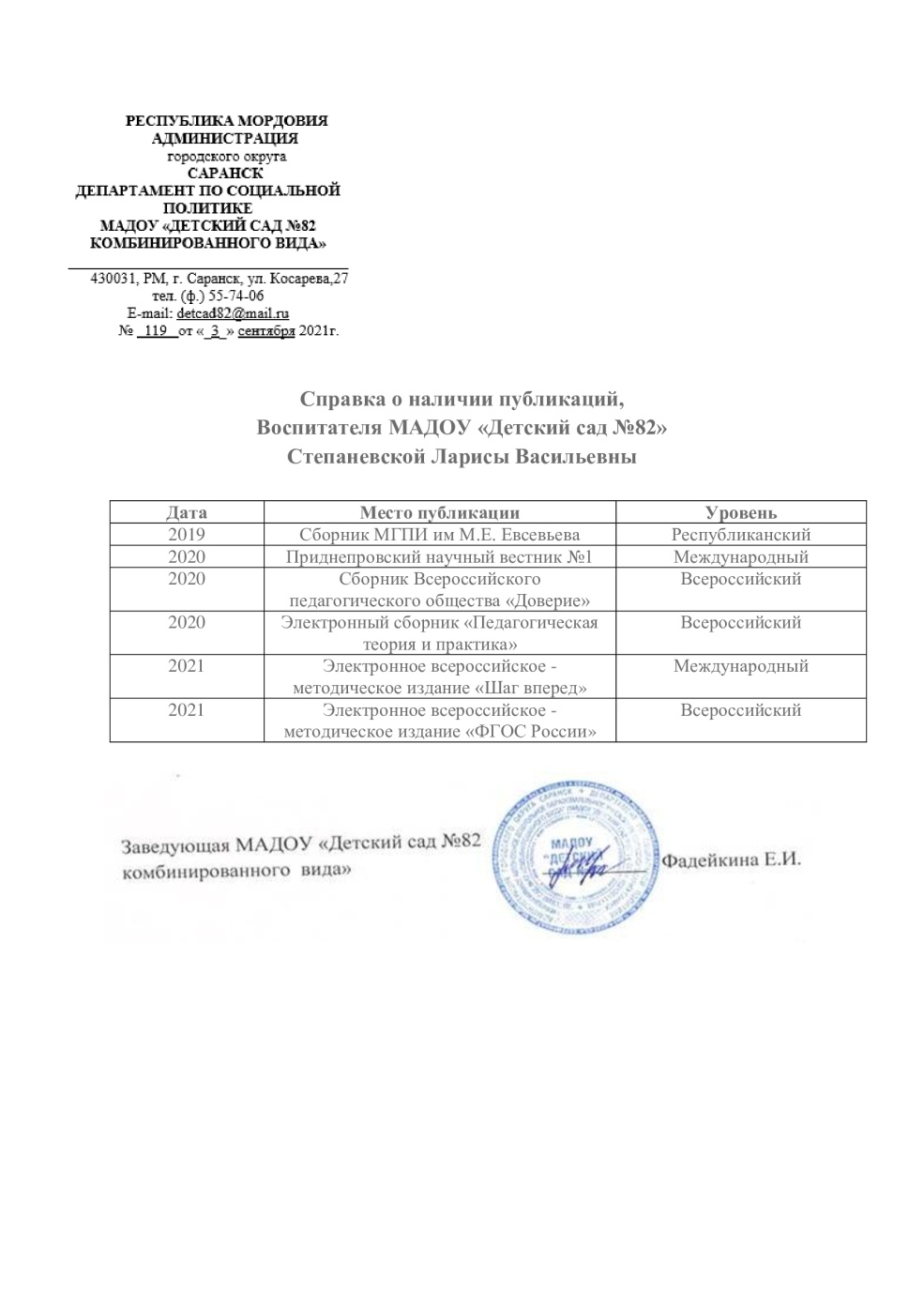 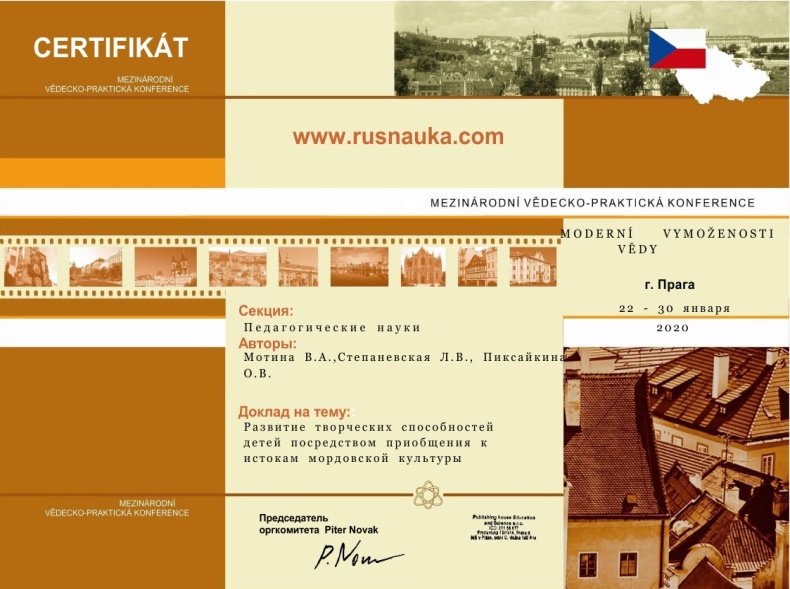 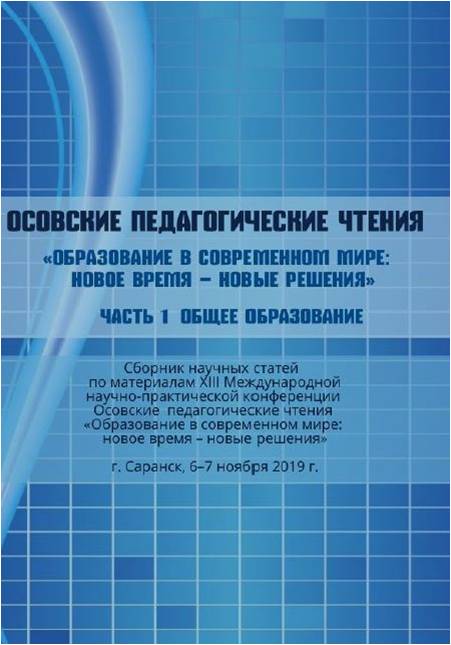 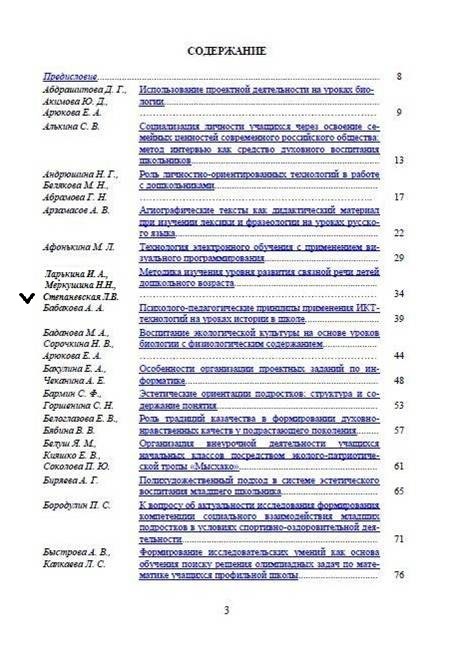 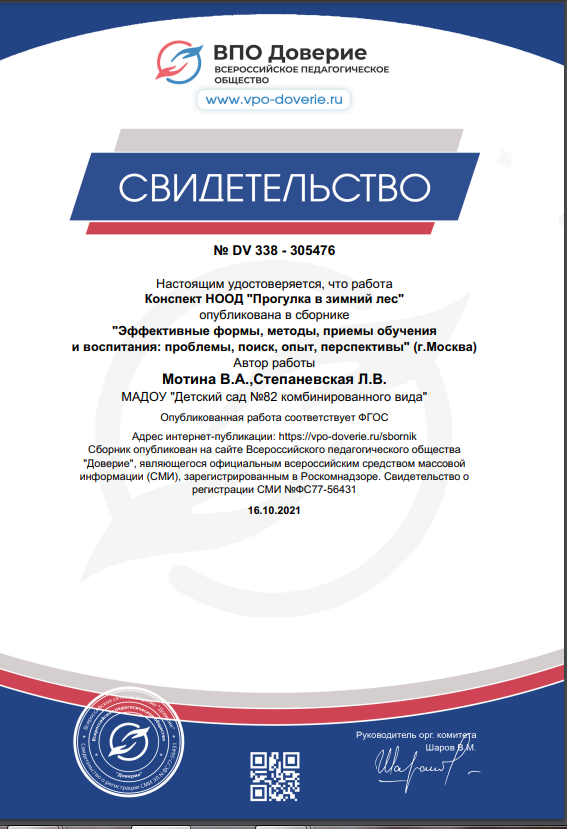 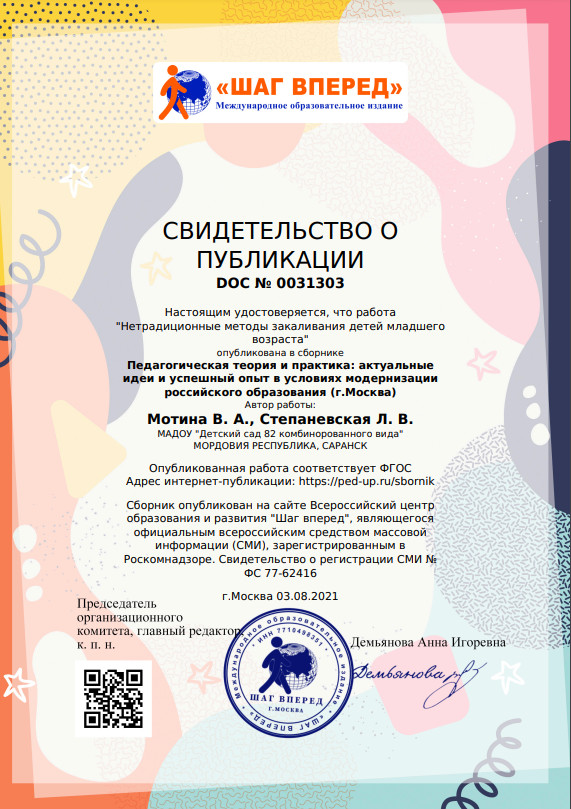 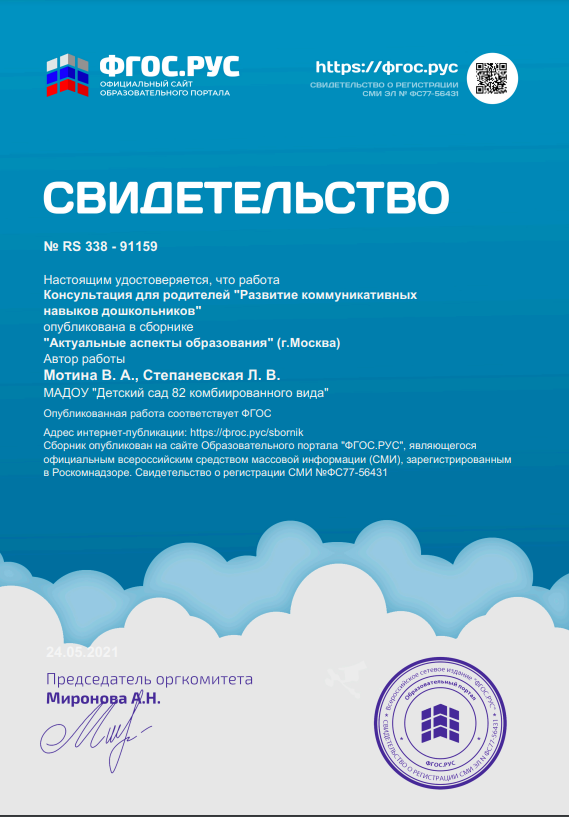 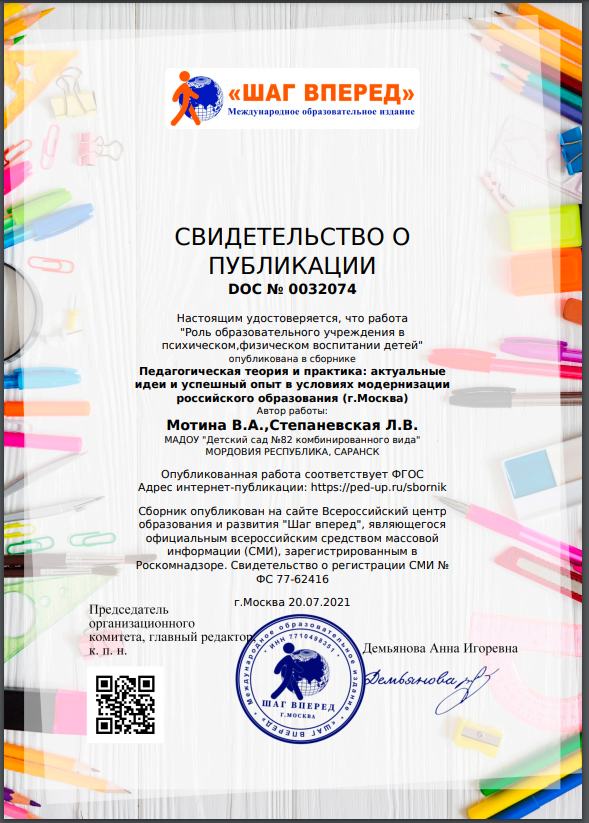 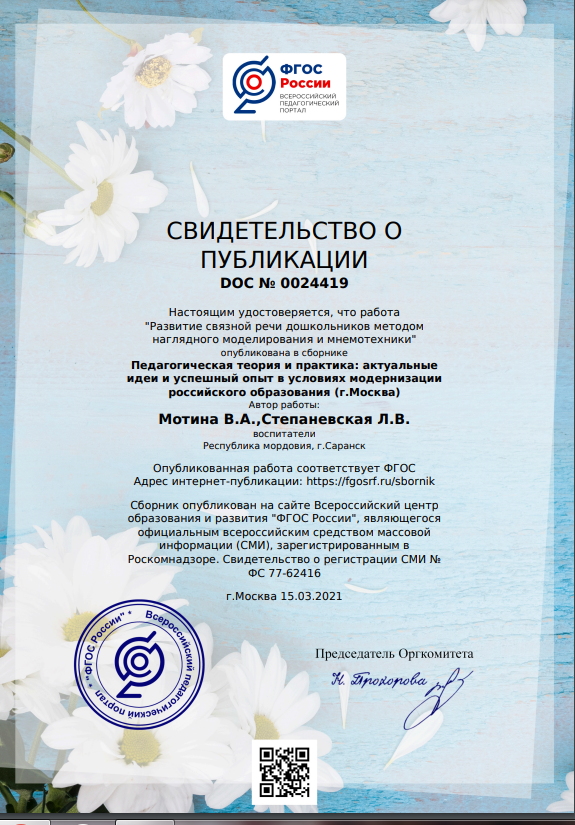 Результаты участия воспитанников в конкурсах, выставках, турнирах, соревнованиях, акциях, фестивалях
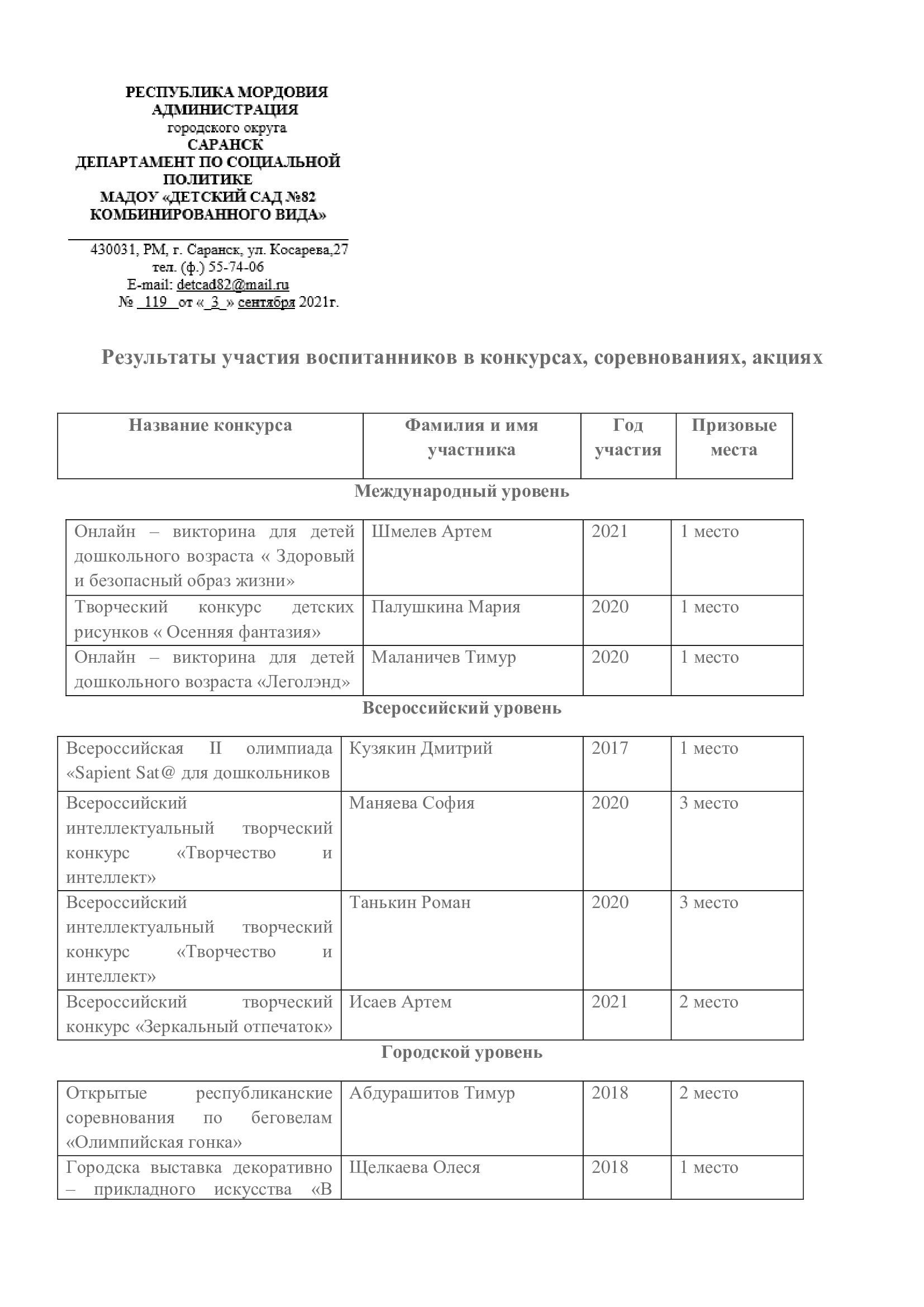 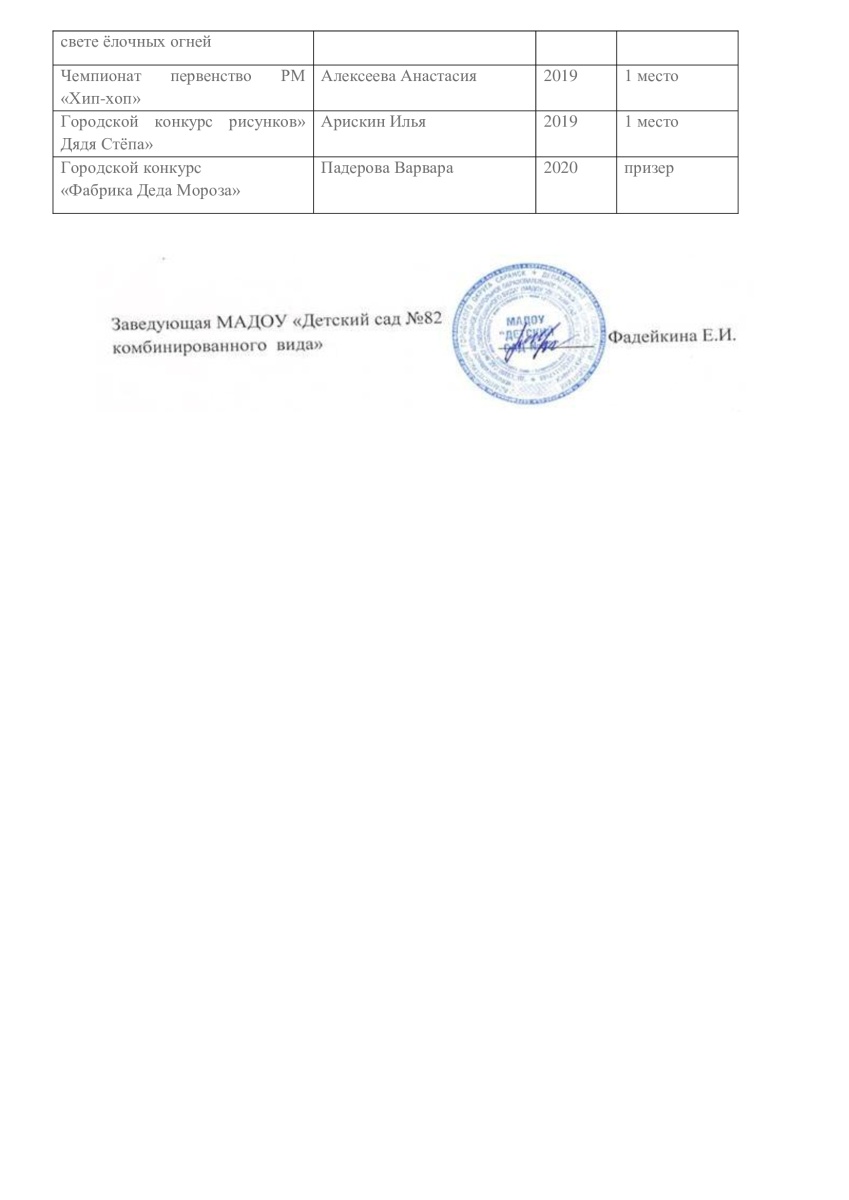 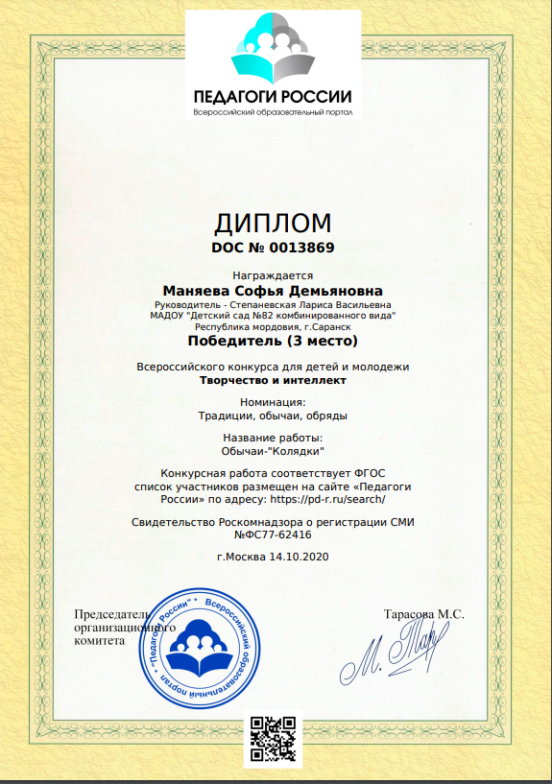 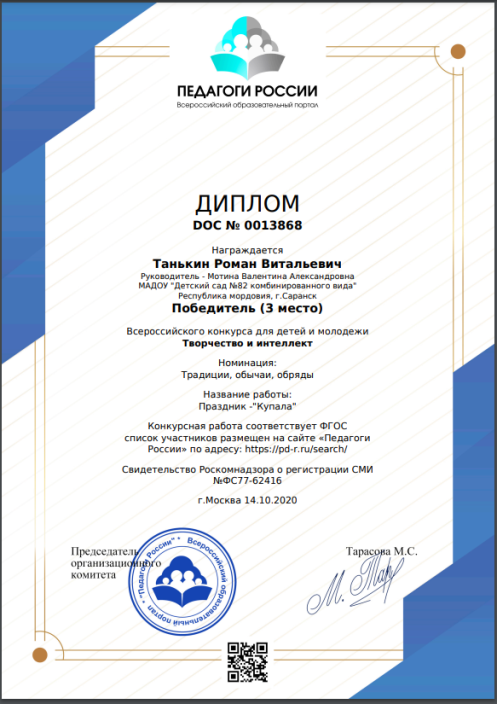 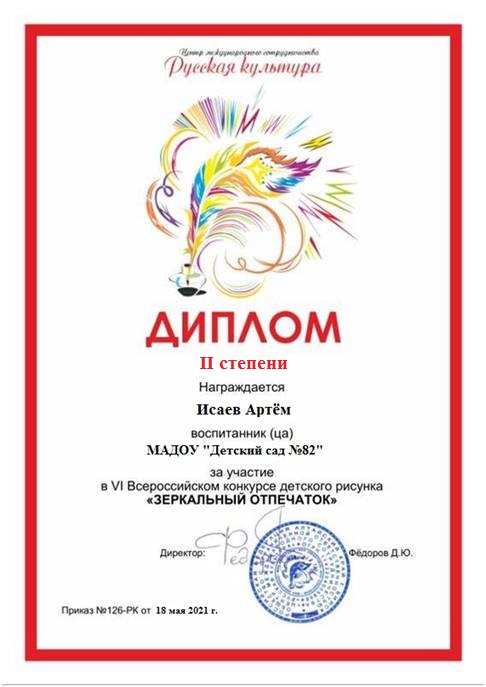 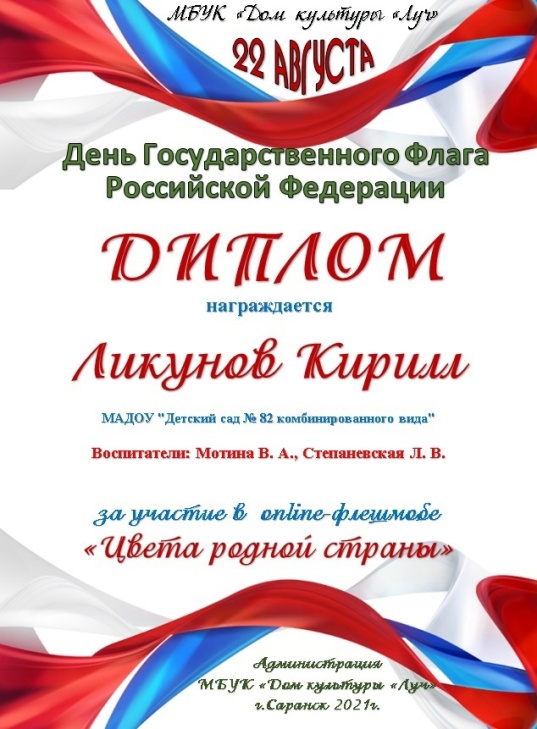 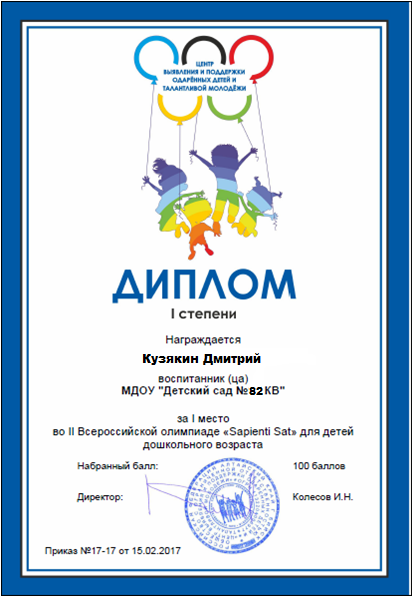 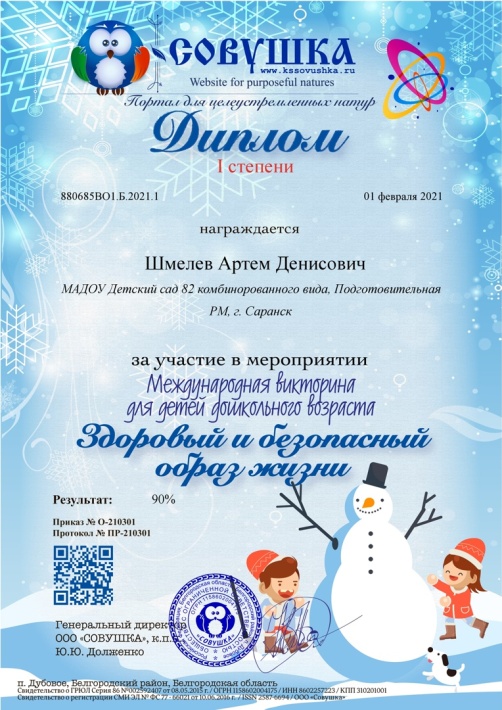 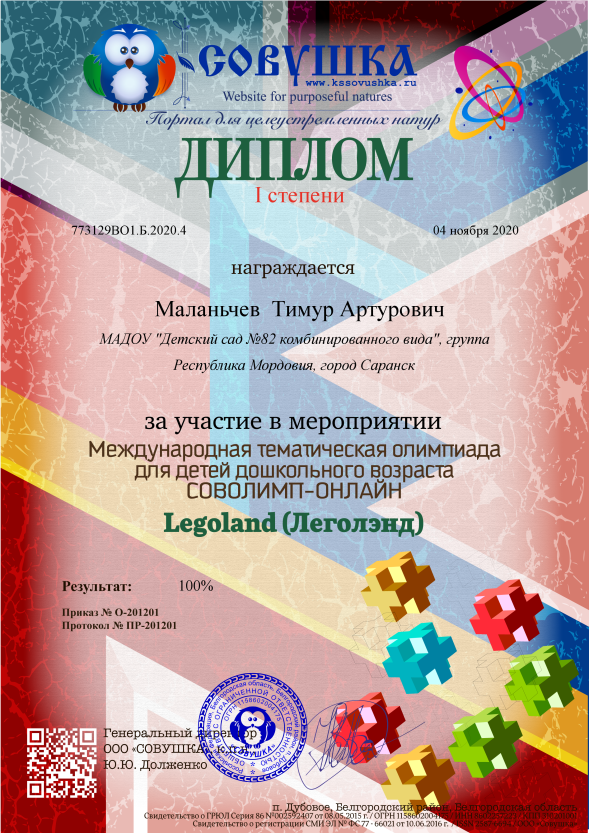 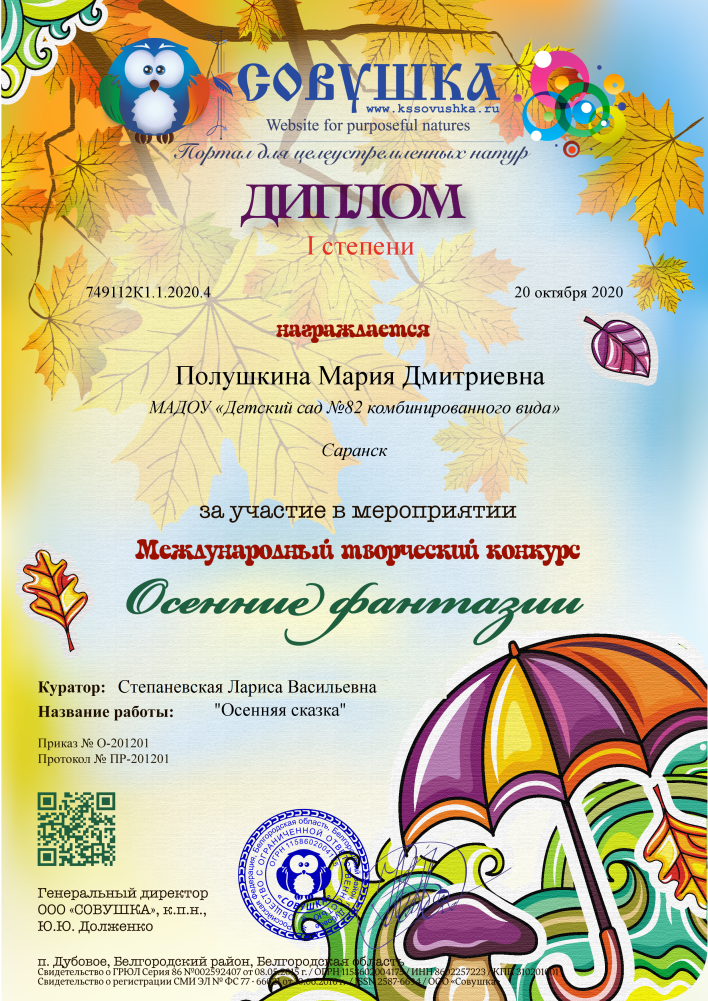 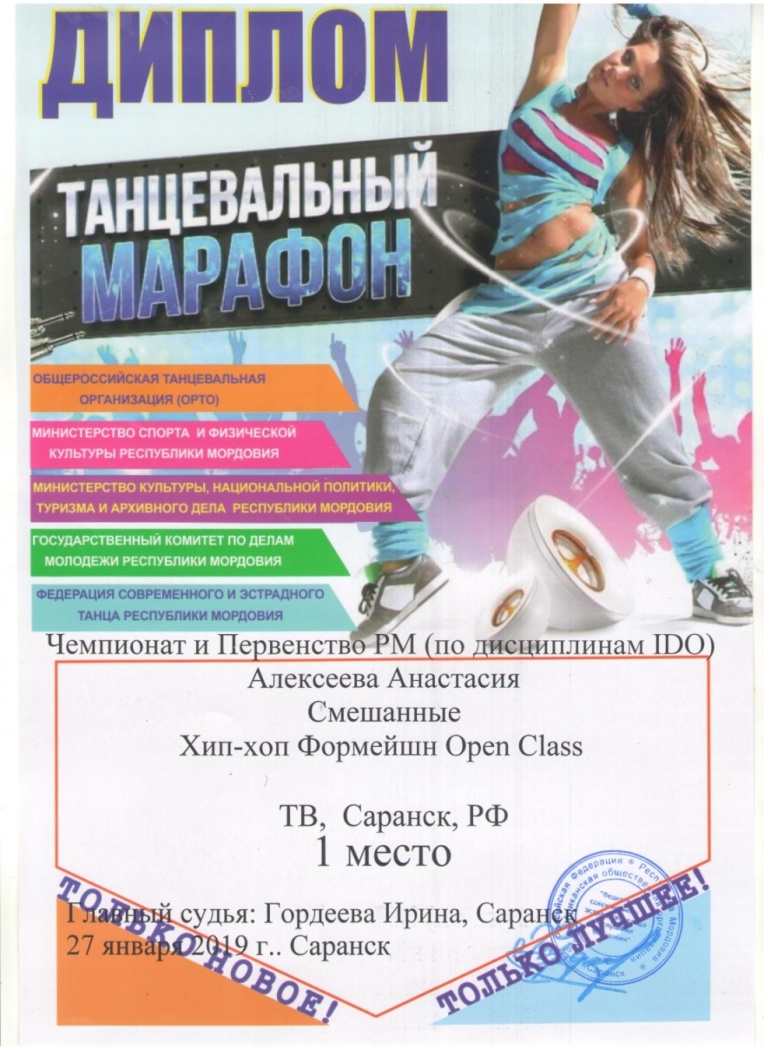 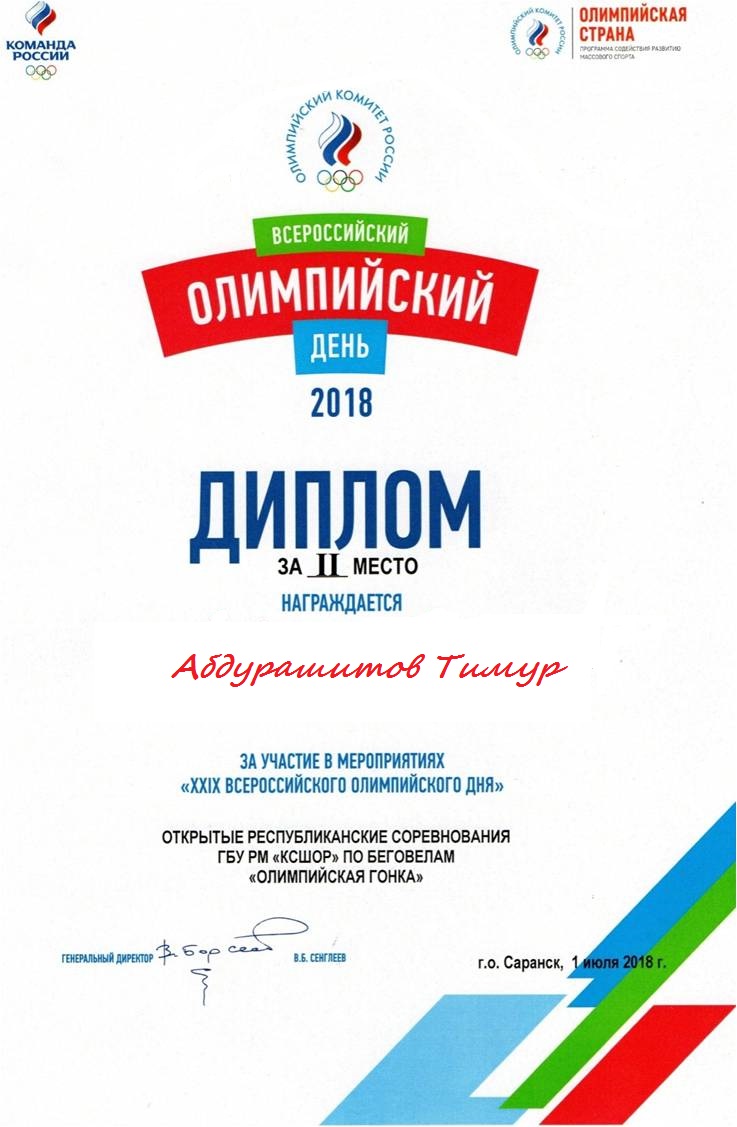 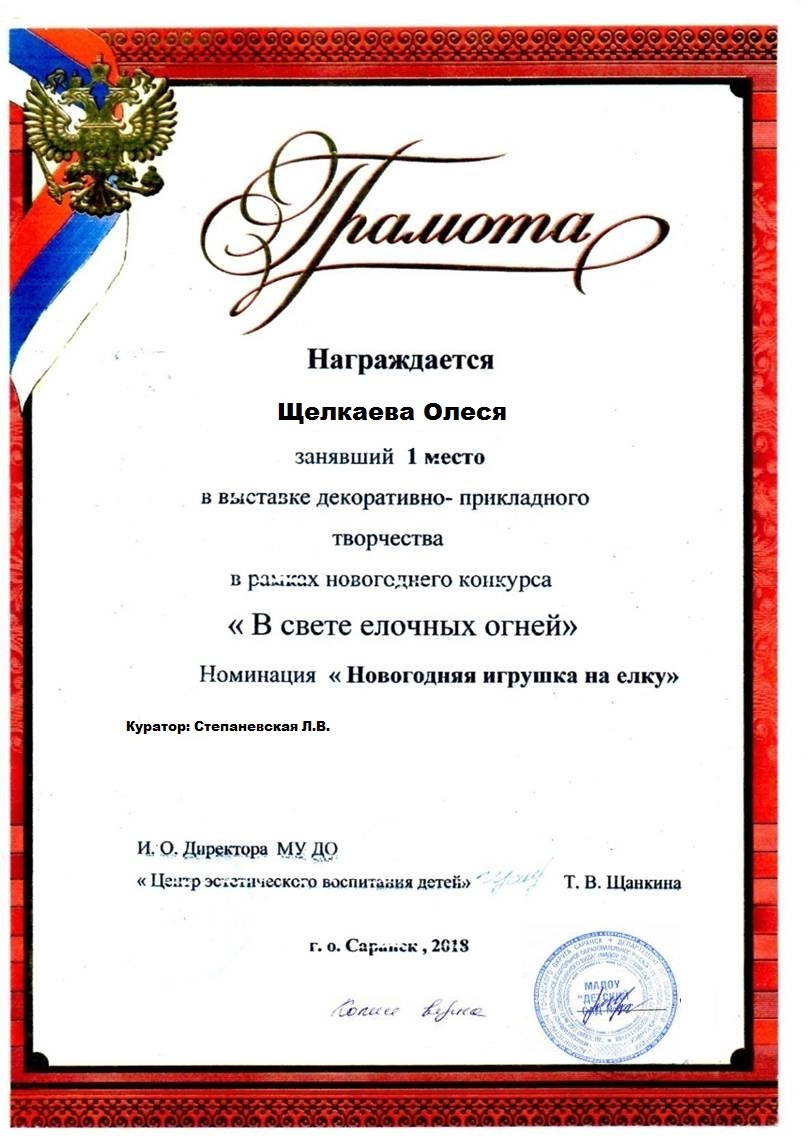 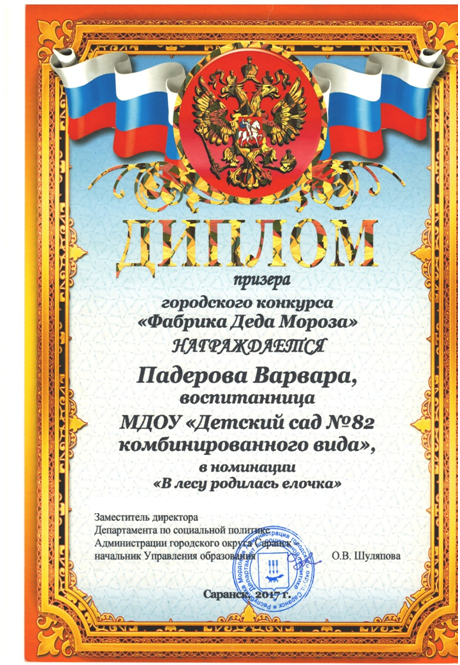 Наличие авторских программ, методических пособий
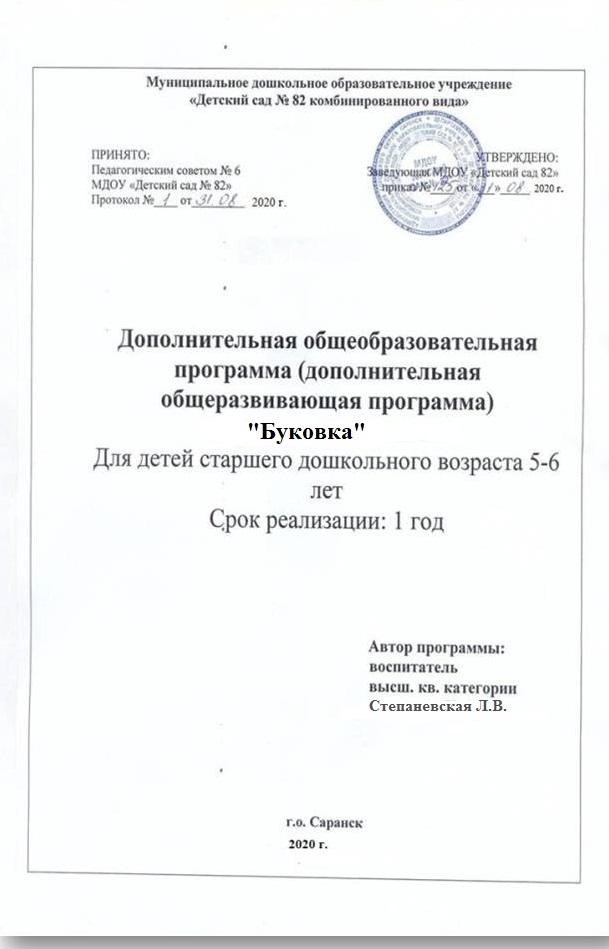 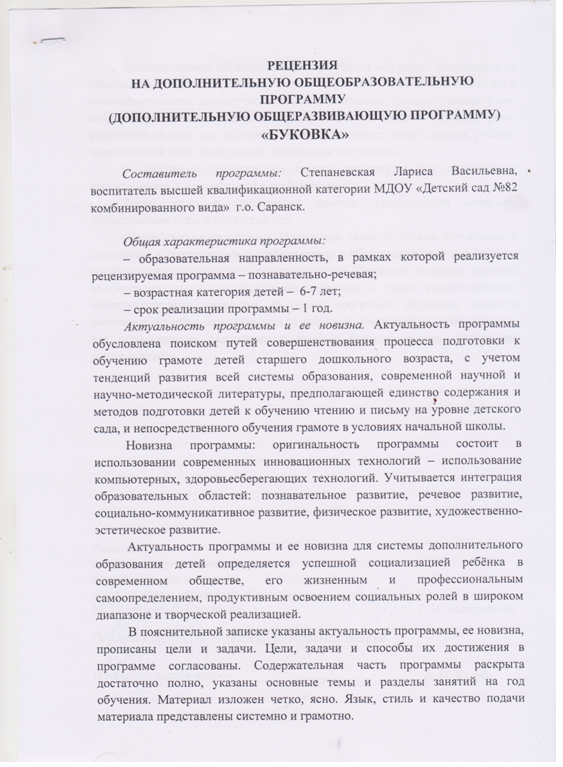 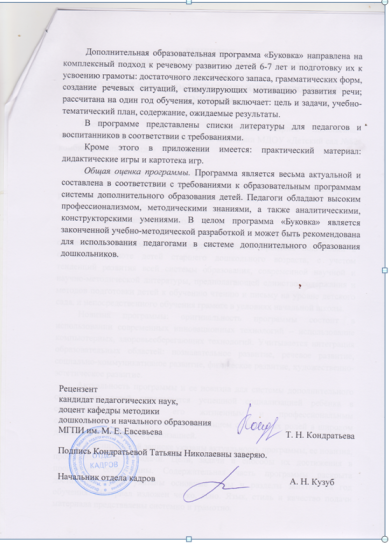 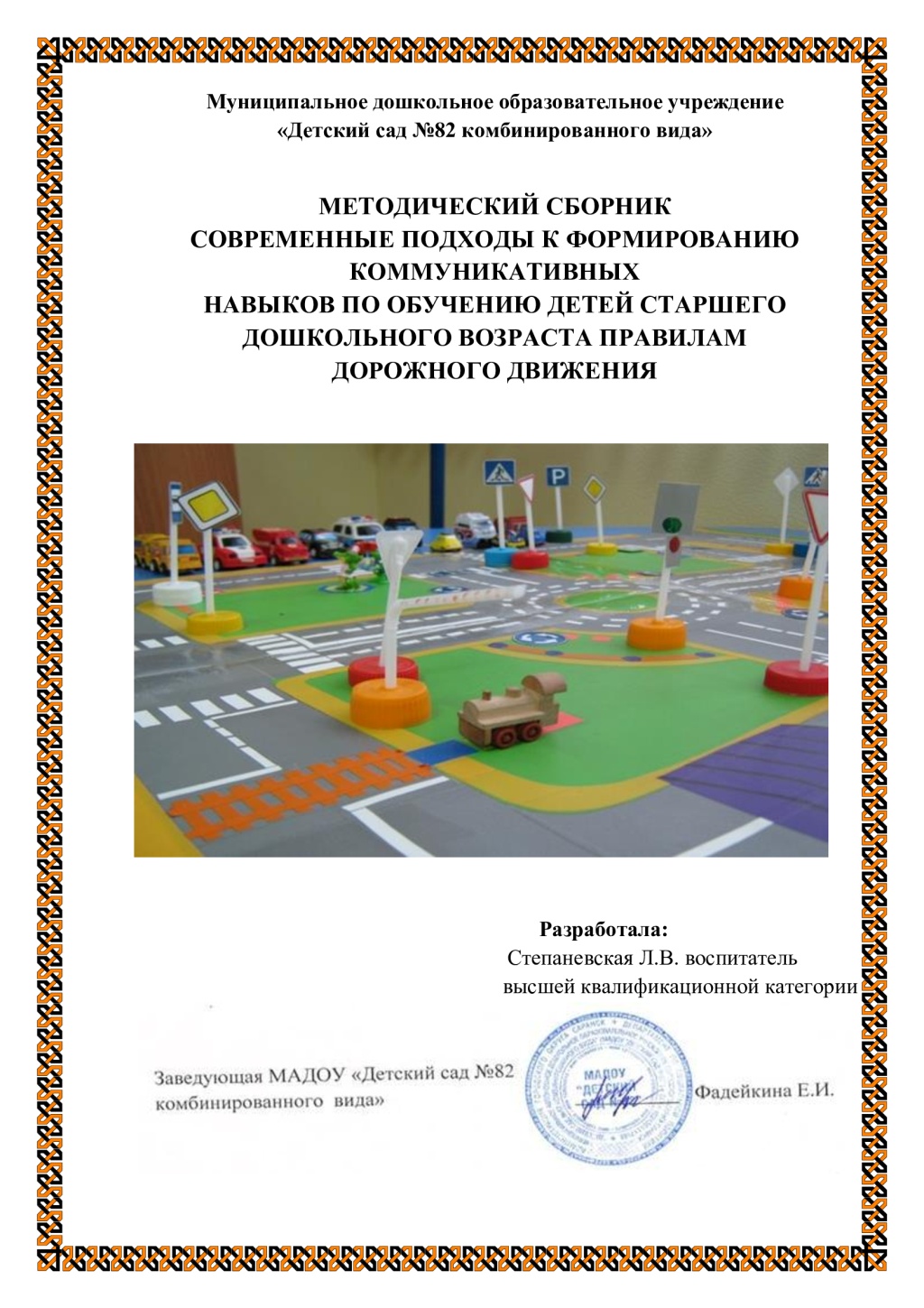 Выступления на научно – практических конференциях, семинарах; проведение открытых занятий, мастер-классов, мероприятий
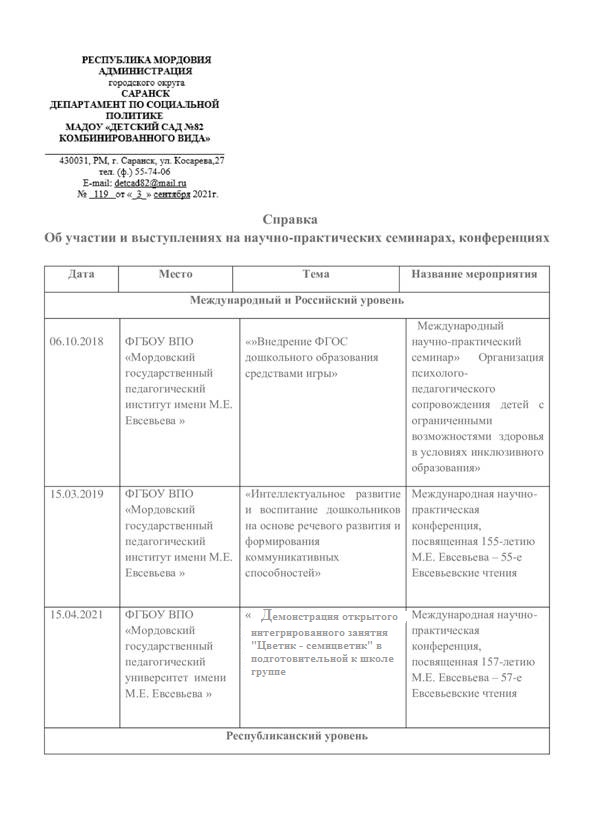 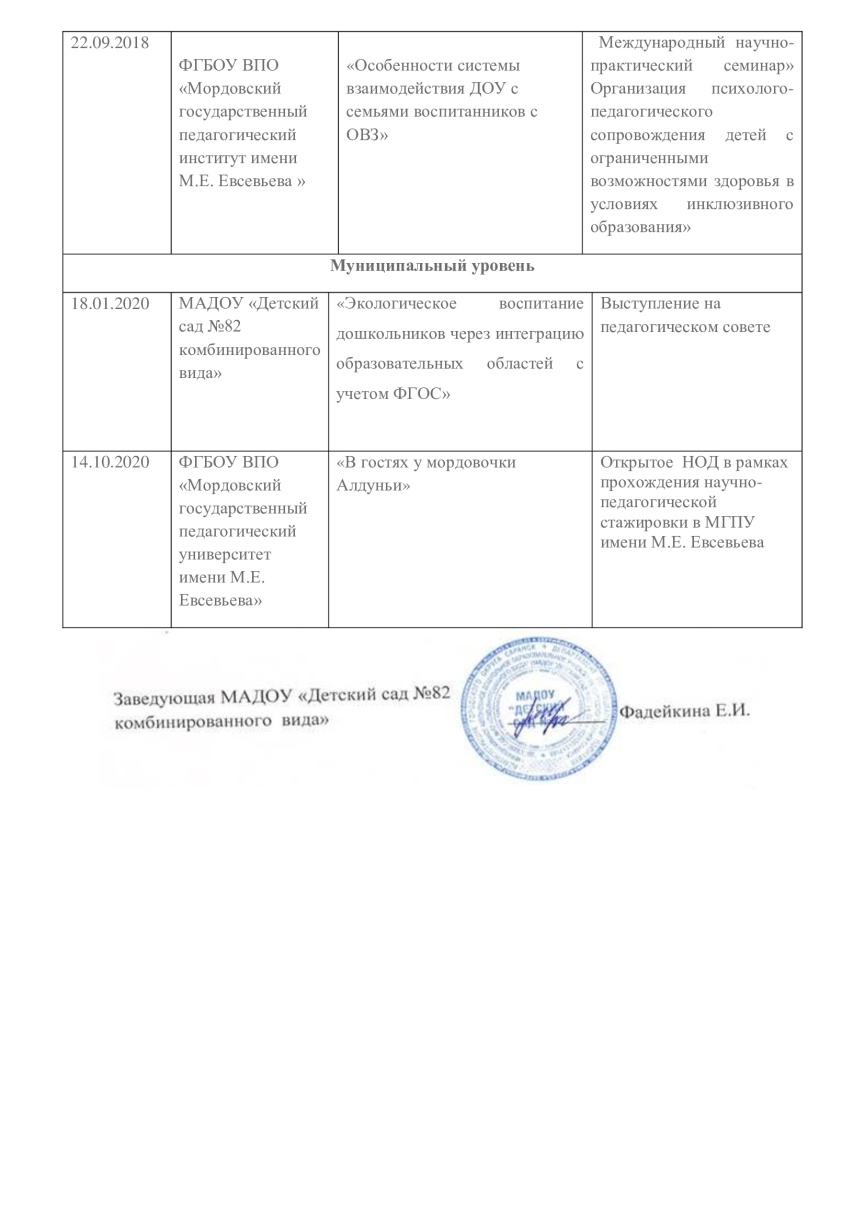 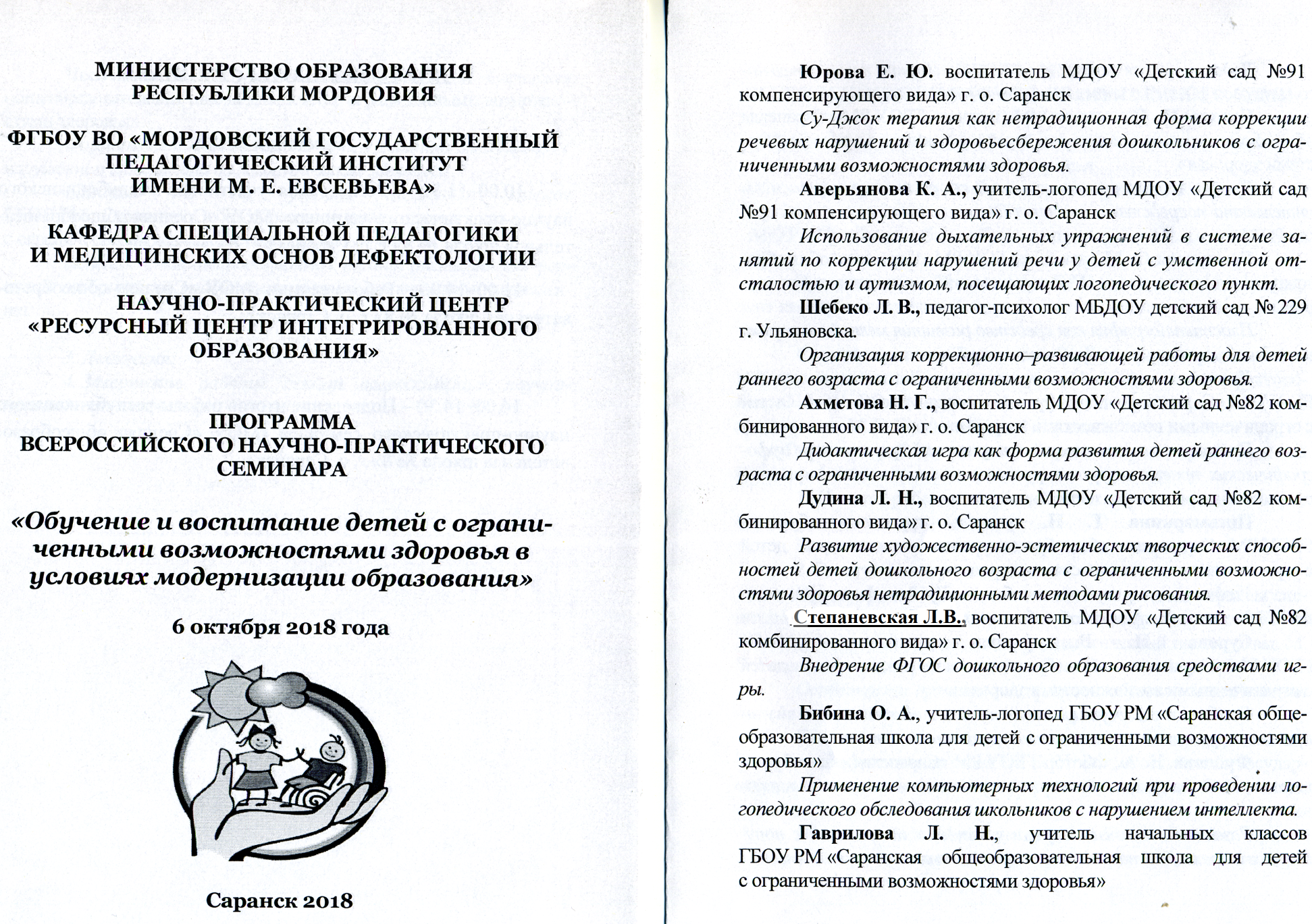 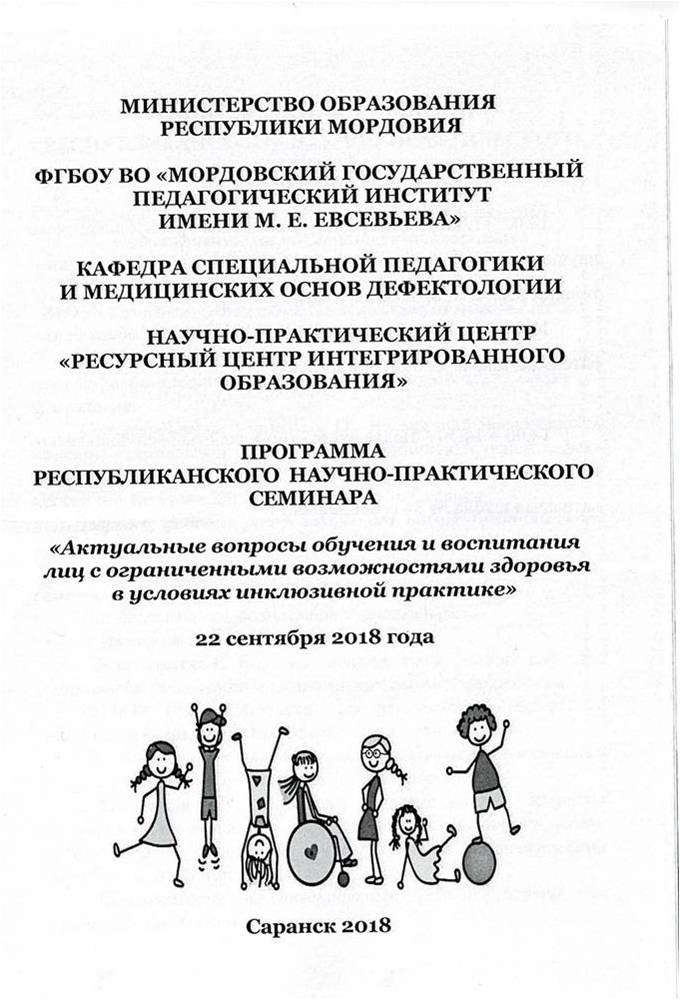 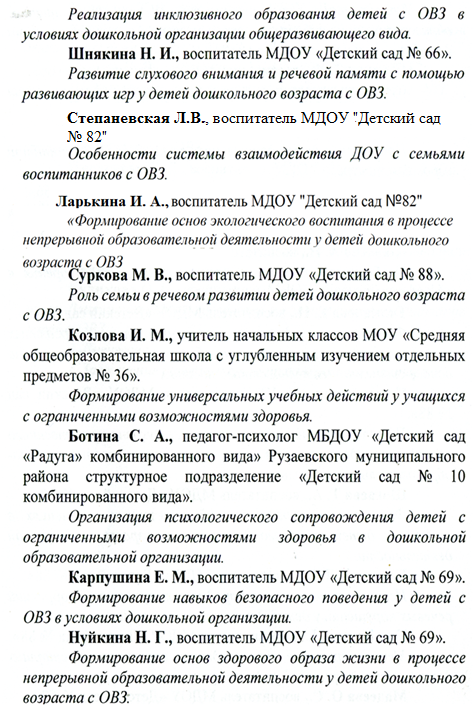 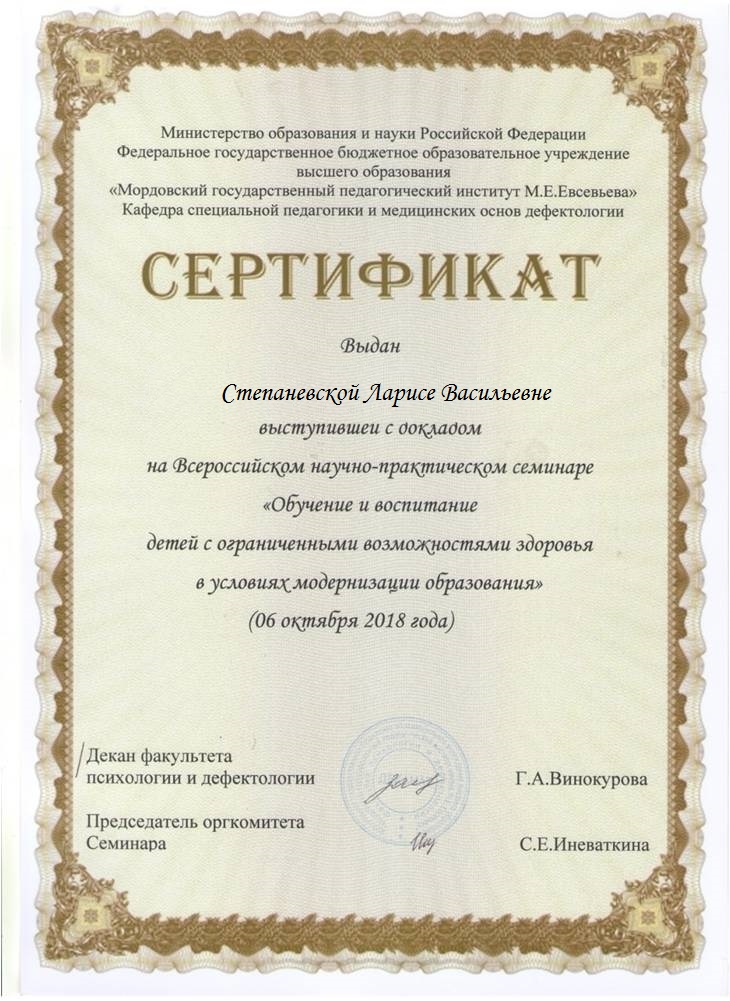 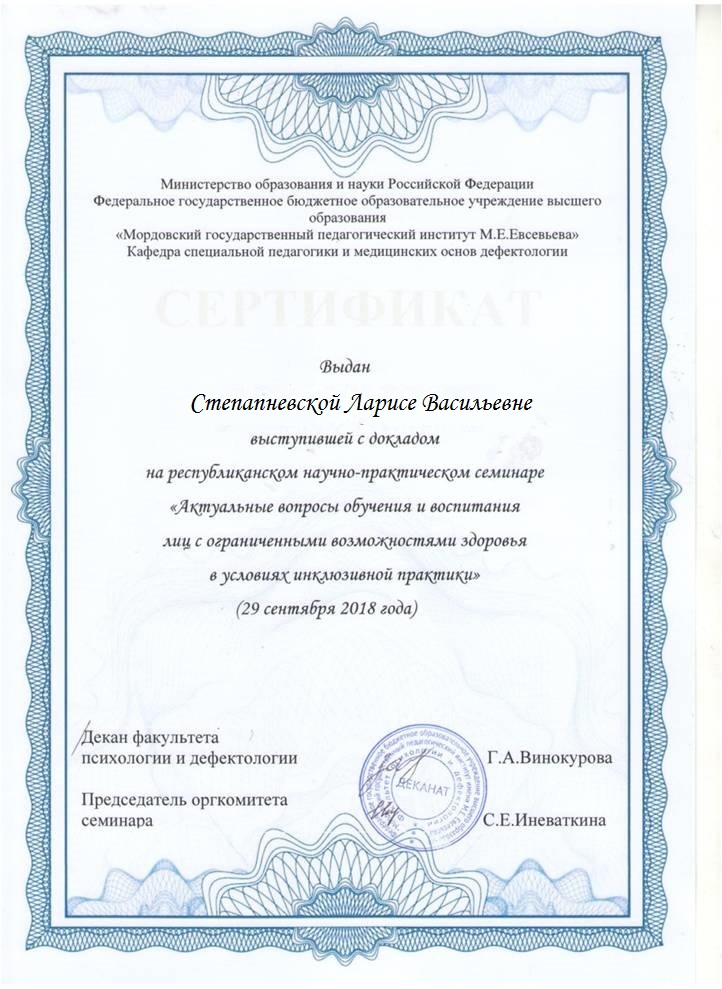 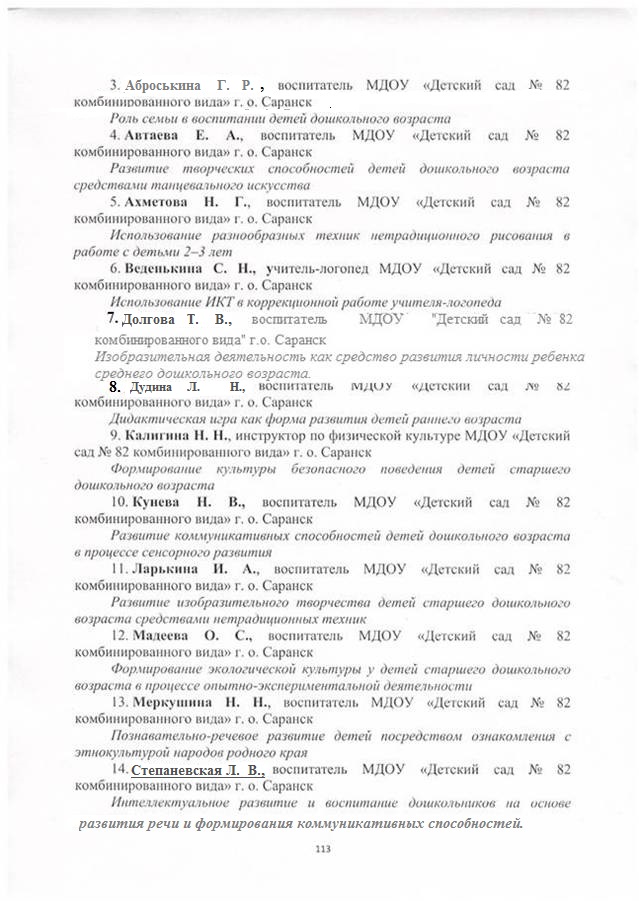 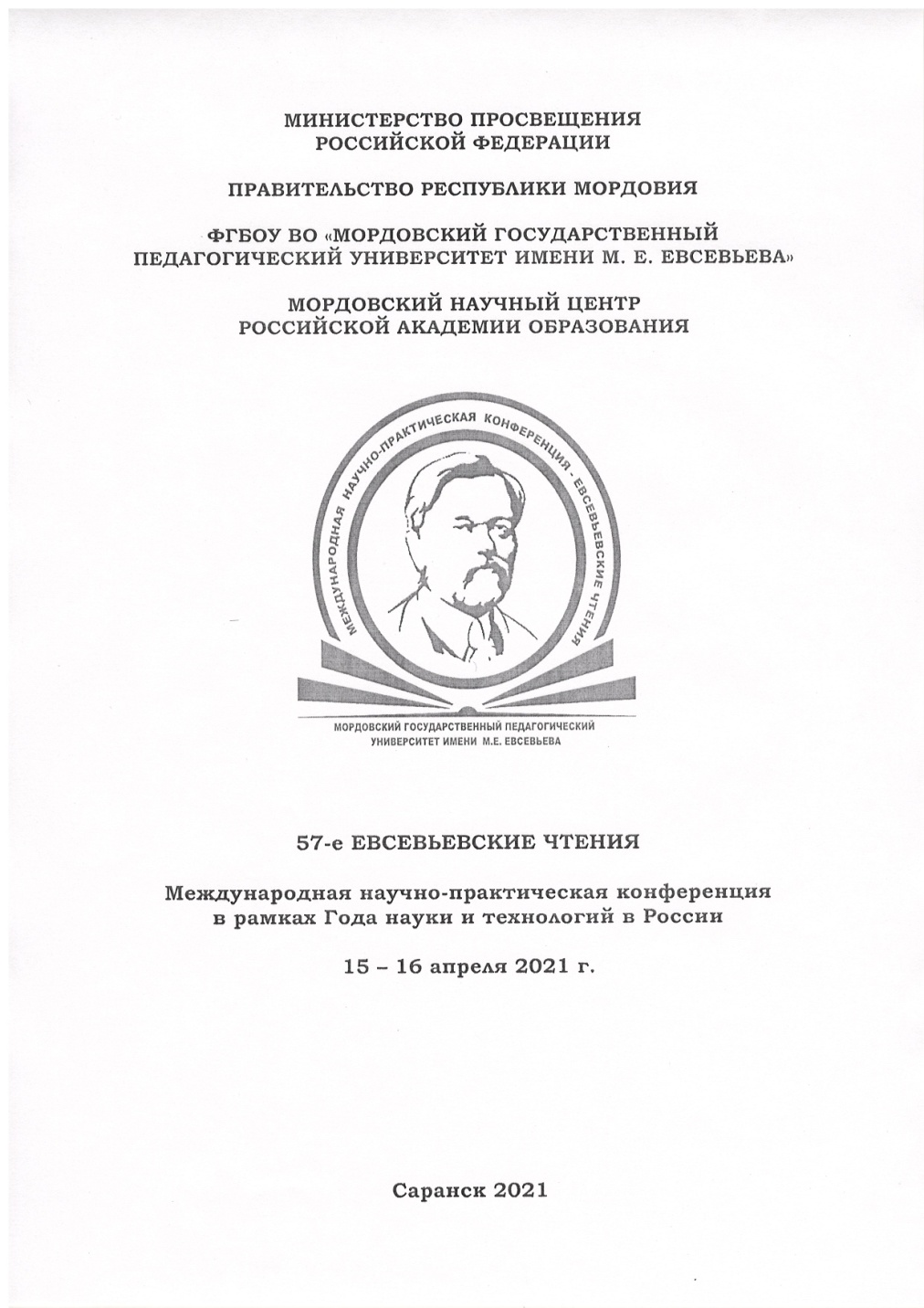 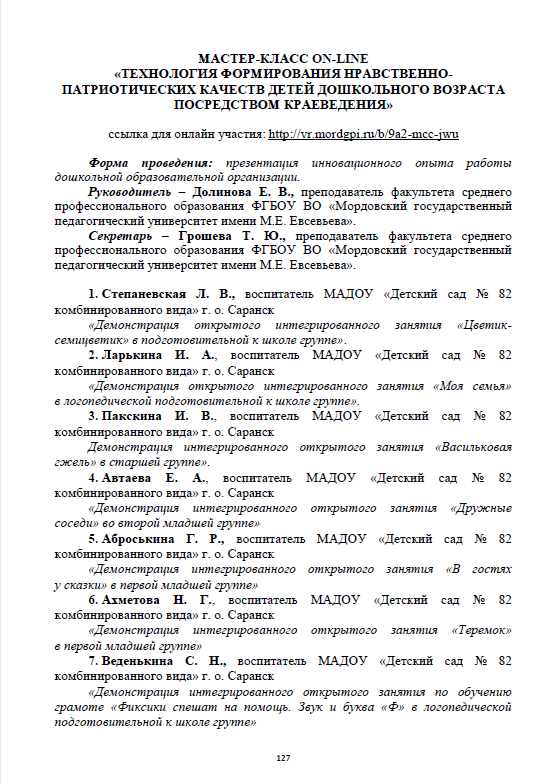 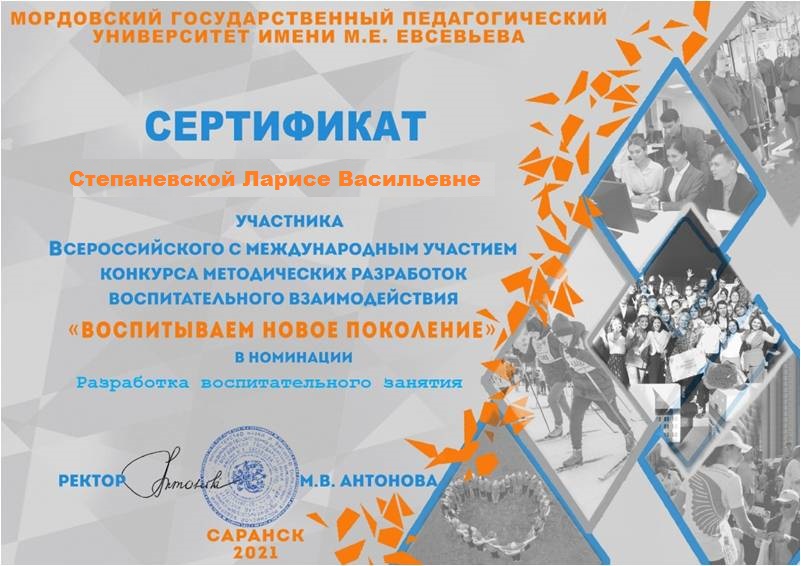 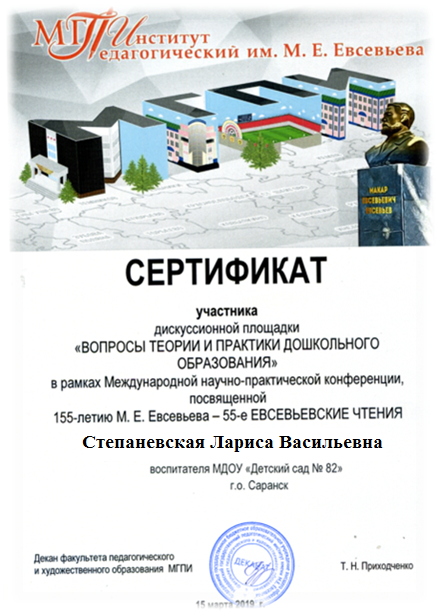 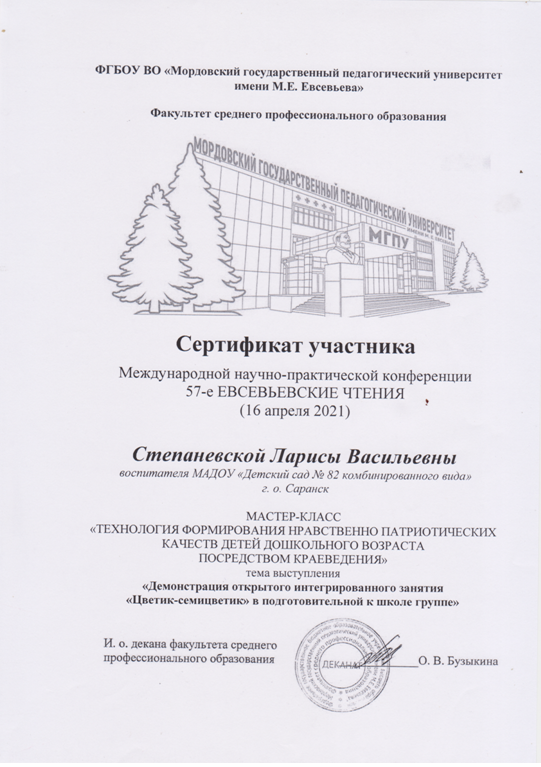 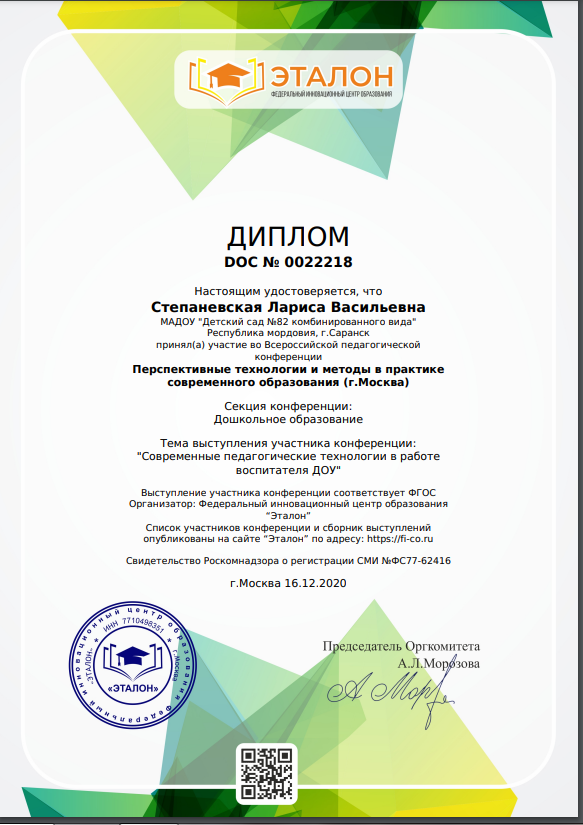 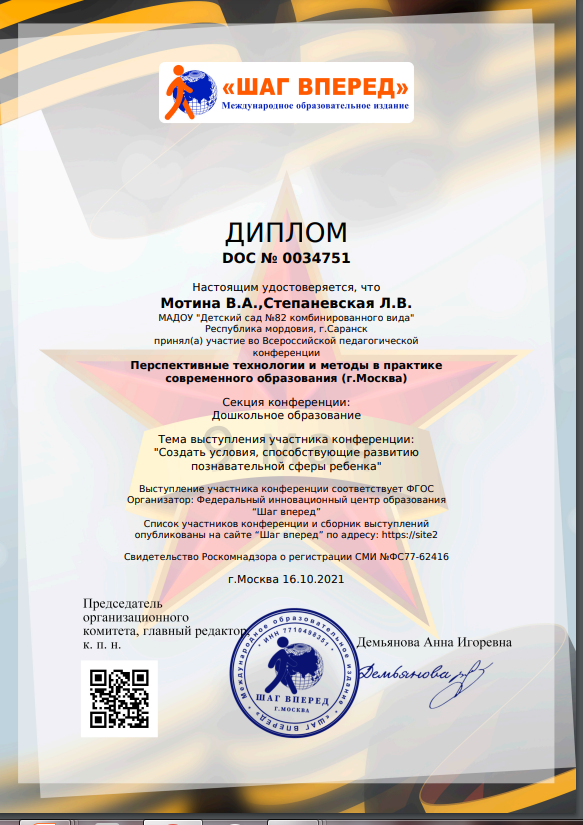 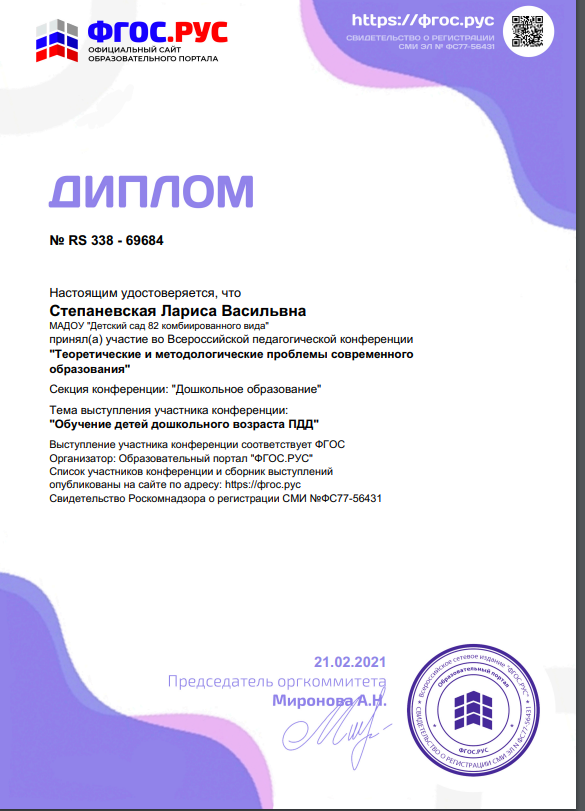 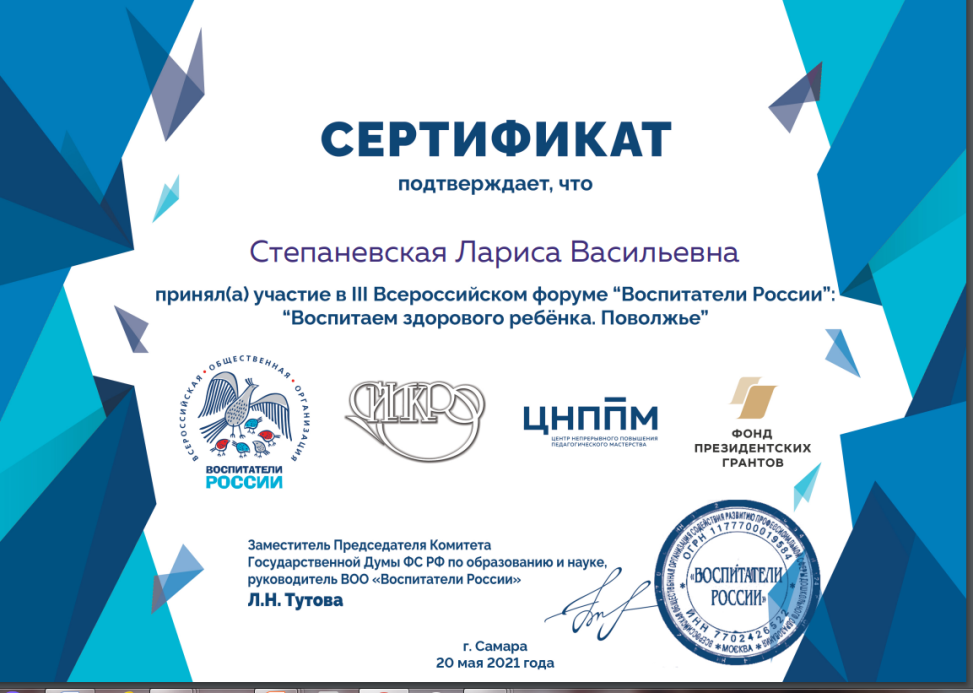 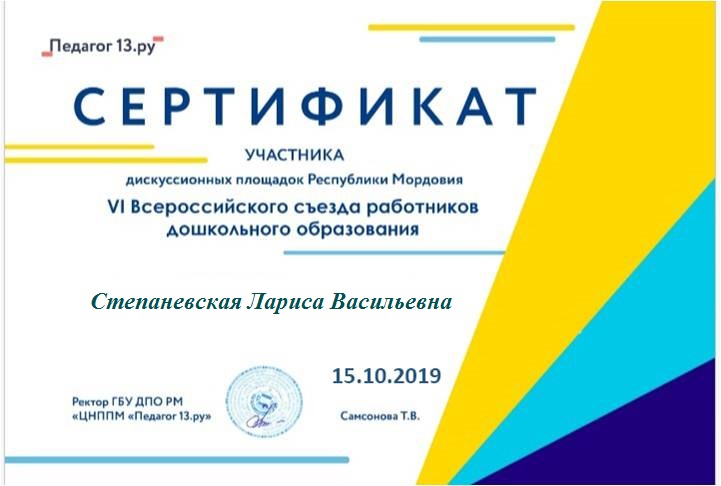 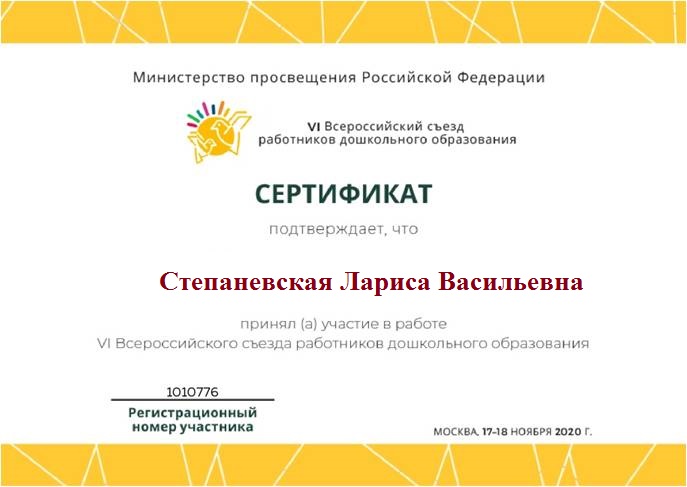 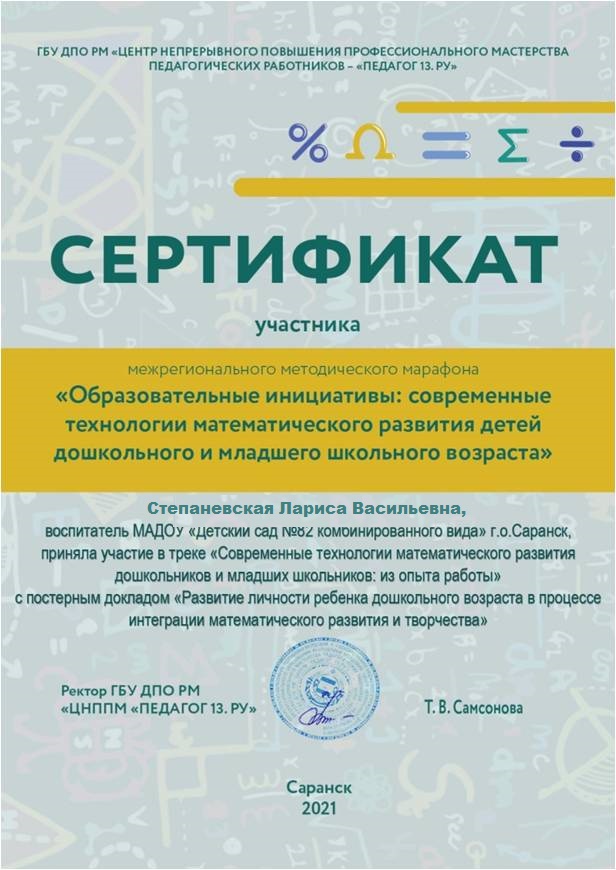 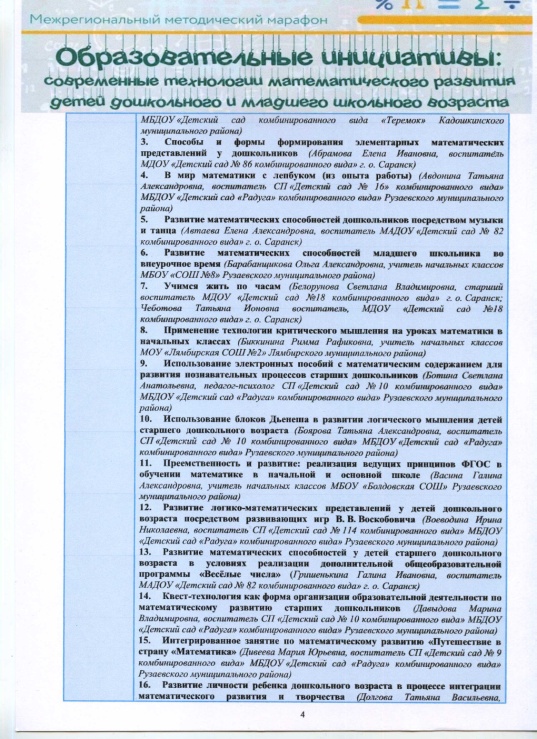 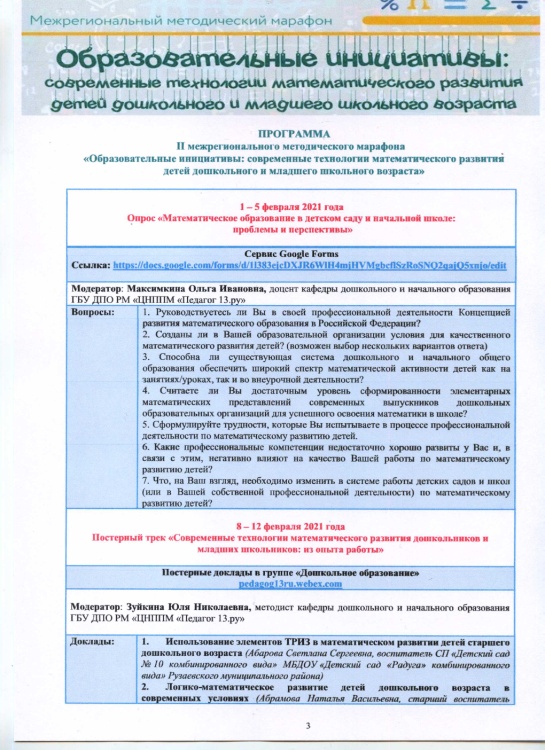 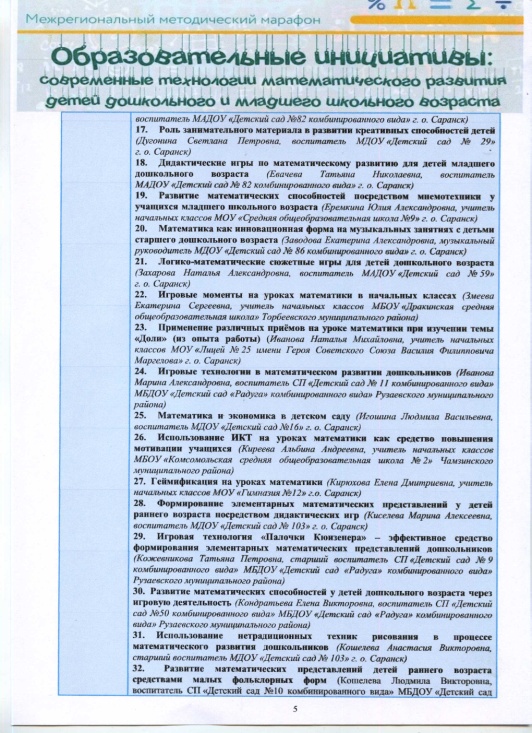 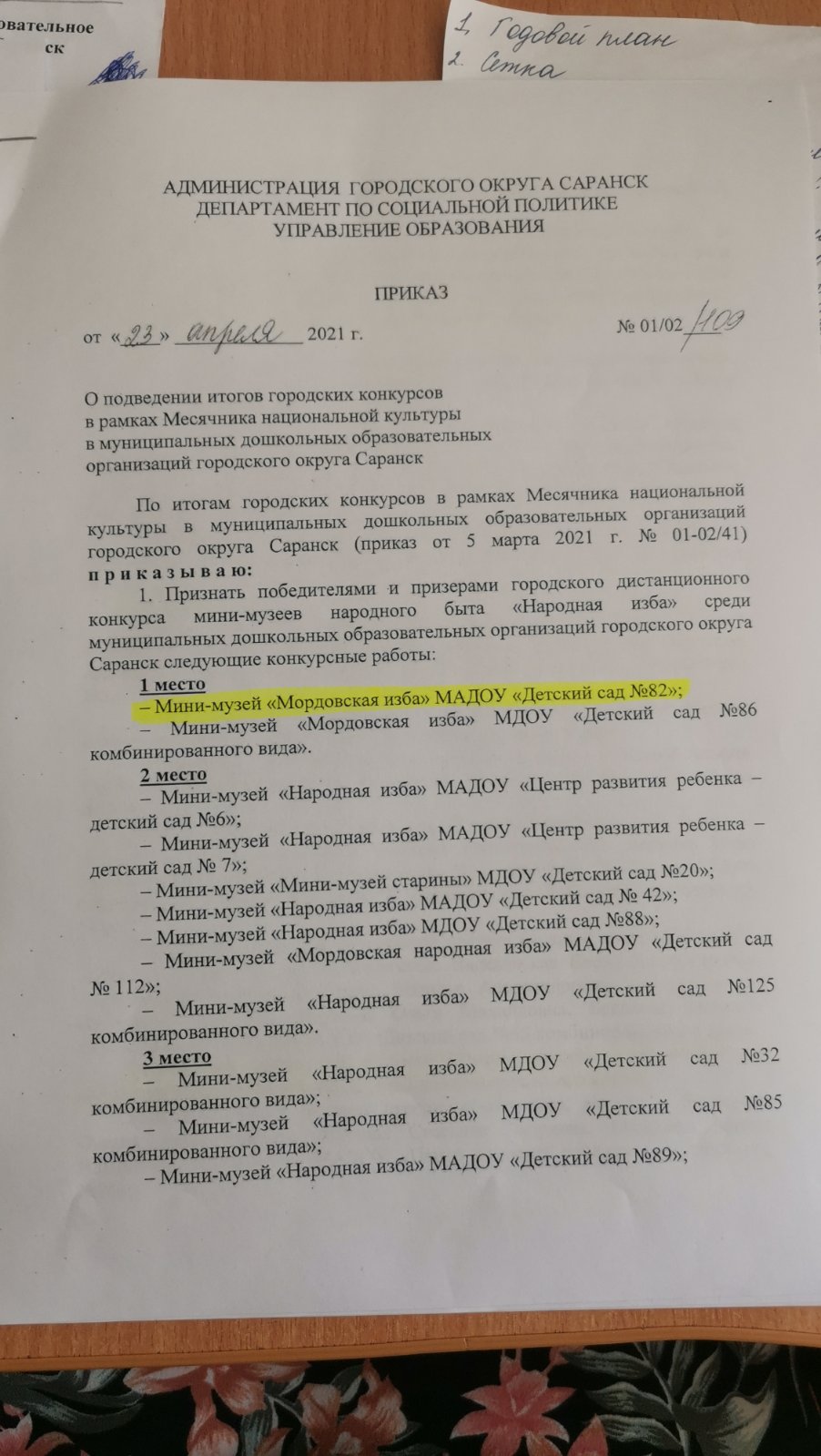 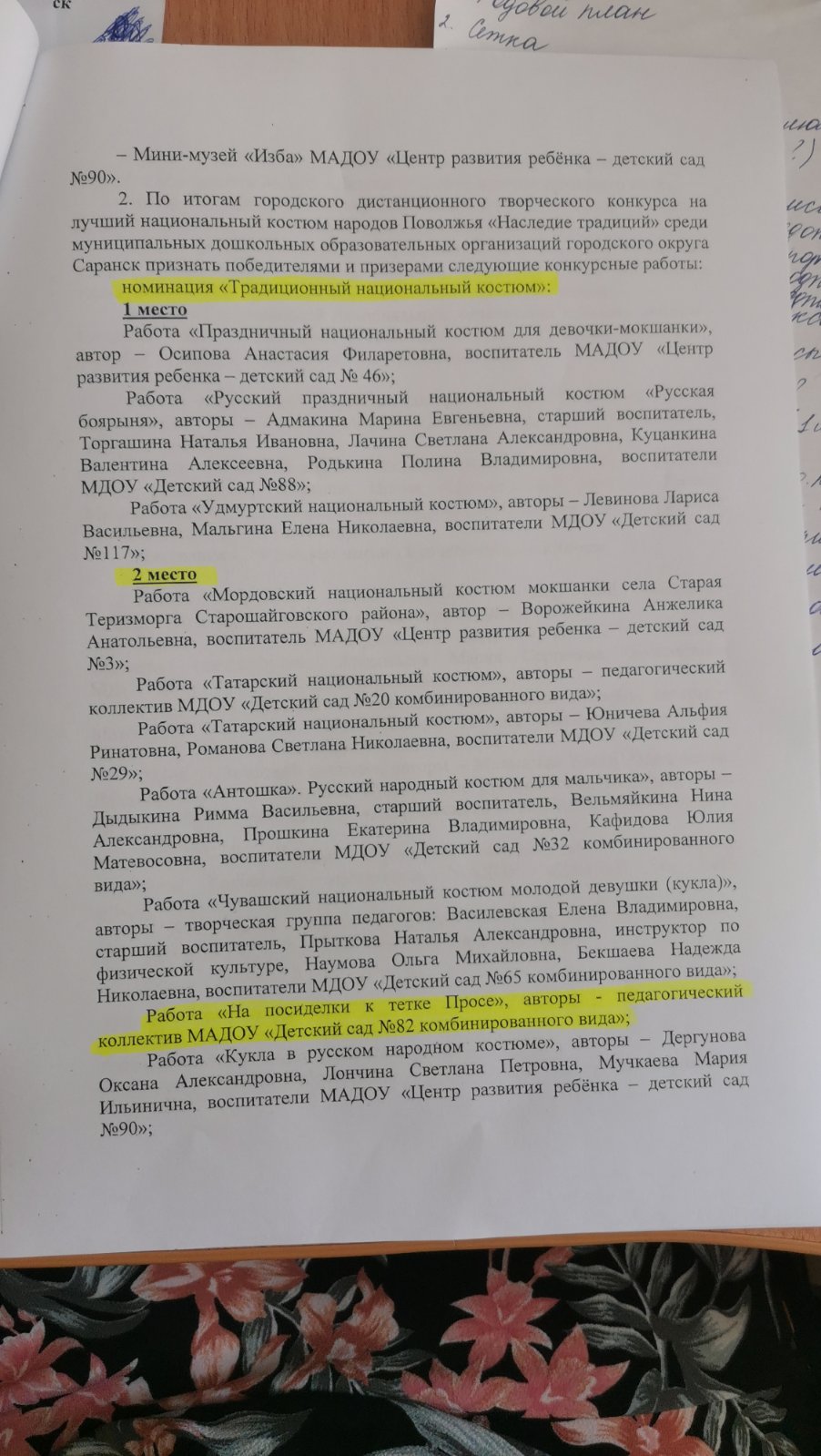 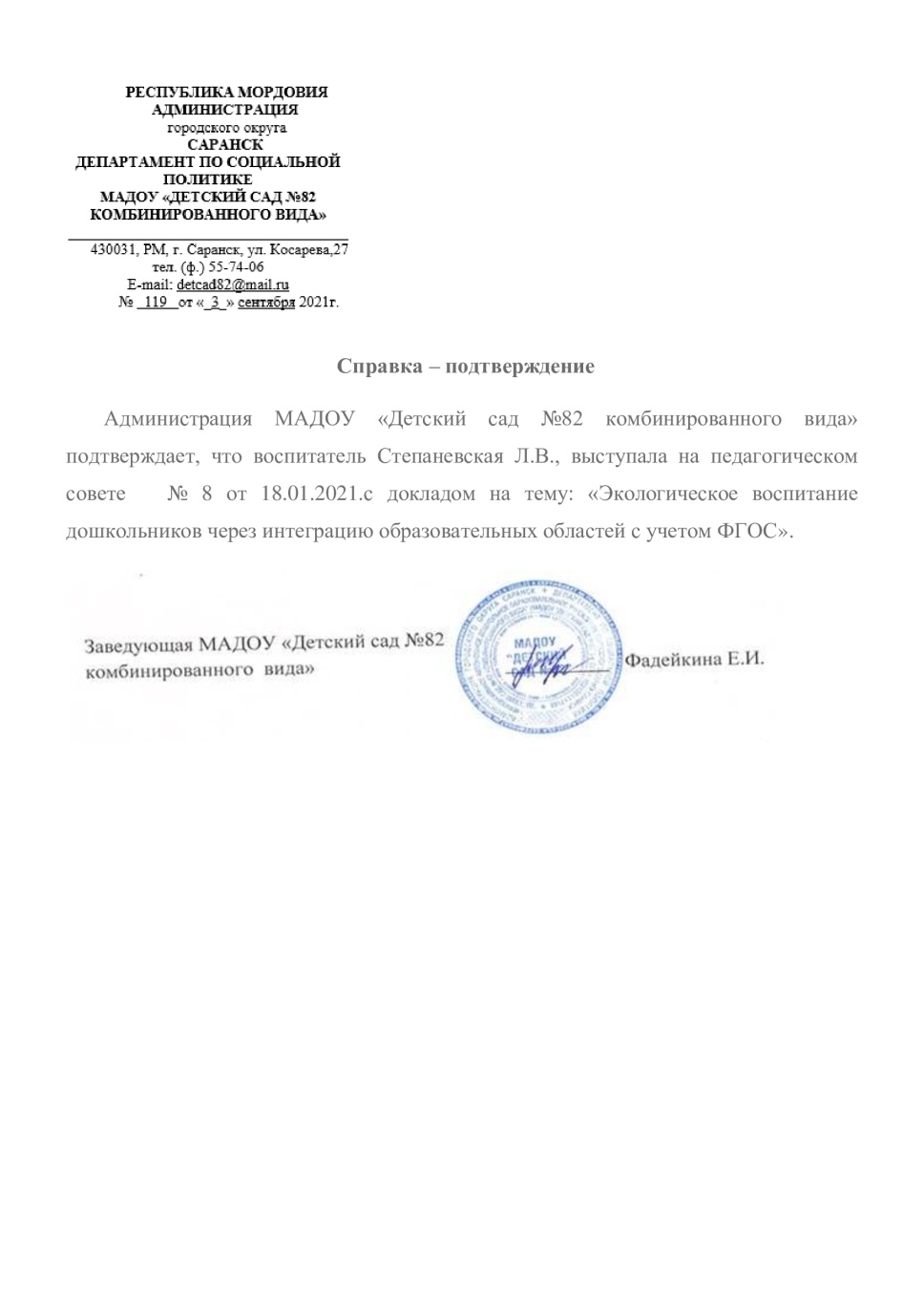 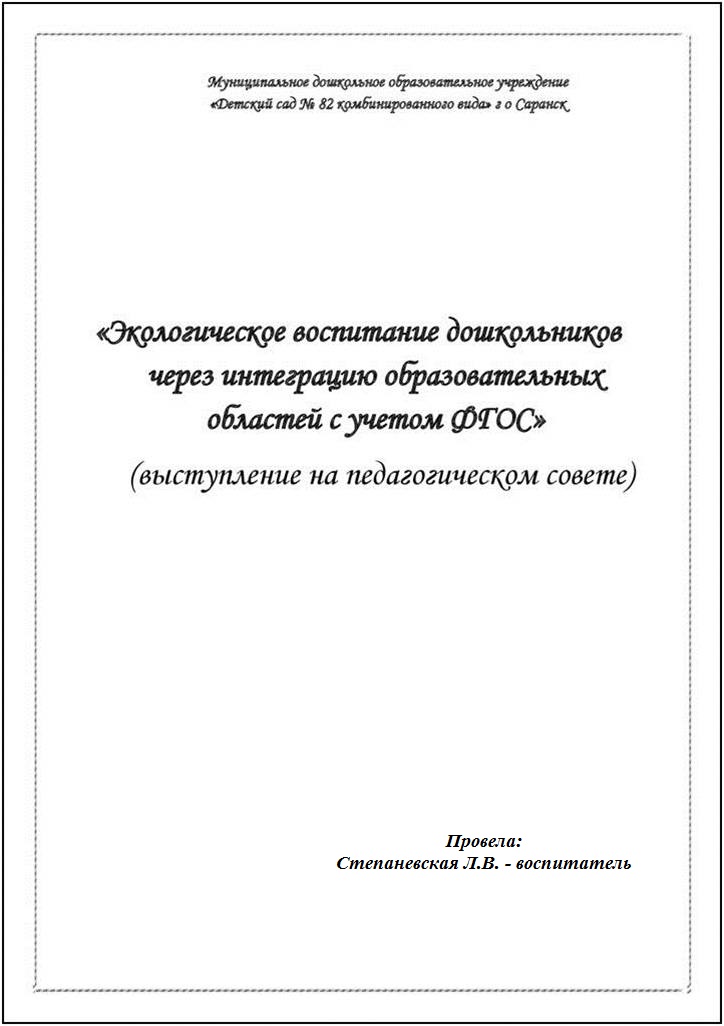 Проведение открытых занятий, мастер – классов, мероприятий
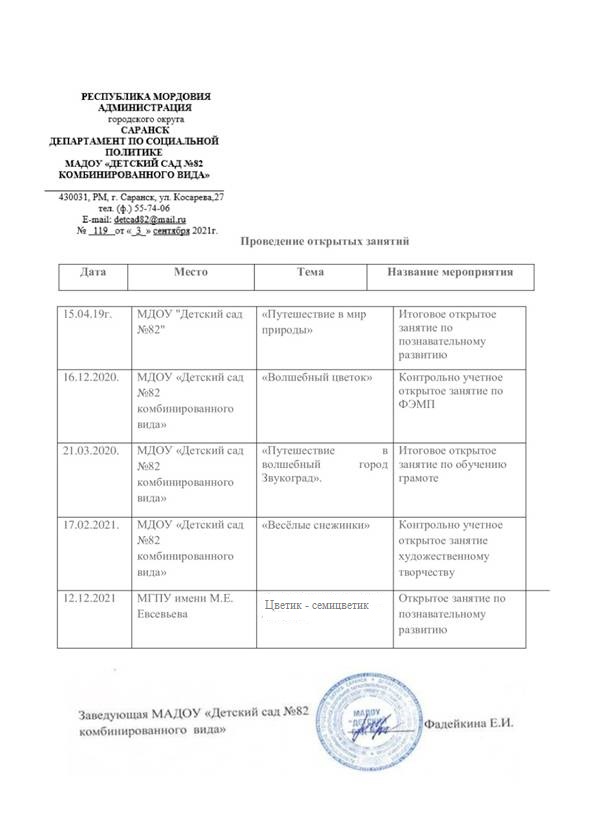 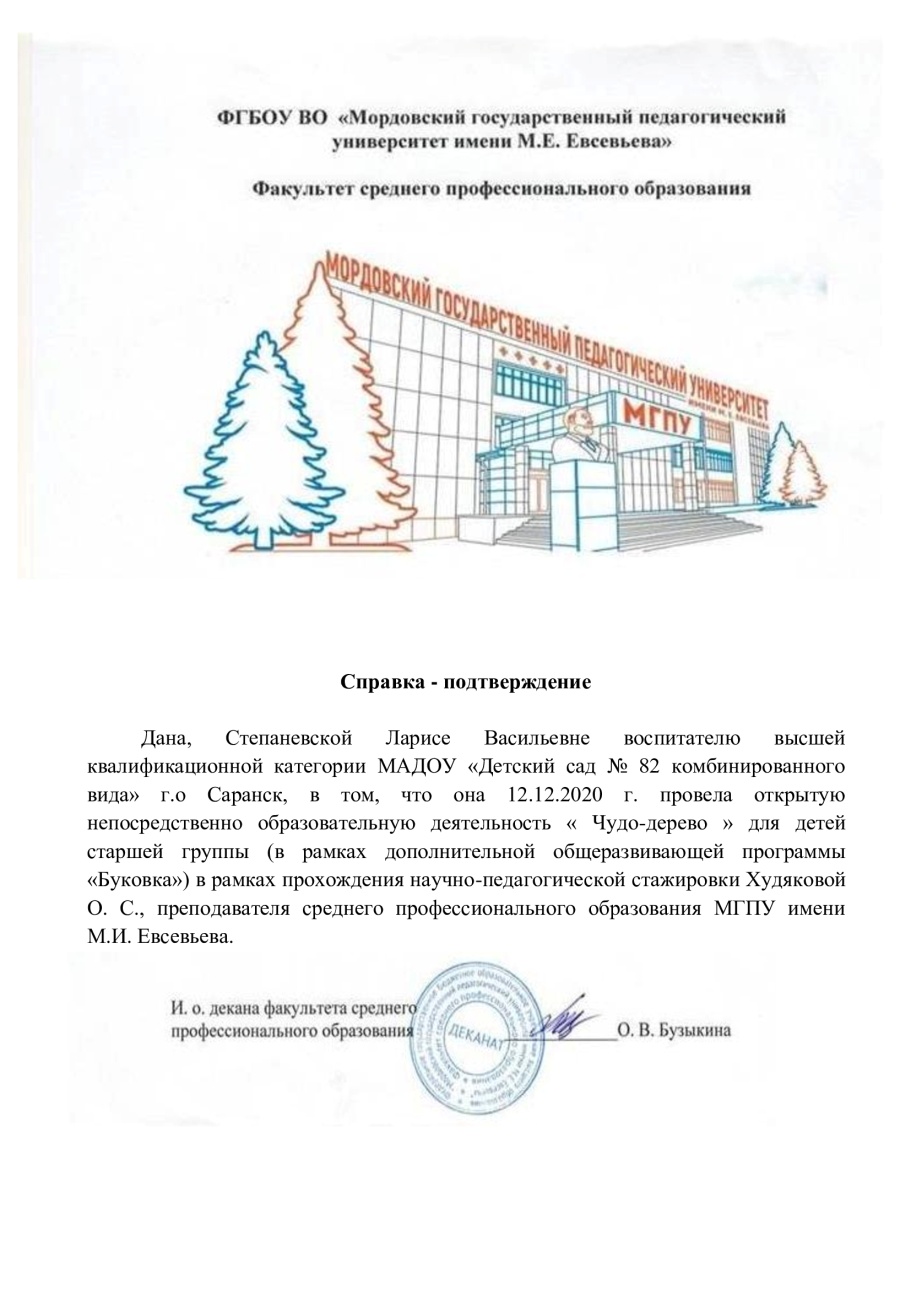 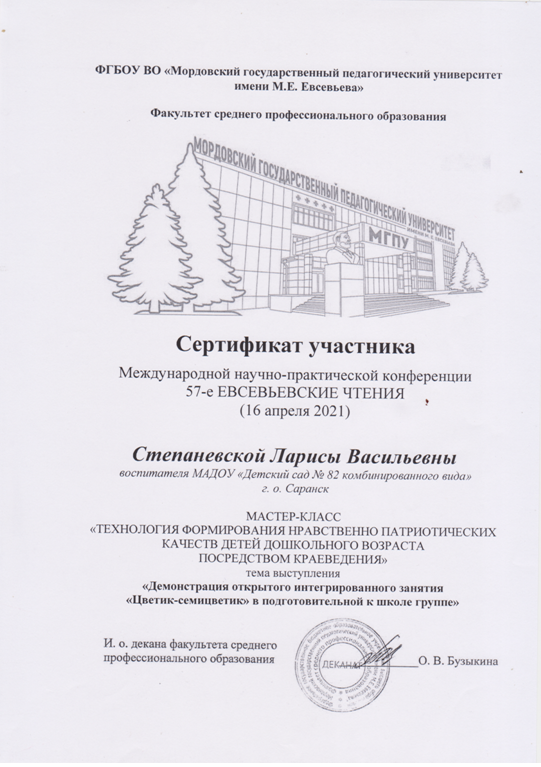 Экспертная деятельность
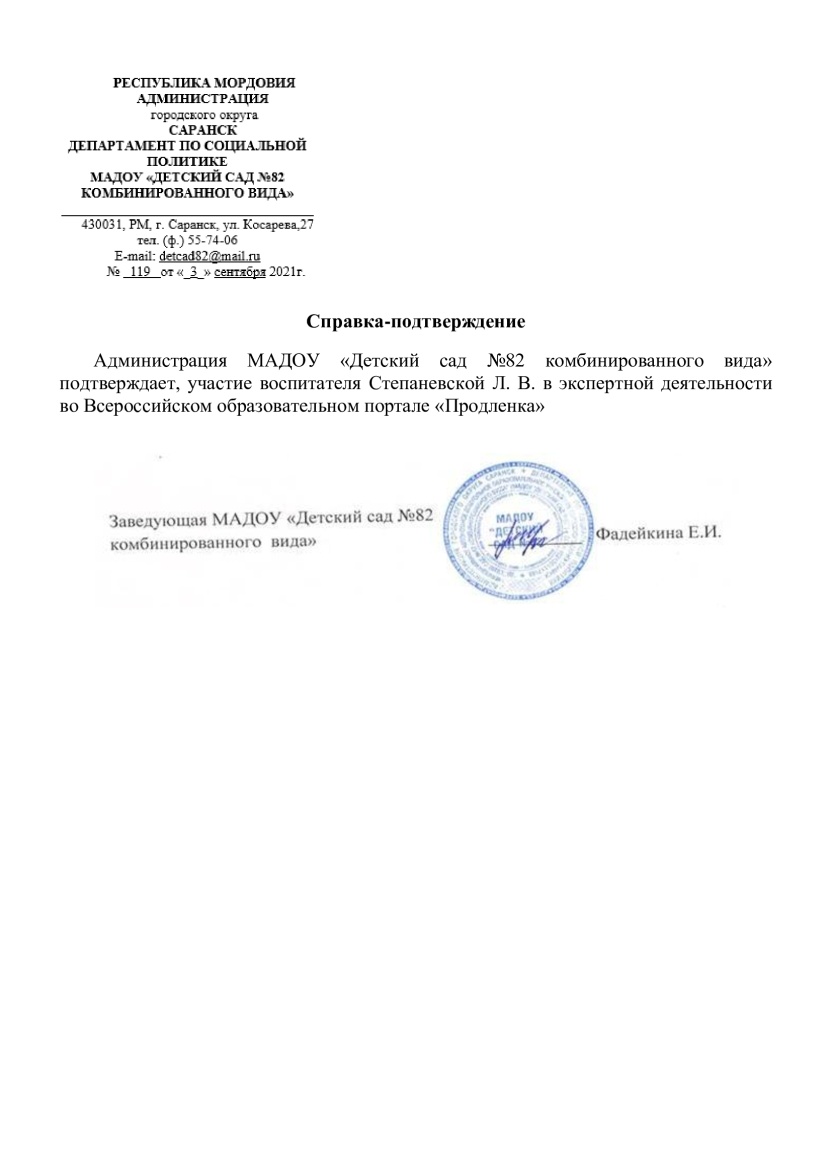 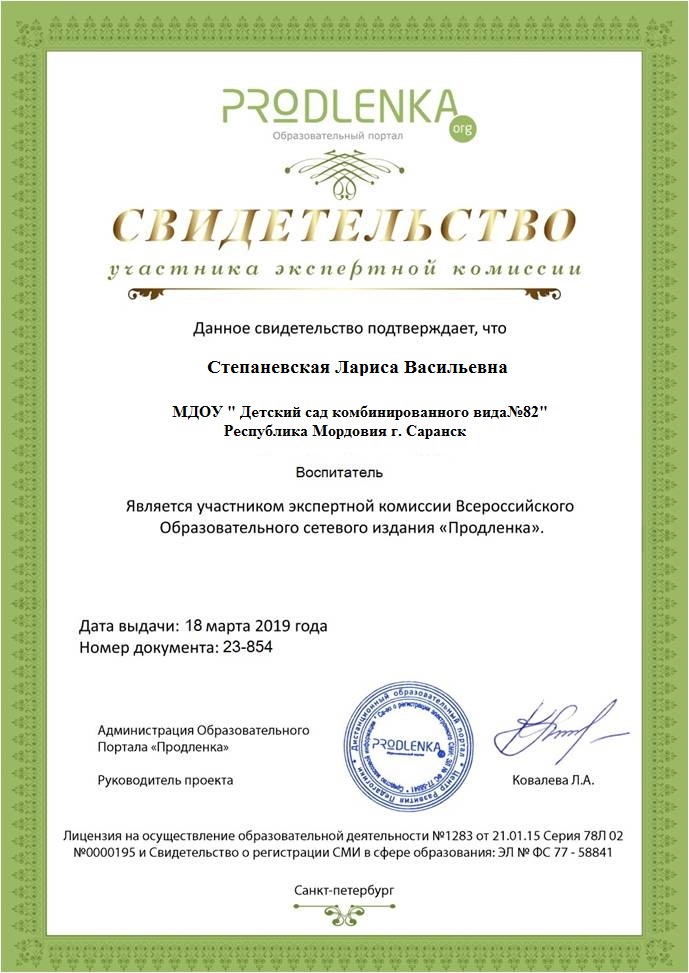 Общественная активность педагога
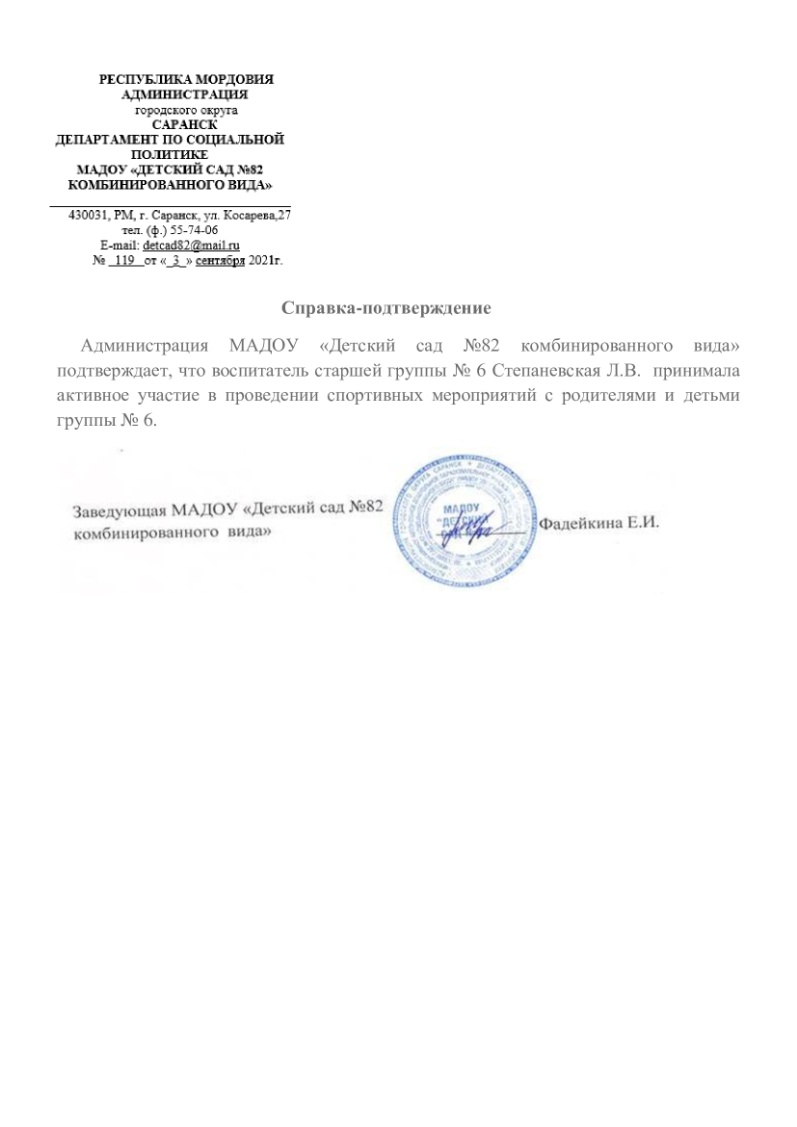 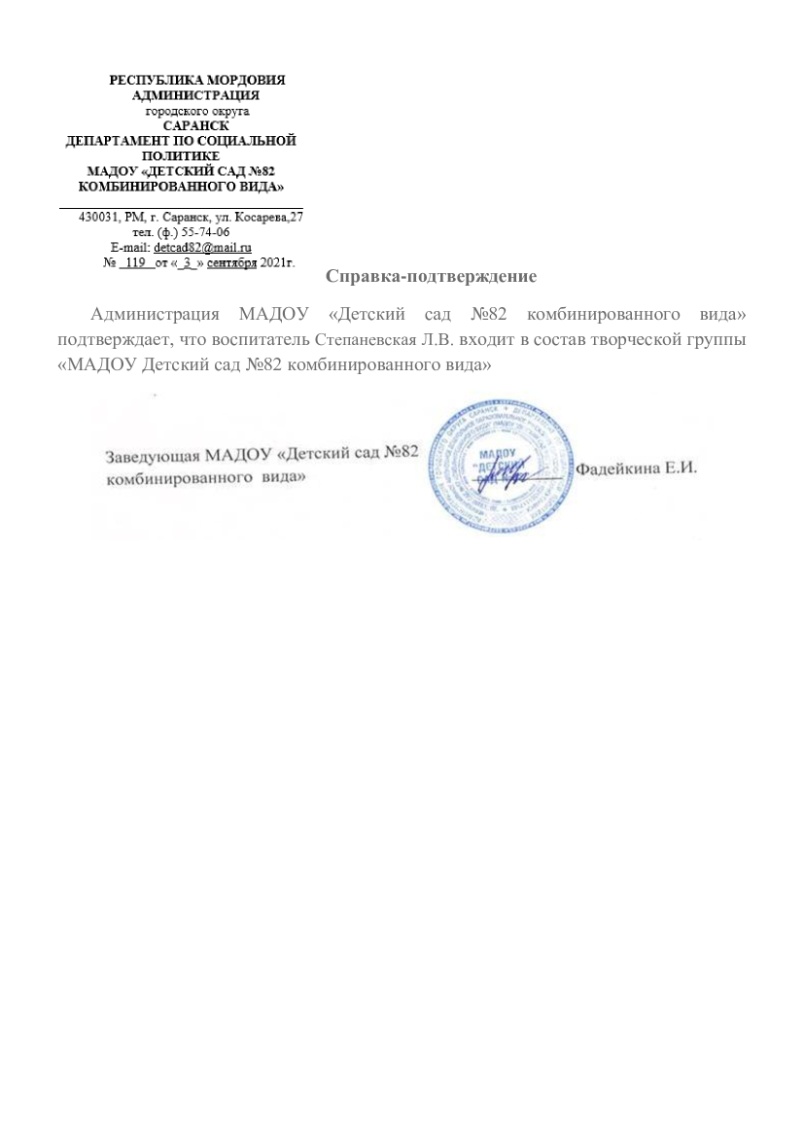 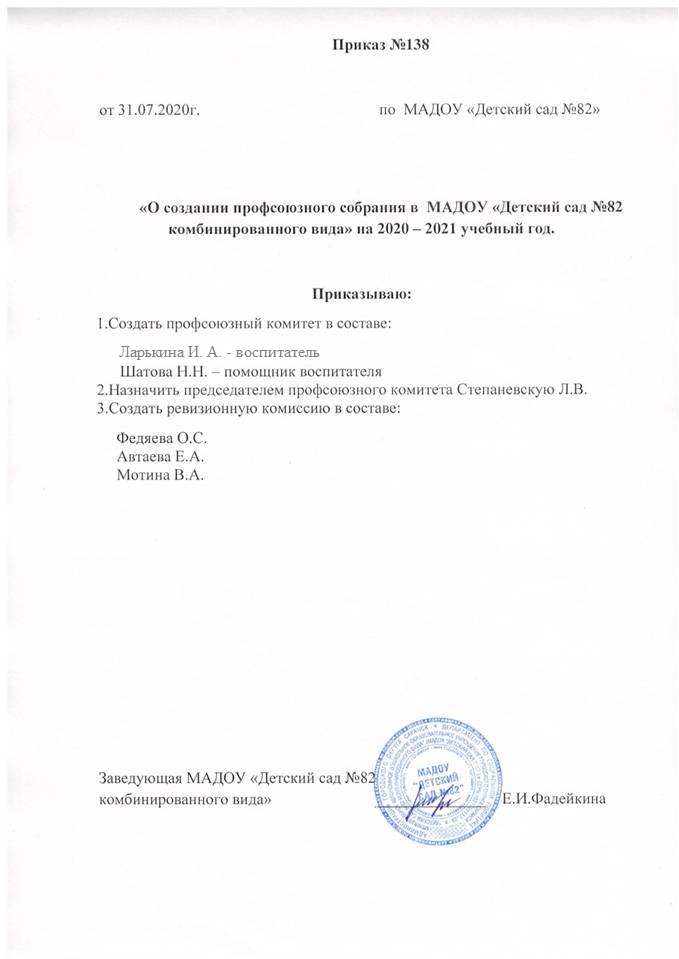 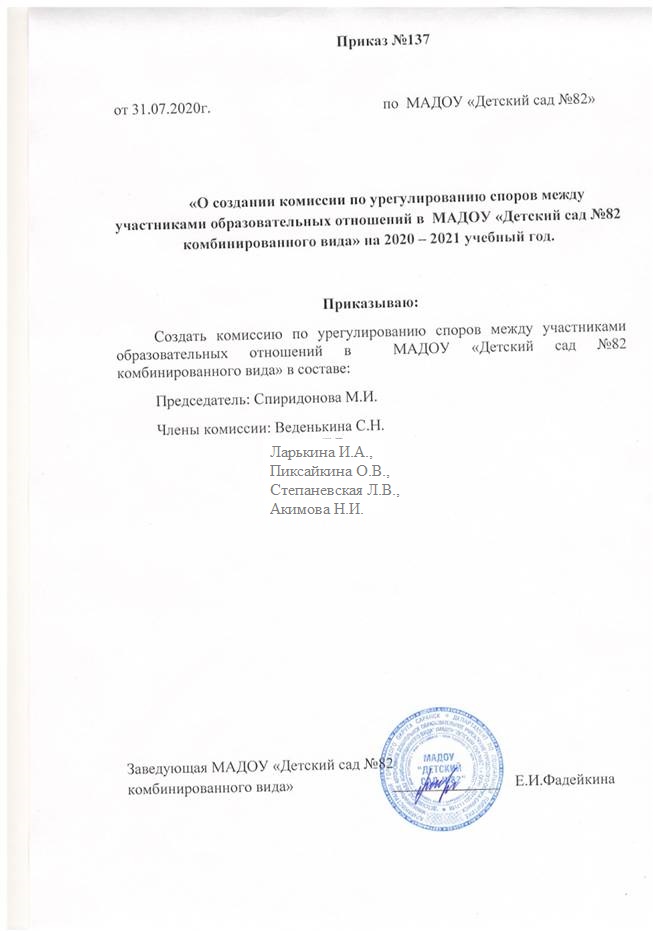 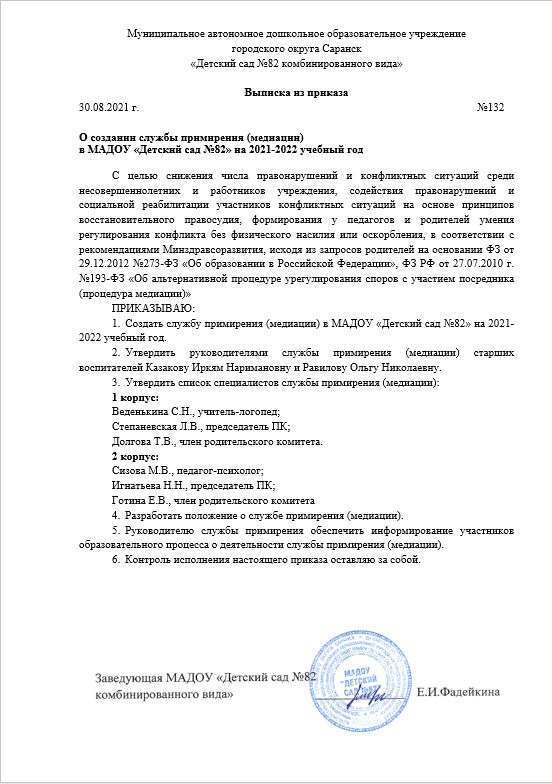 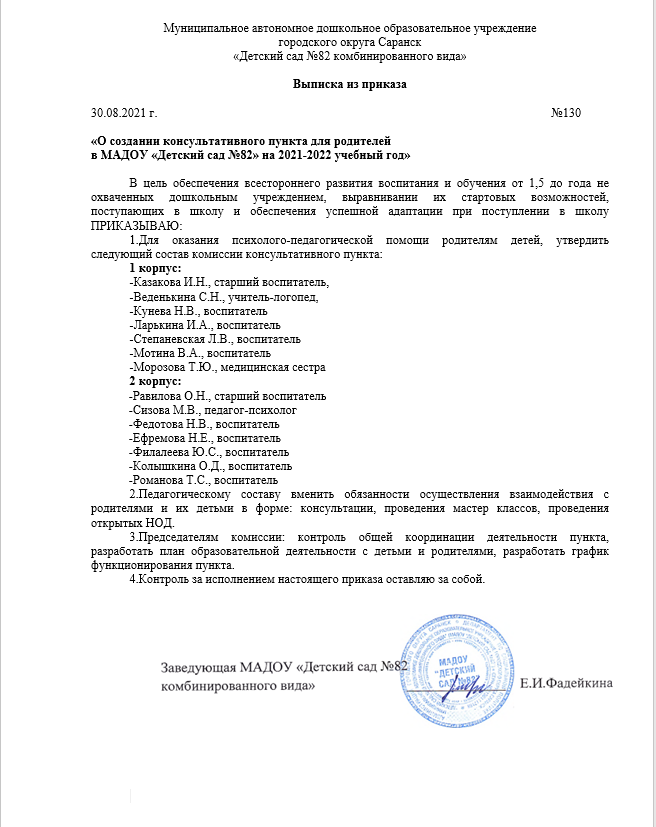 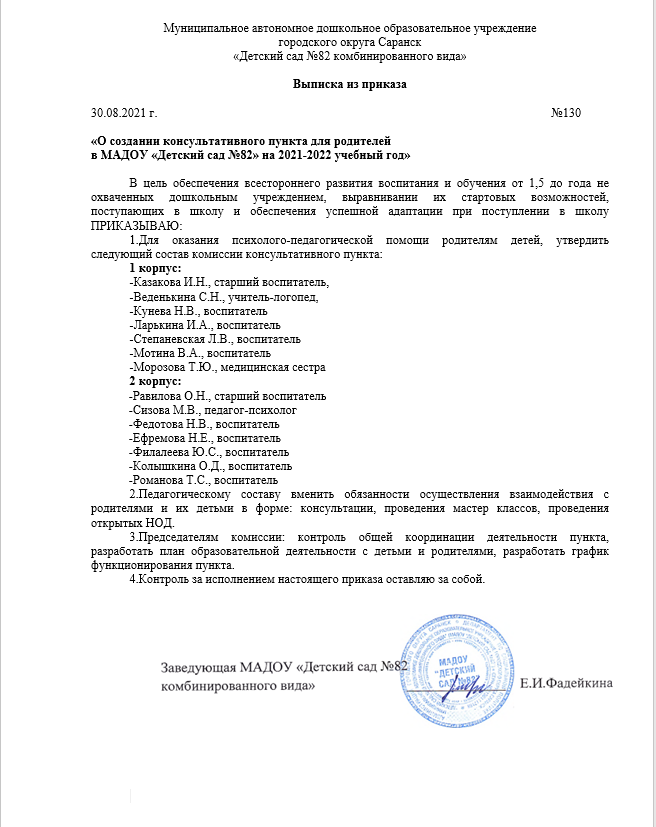 Позитивные результаты с воспитанниками
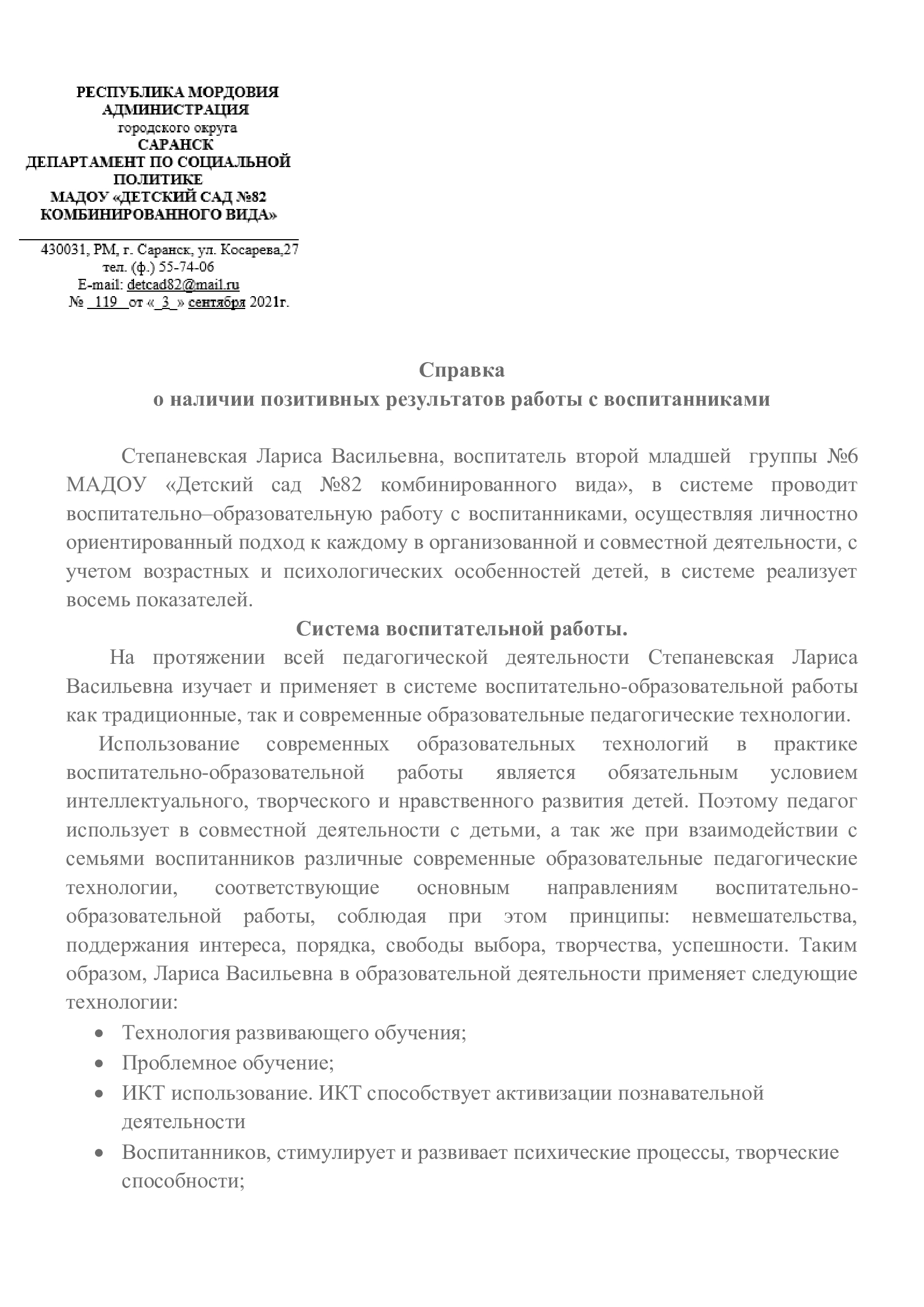 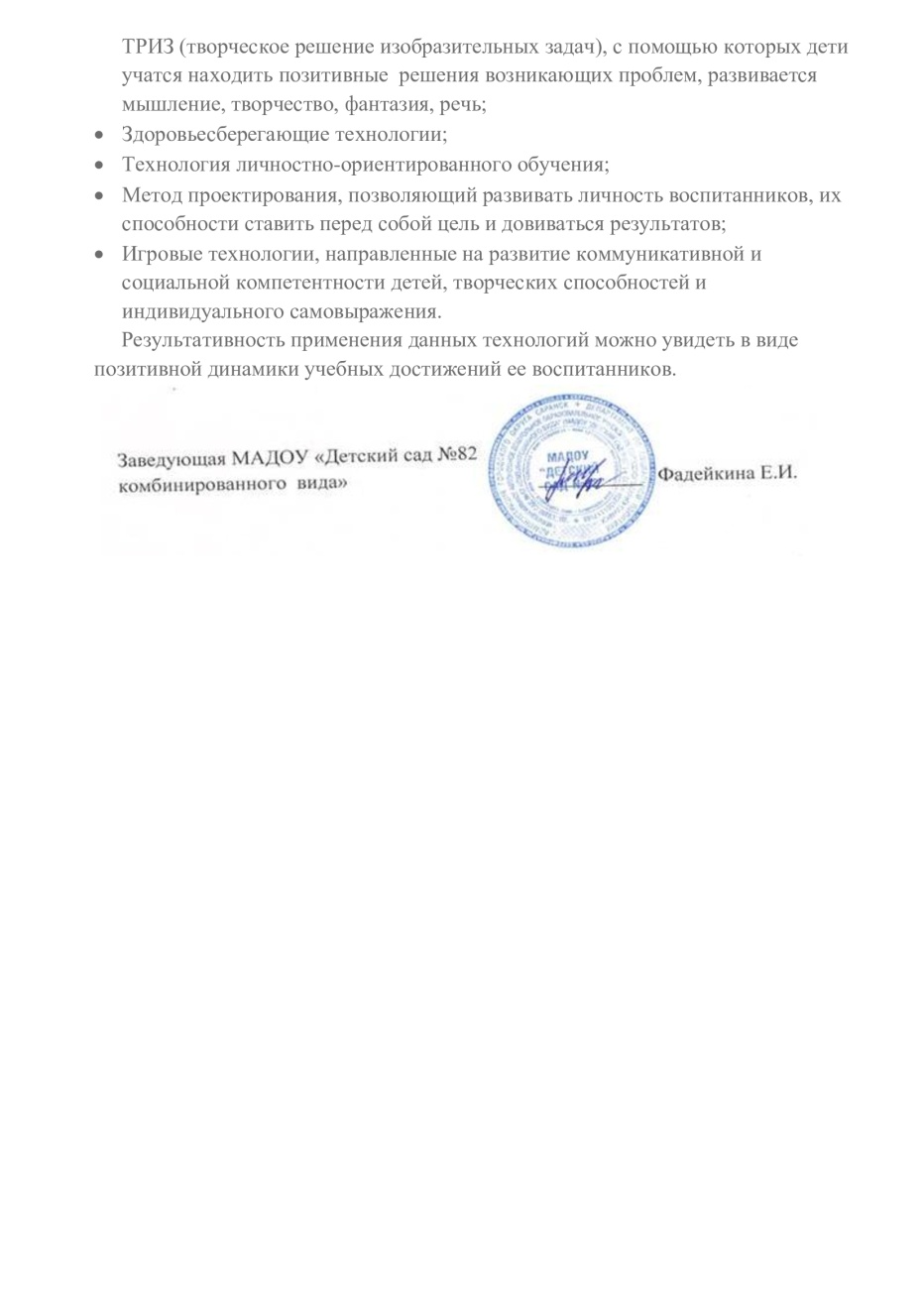 Качество взаимодействия с родителями
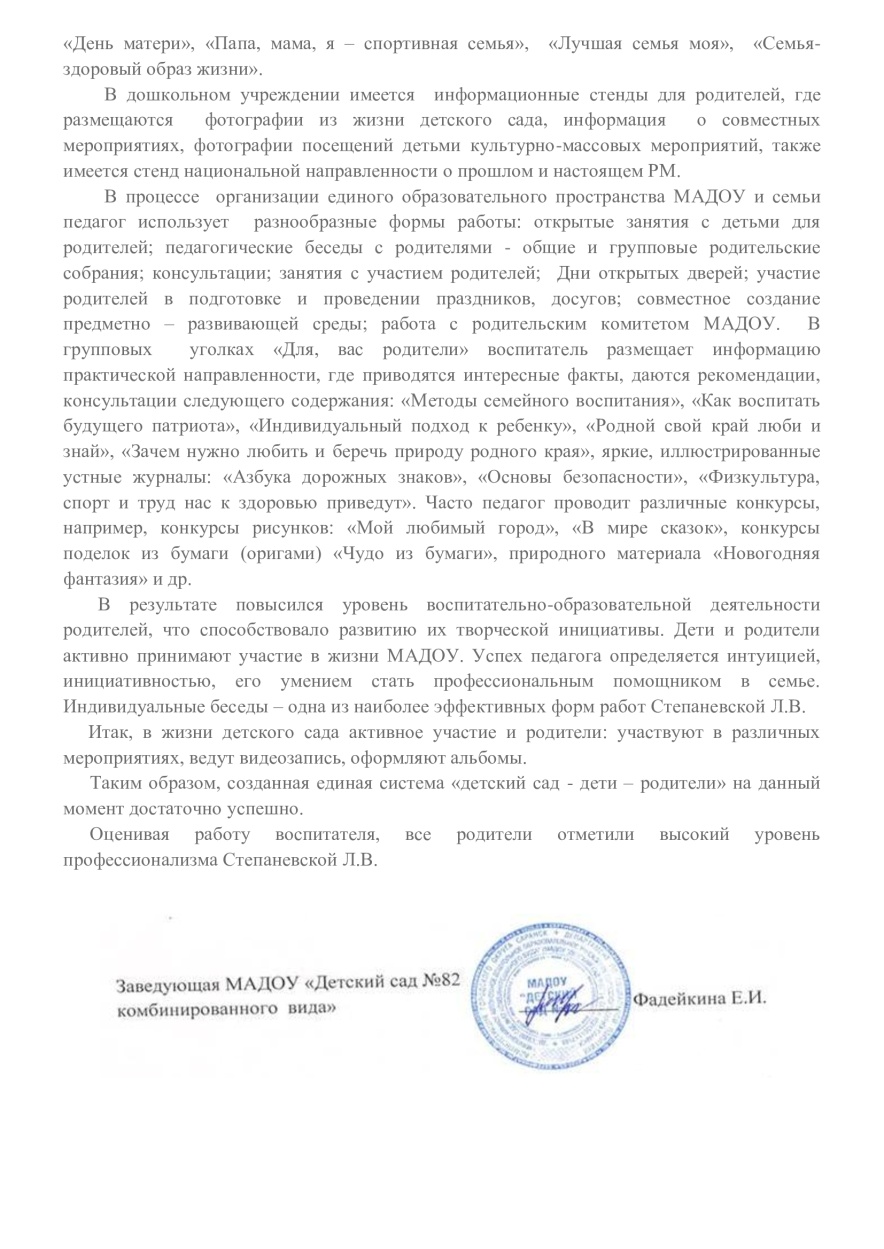 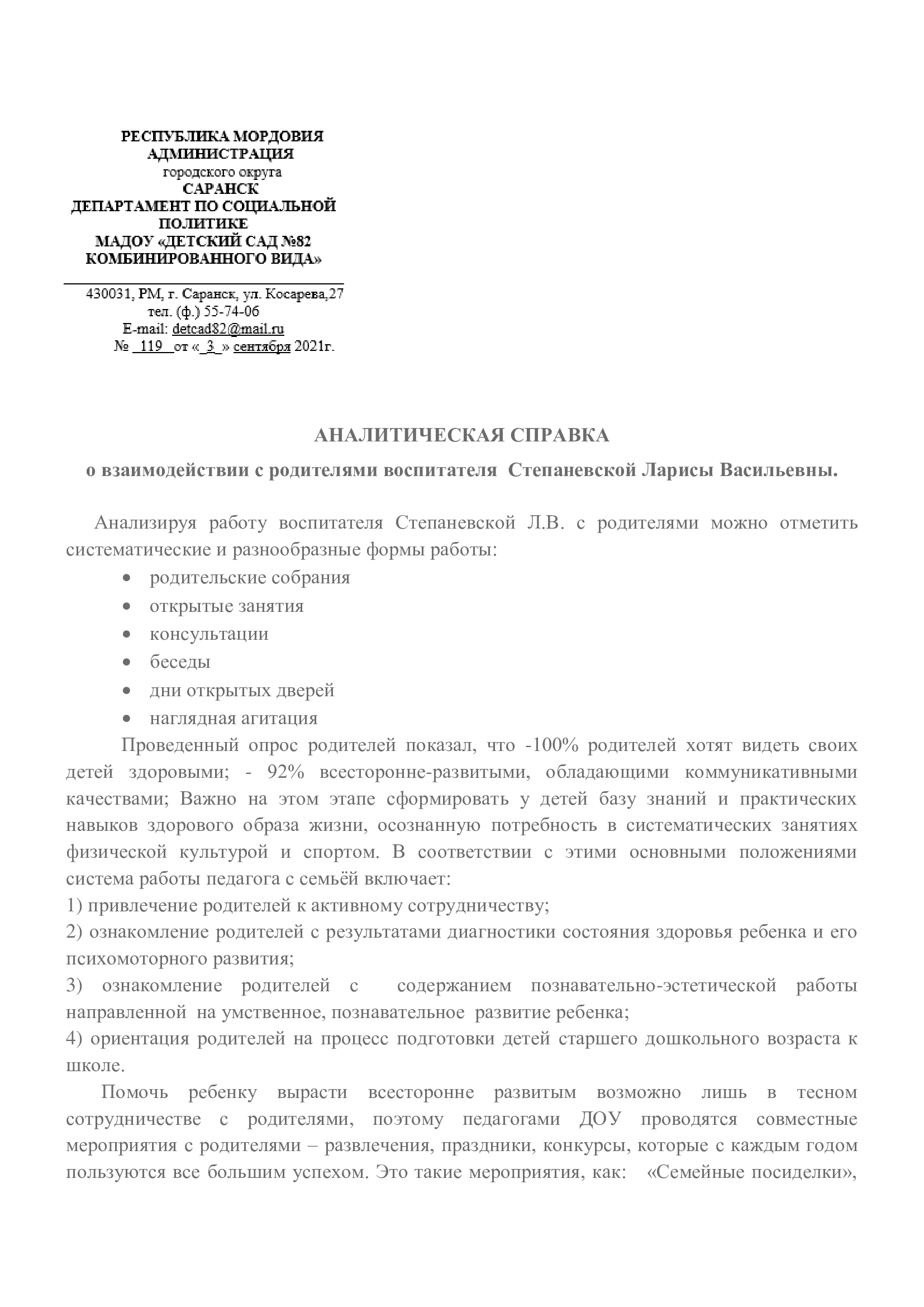 Работа с детьми из социально -неблагополучных семей
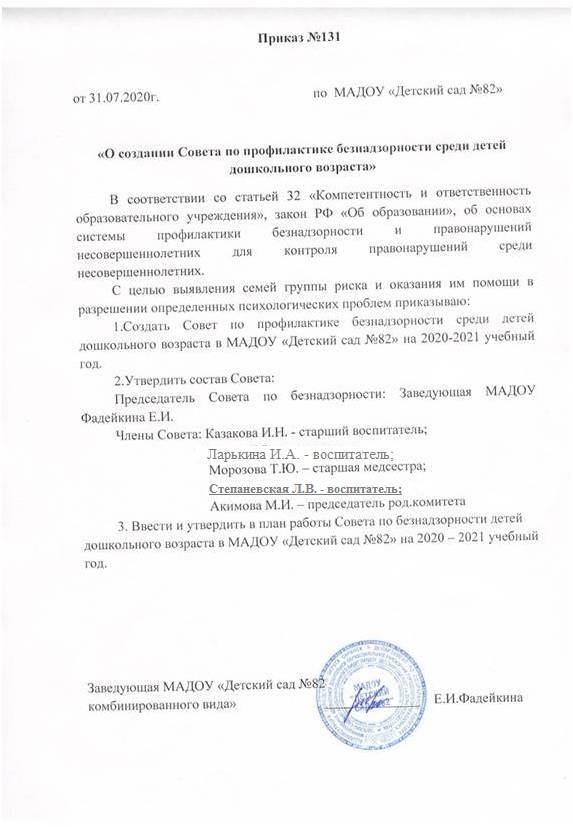 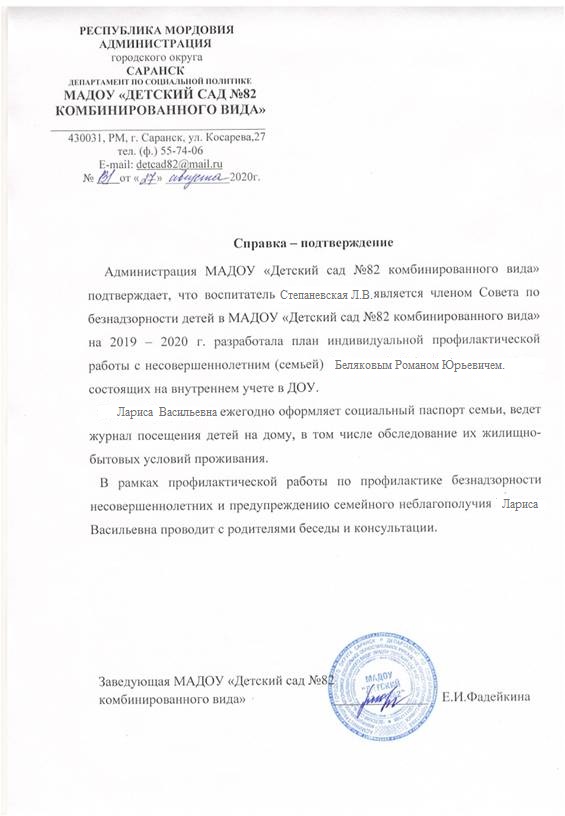 Участие педагога в профессиональных конкурсах
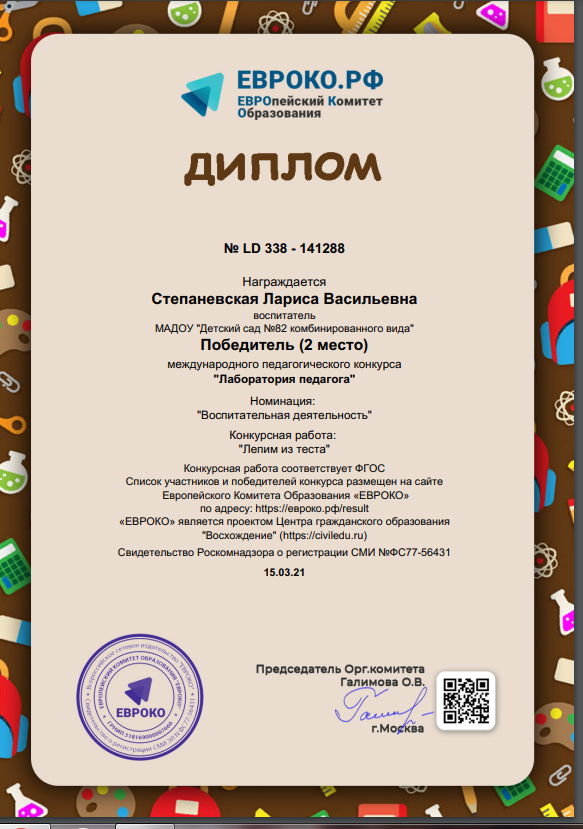 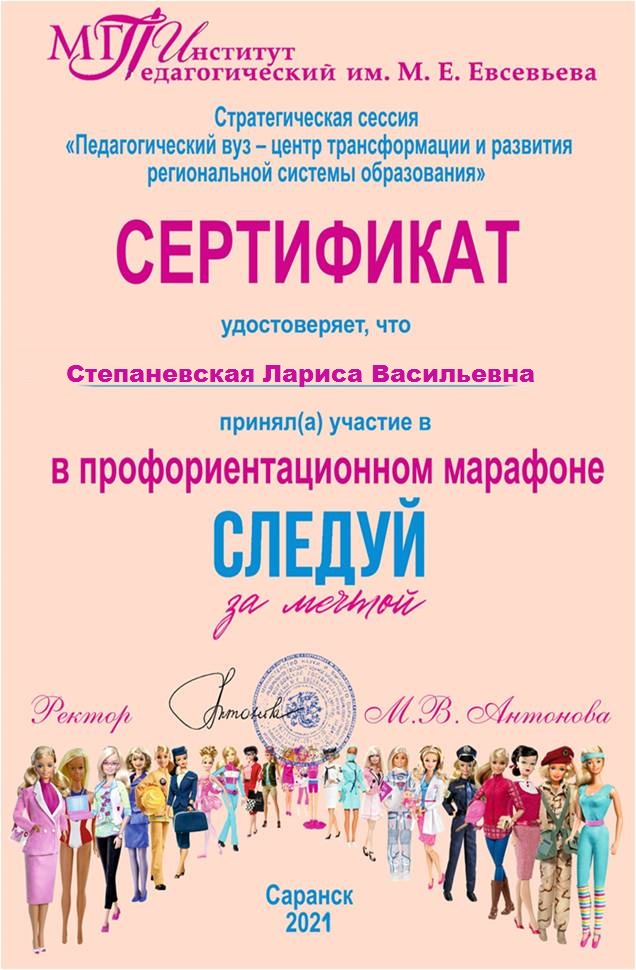 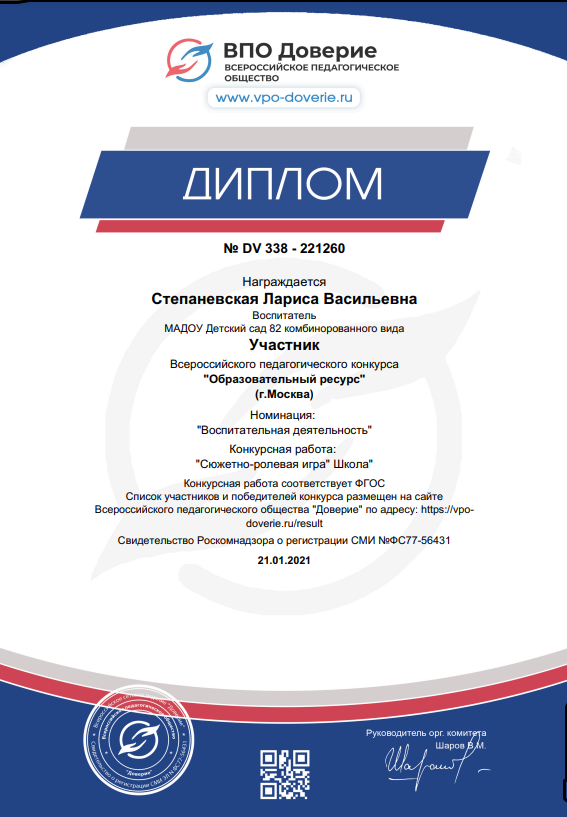 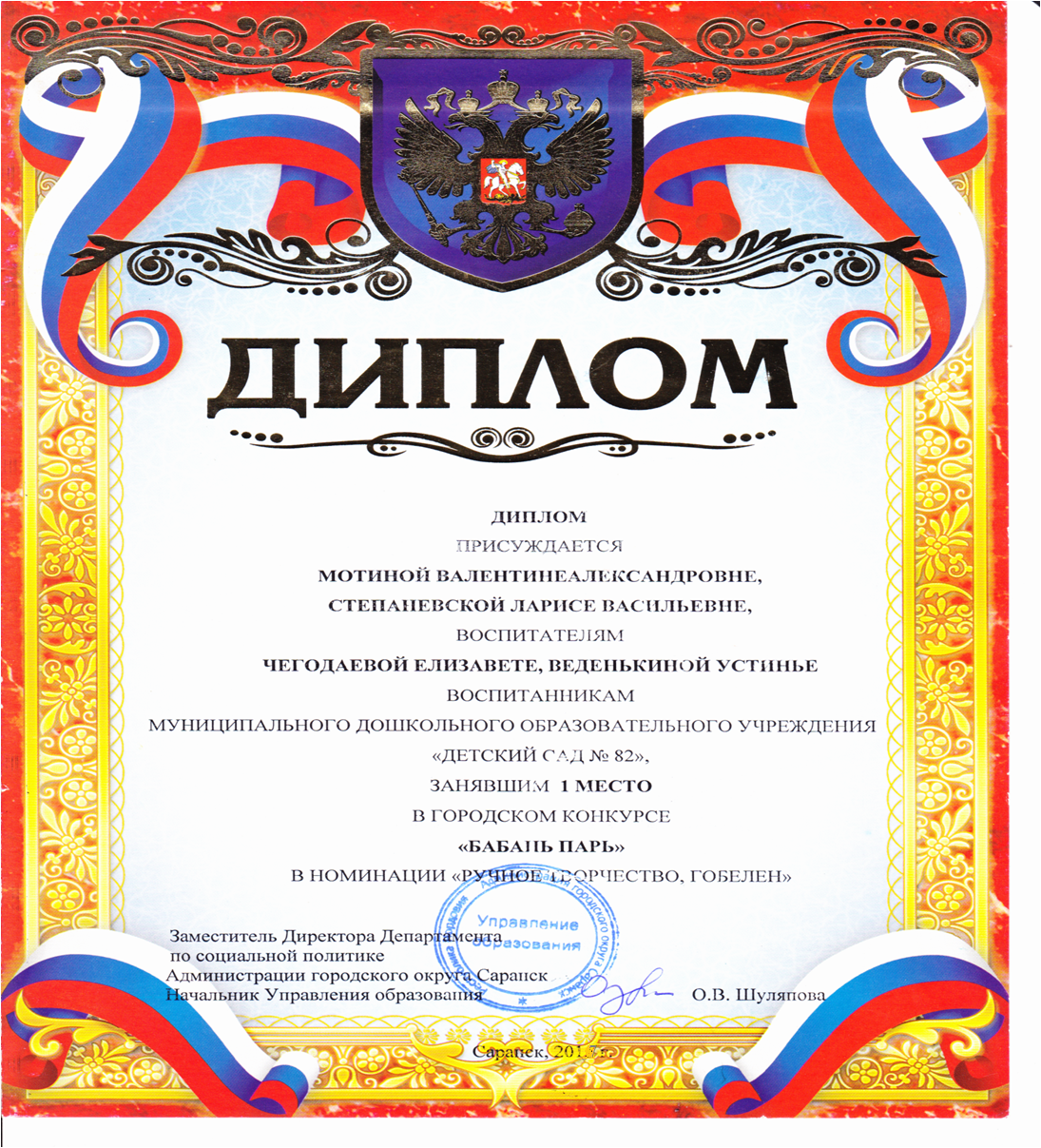 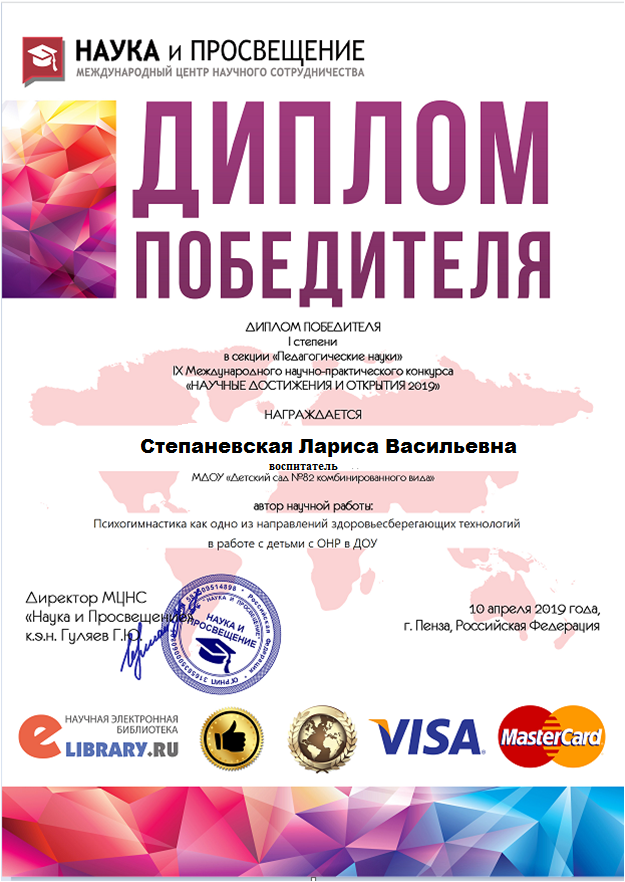 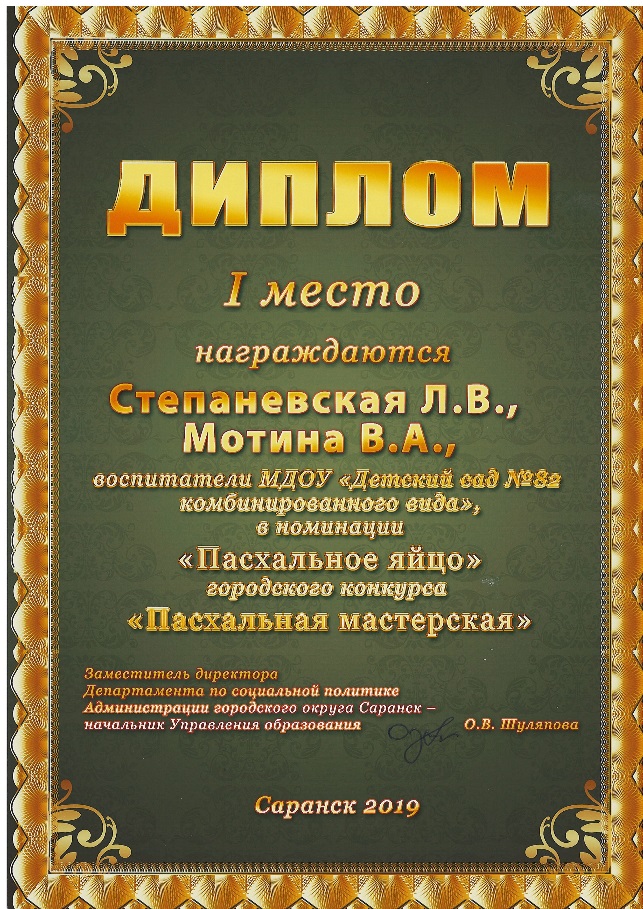 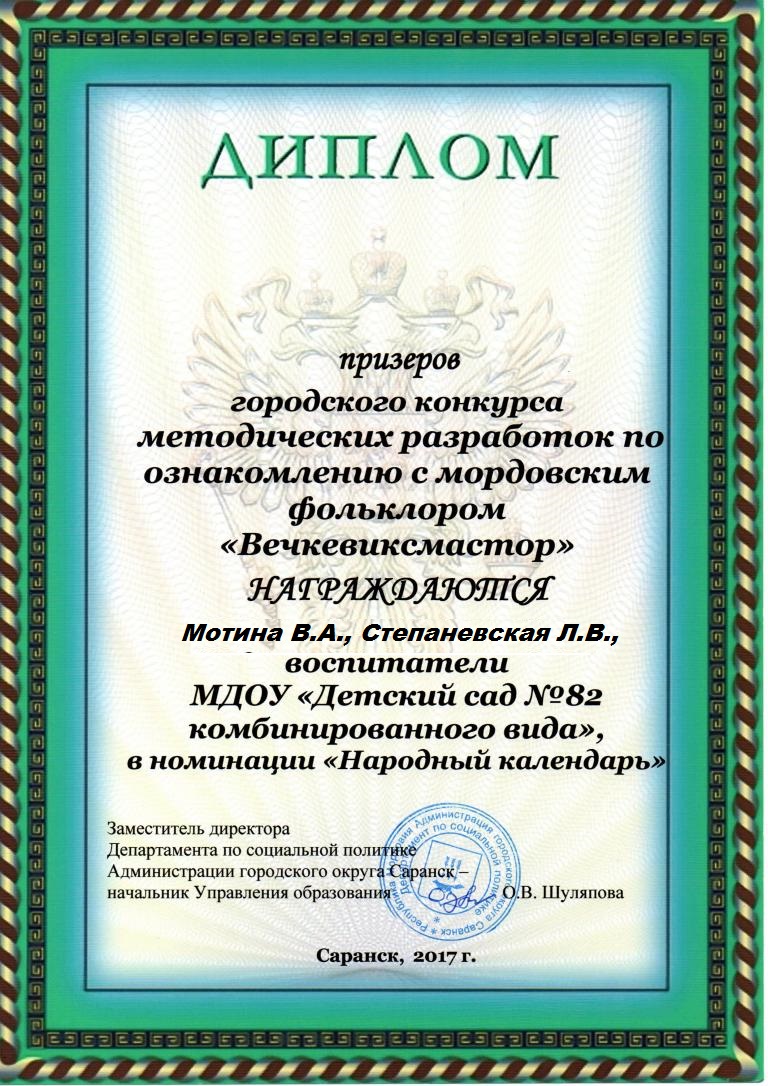 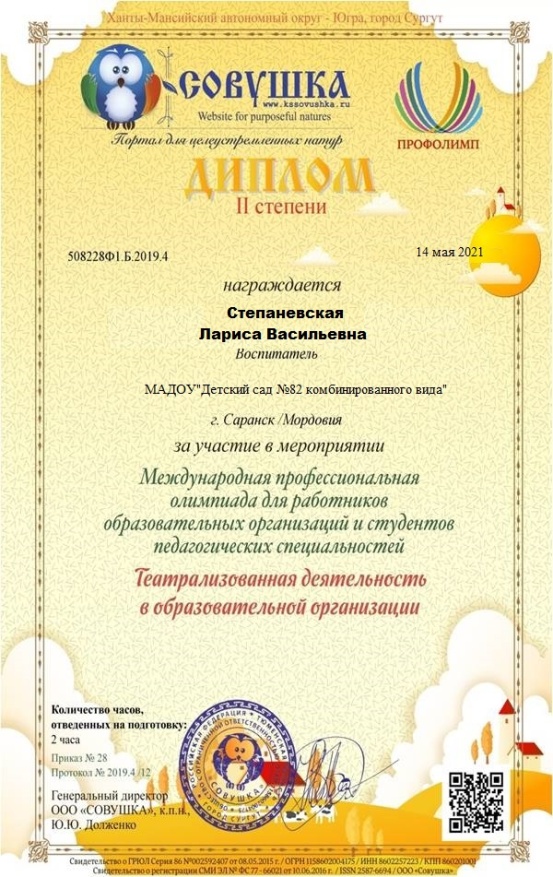 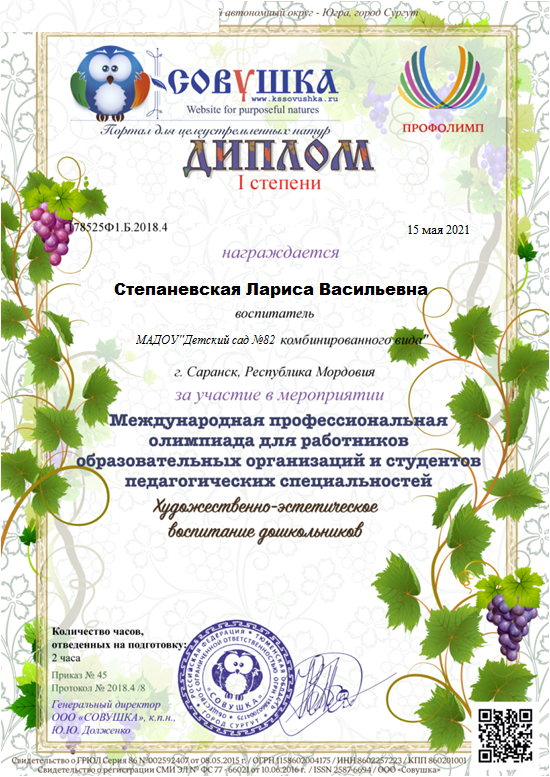 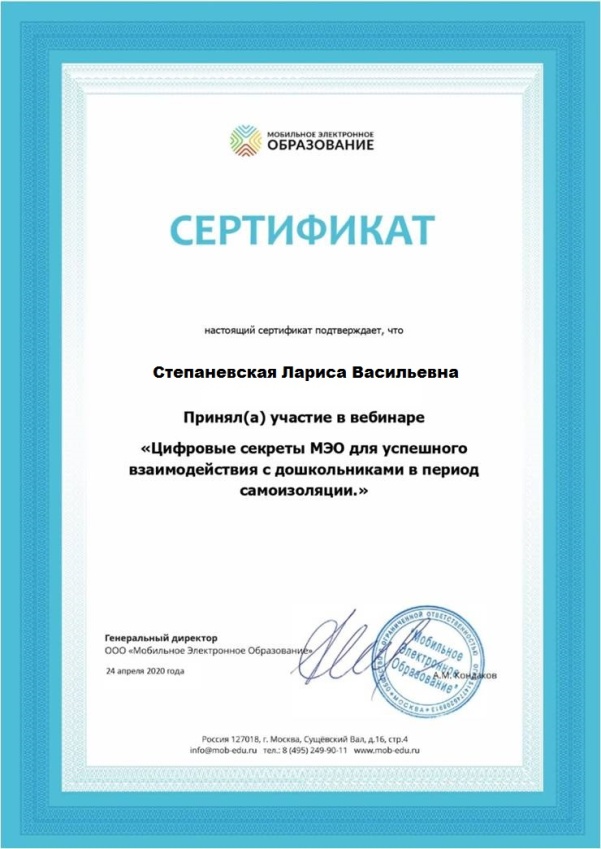 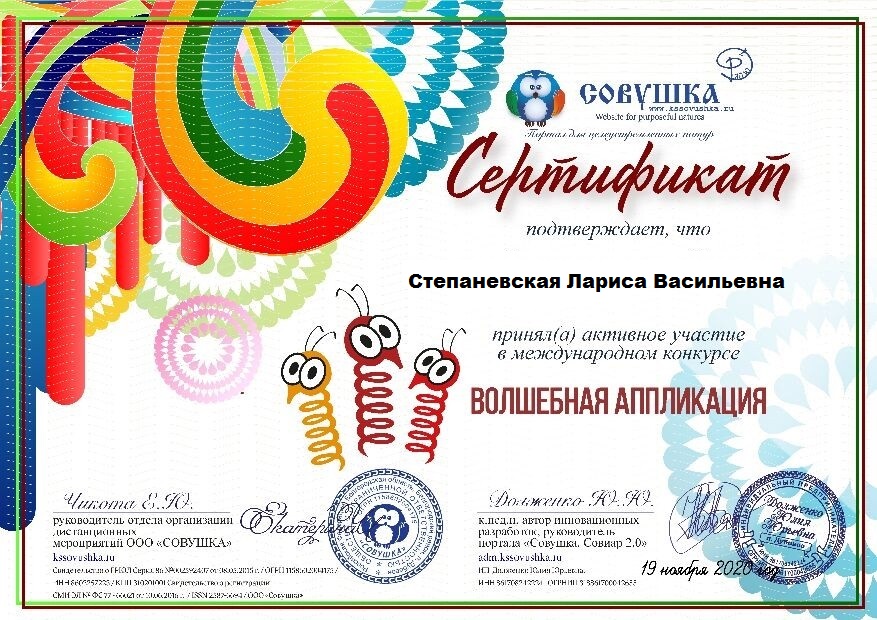 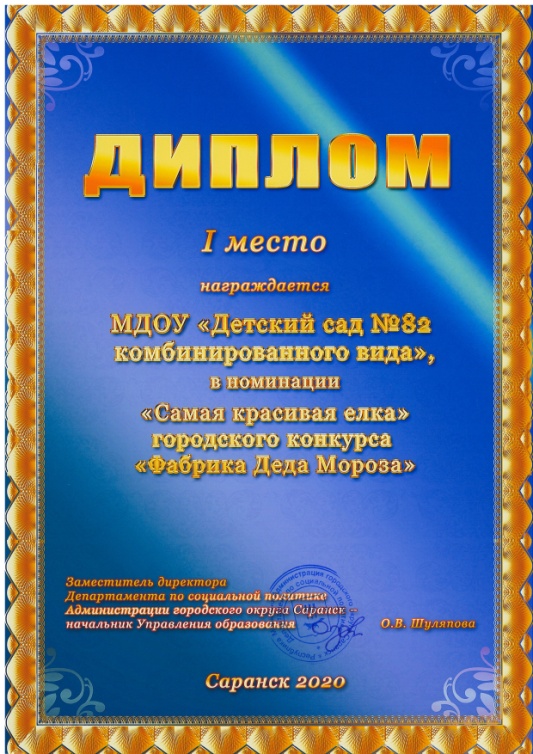 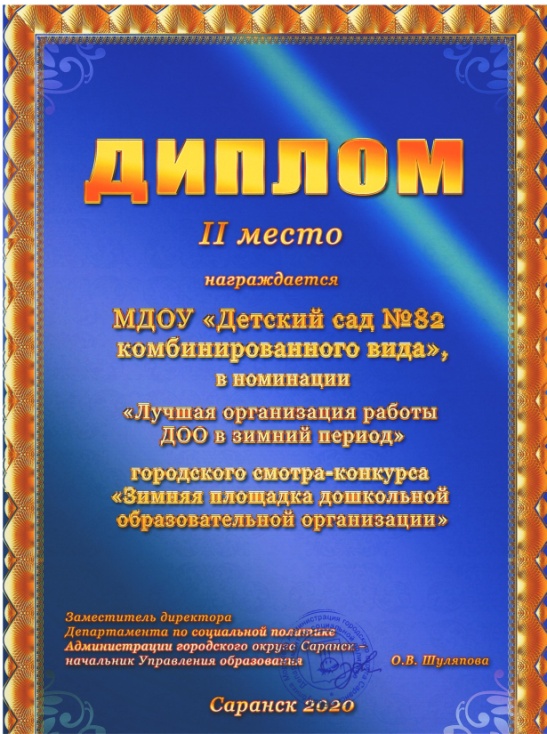 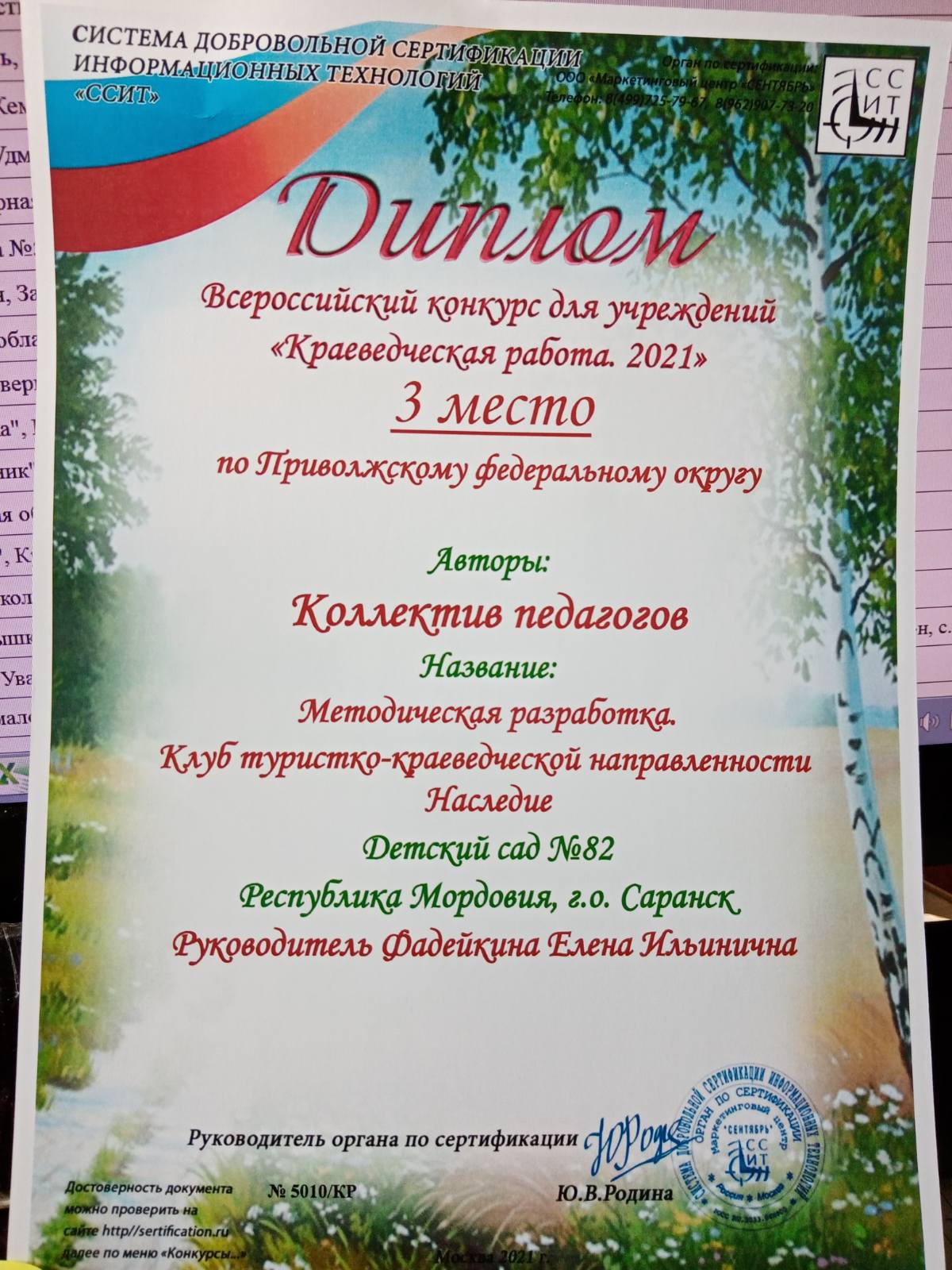 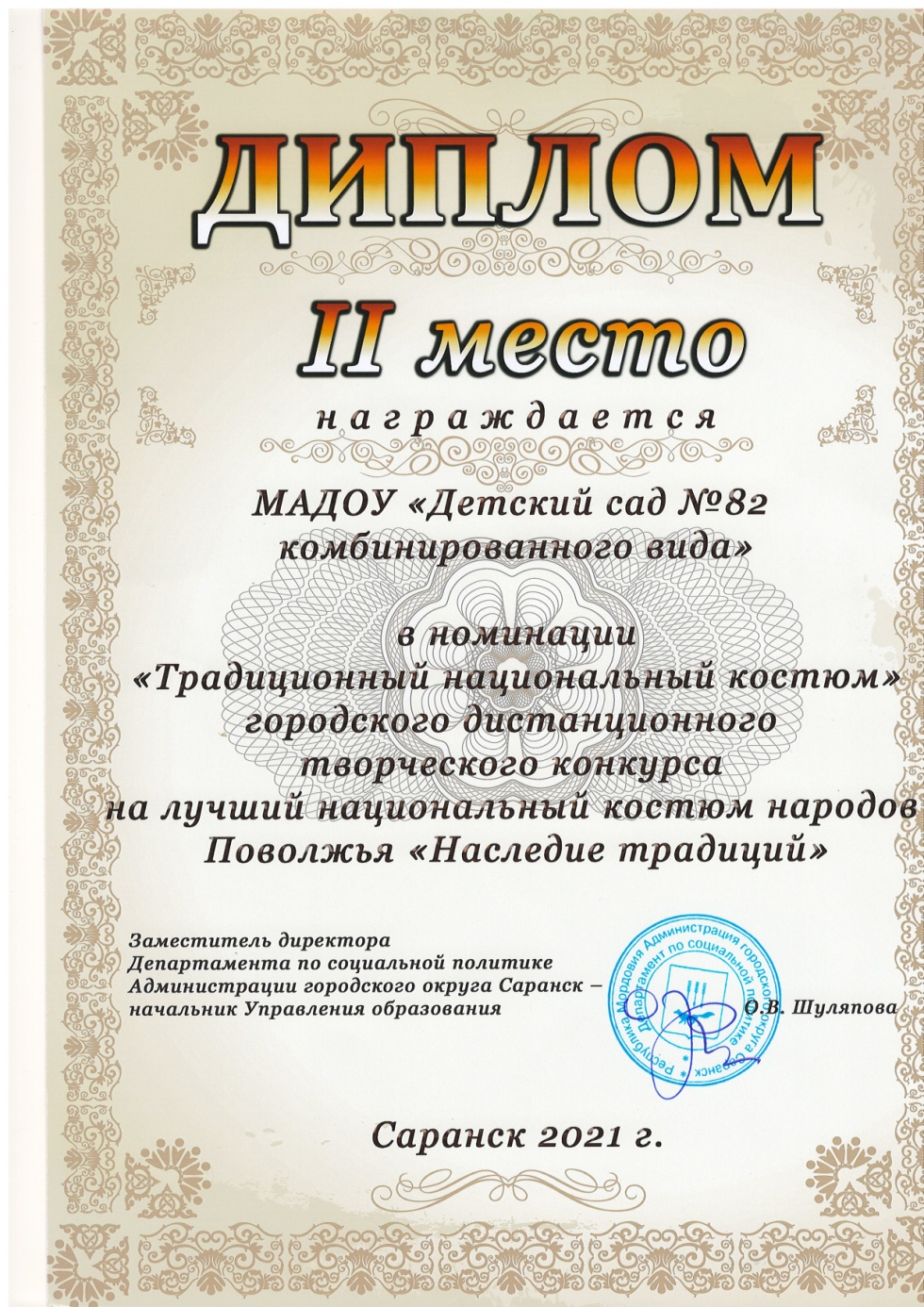 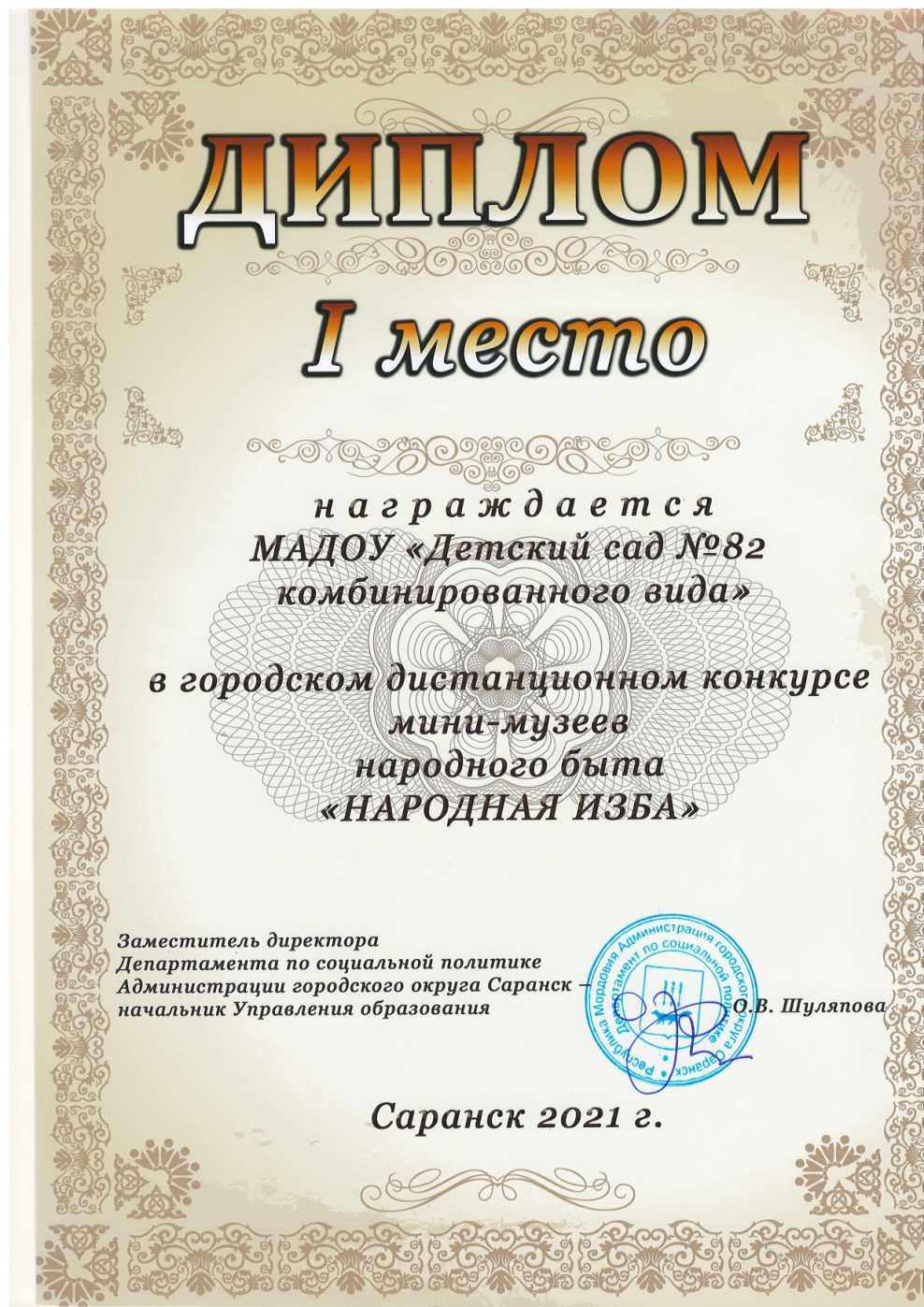 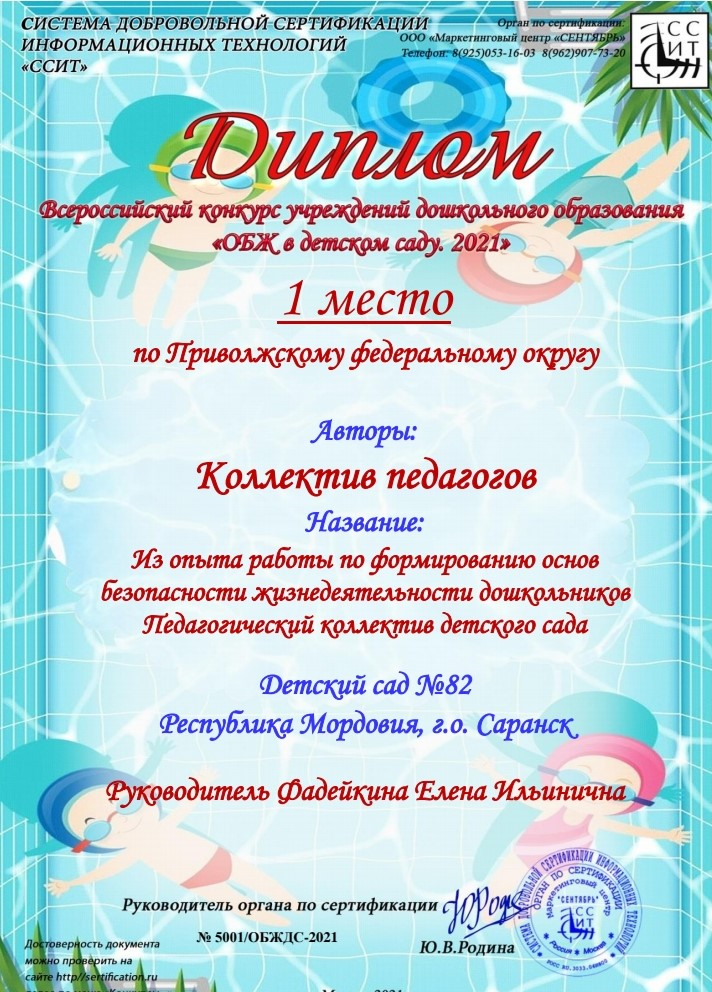 Награды и поощрения педагога
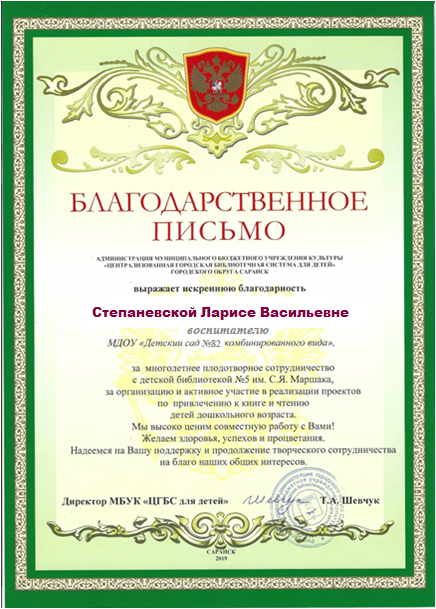 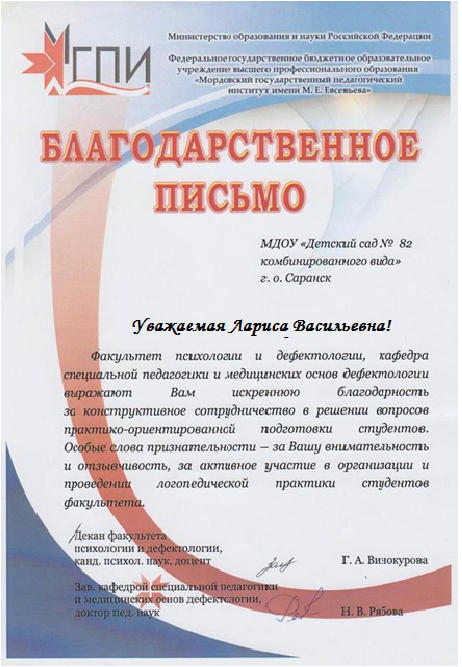 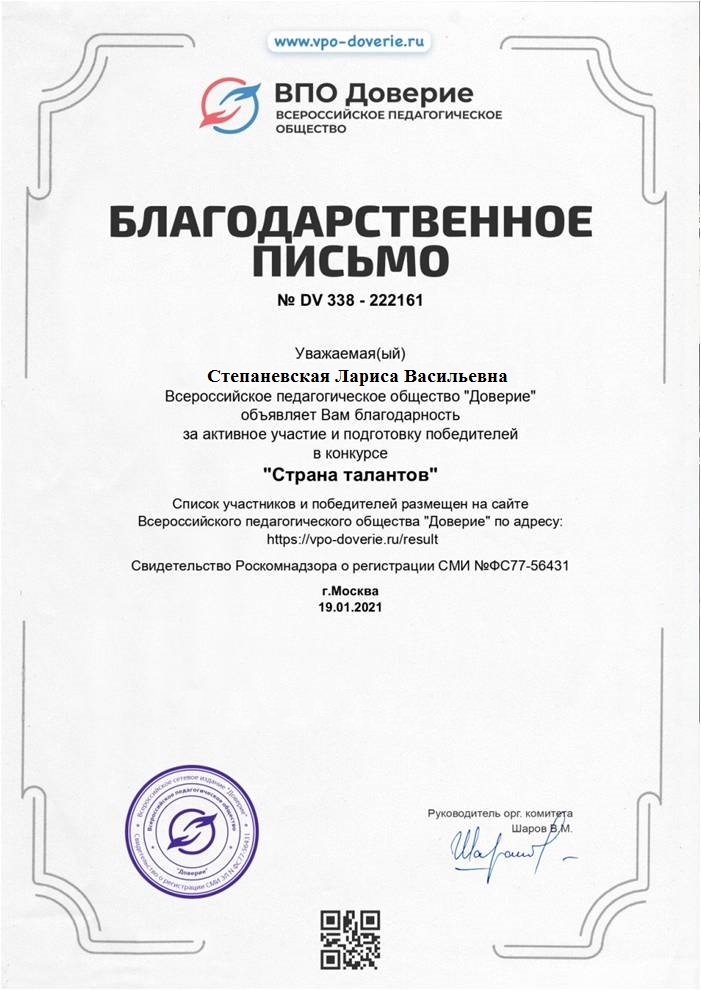 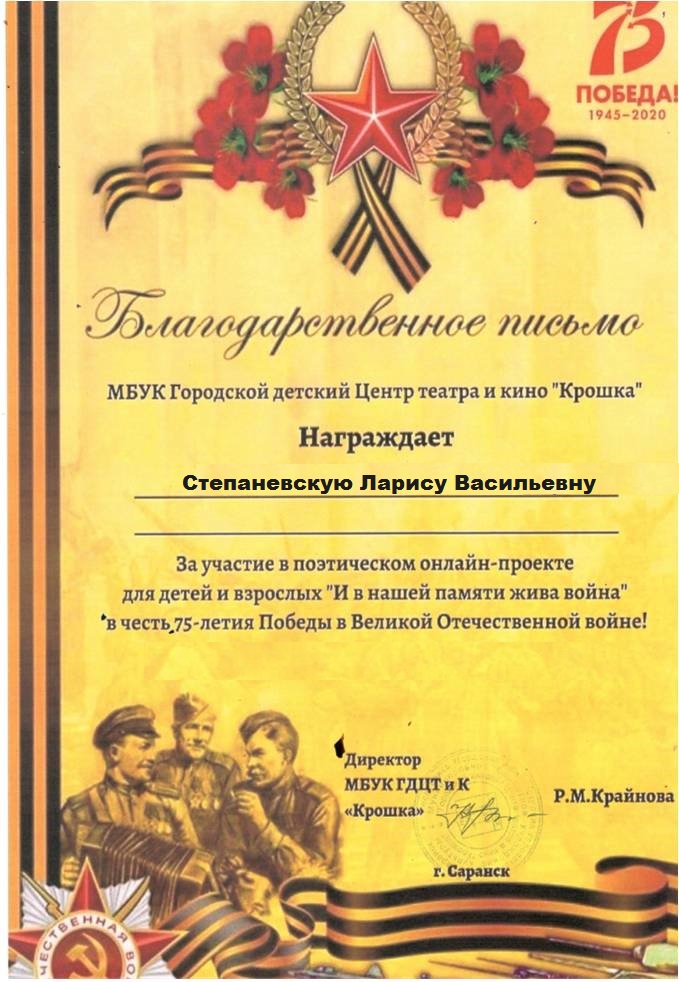 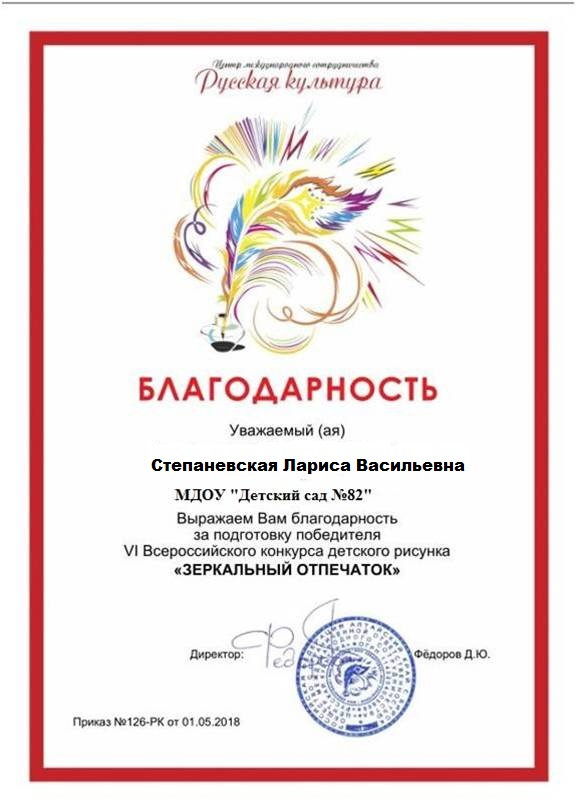 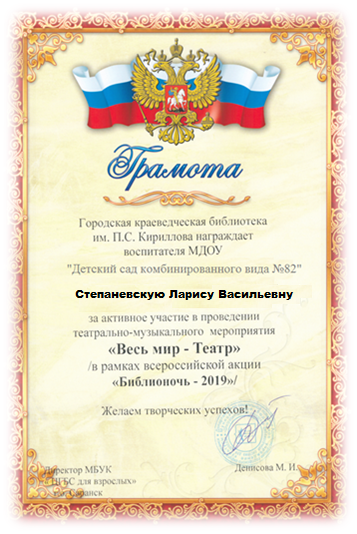 Спасибо за внимание!